РАЗДЕЛИ
и
фрукты
Называй
овощи
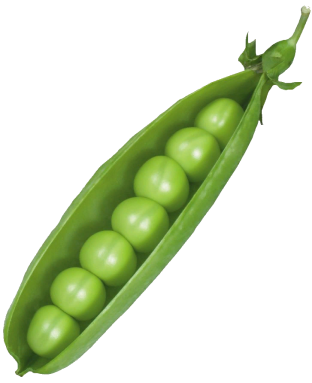 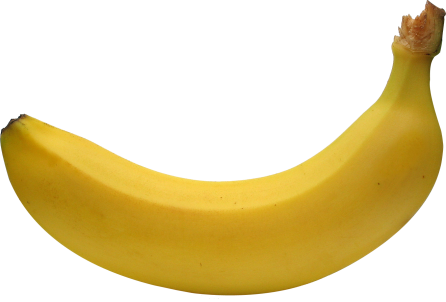 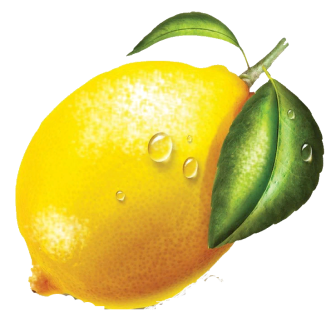 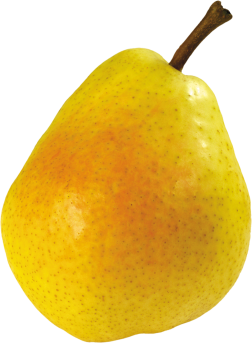 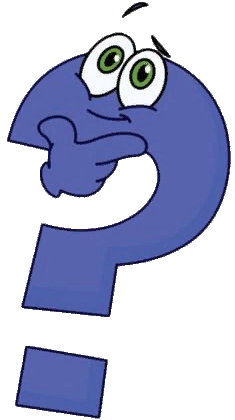 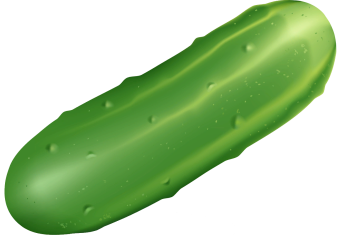 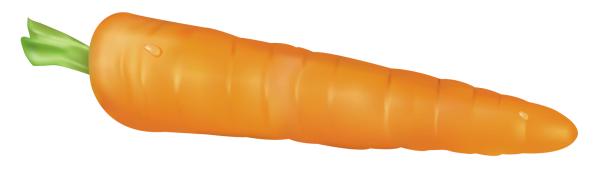 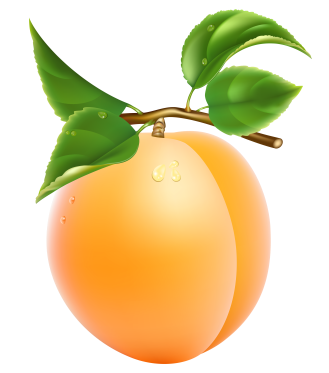 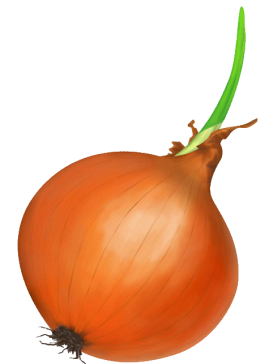 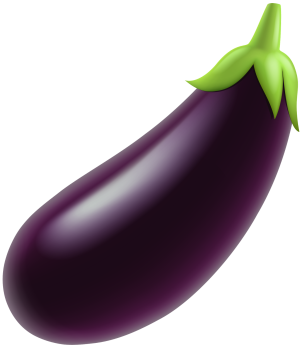 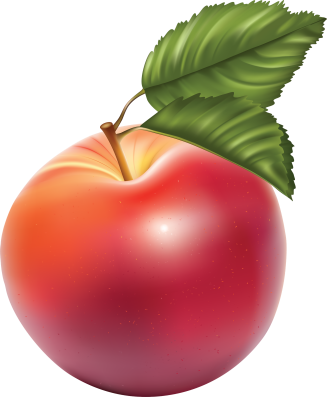 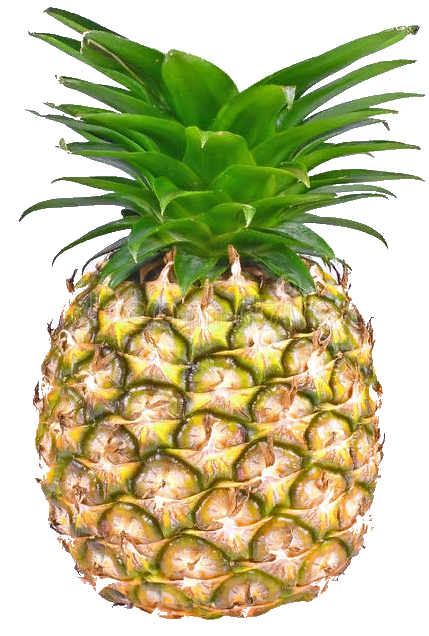 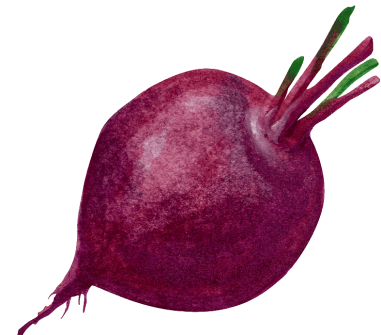 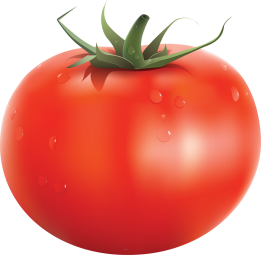 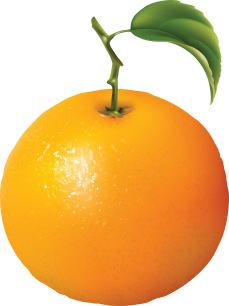 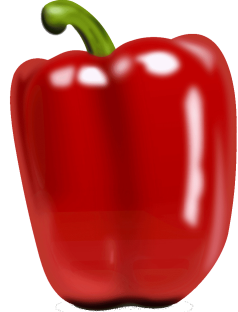 Начнём игру – нажимай на вопрос
РАЗЛОЖИ
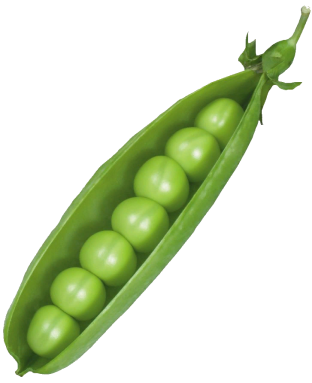 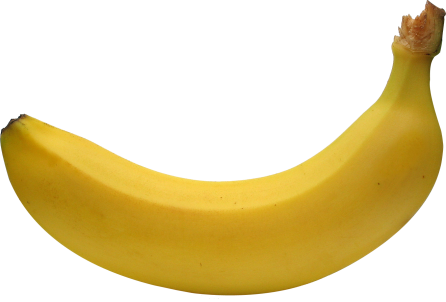 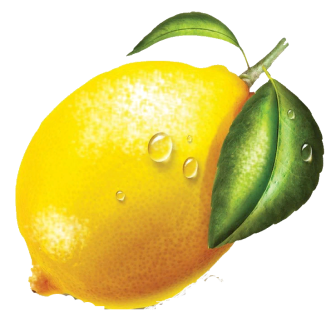 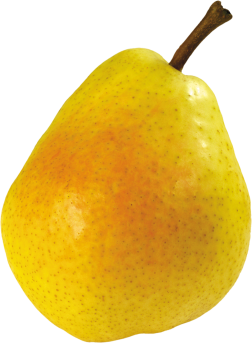 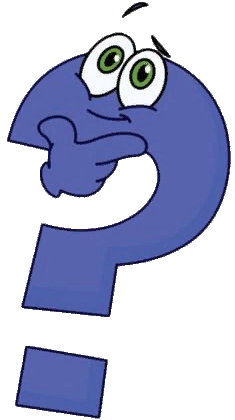 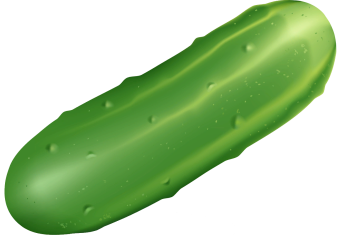 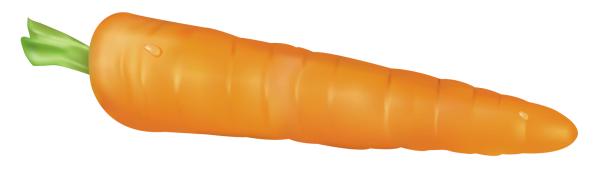 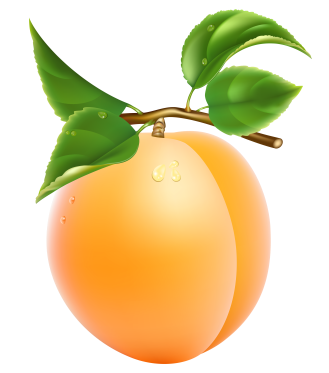 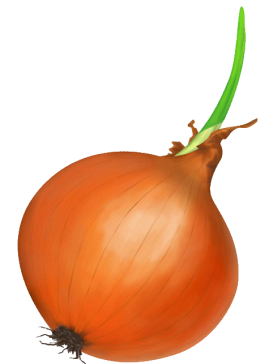 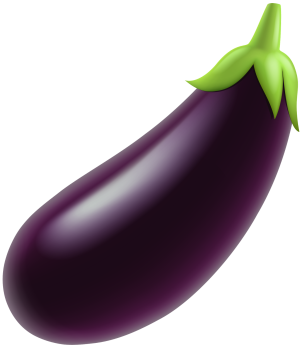 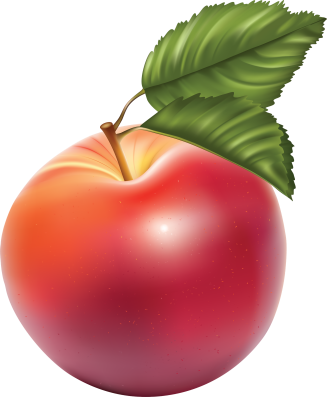 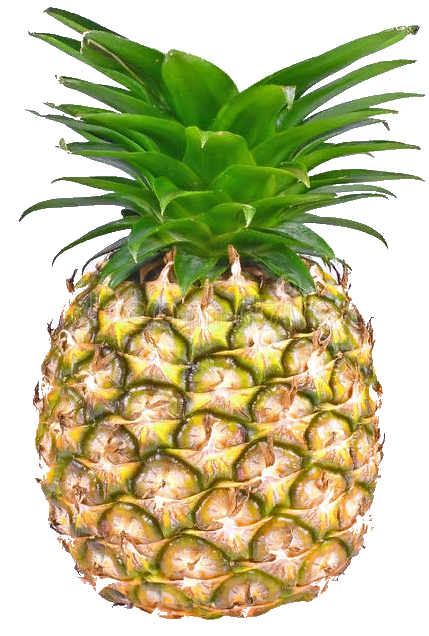 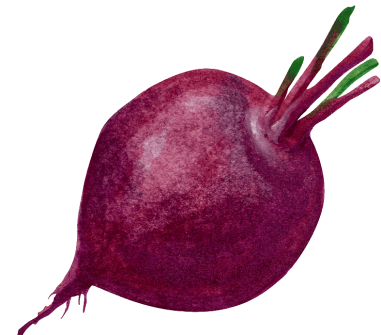 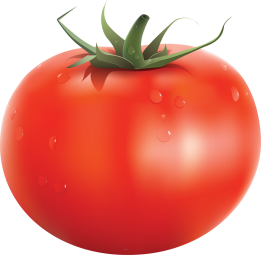 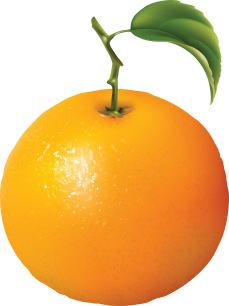 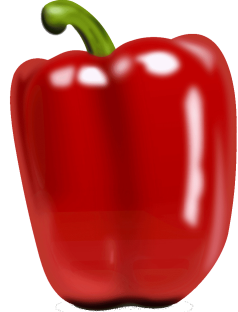 фрукты
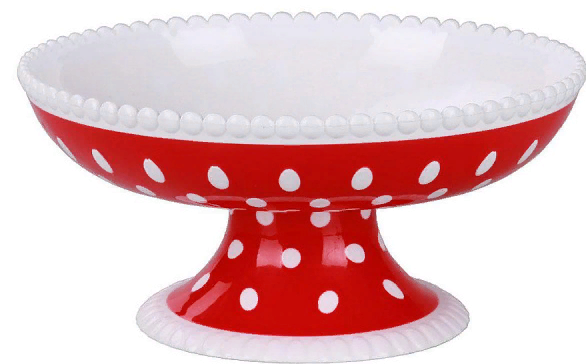 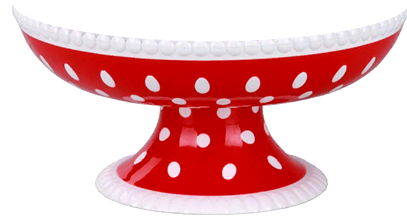 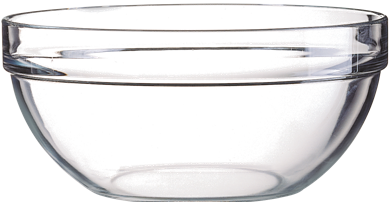 Продолжим  игру – нажимай на вопрос
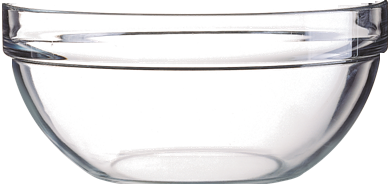 овощи
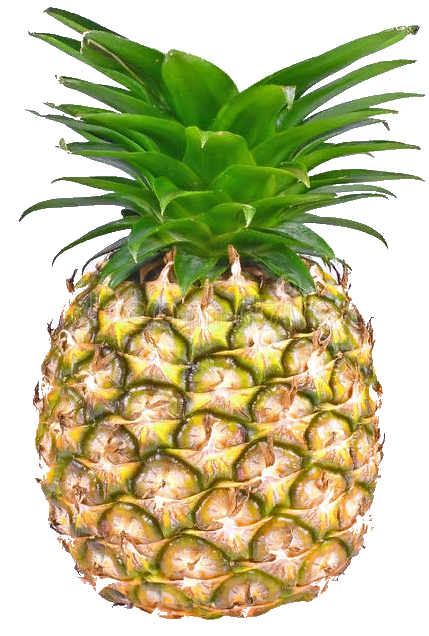 фрукты
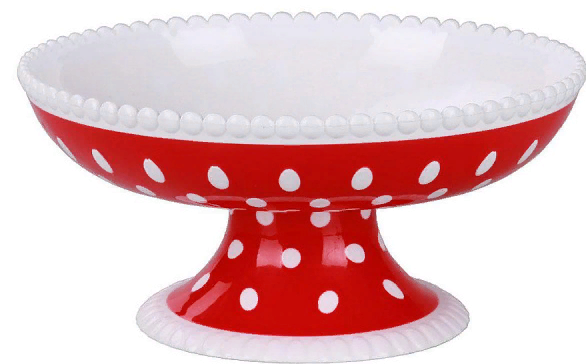 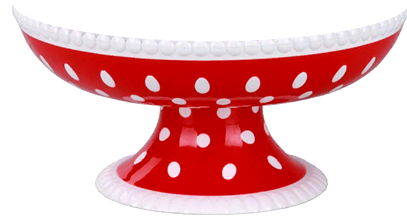 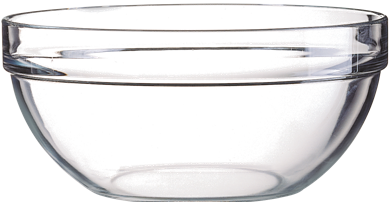 Нажимай на салатник или вазу
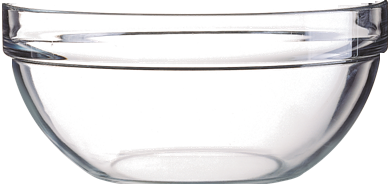 овощи
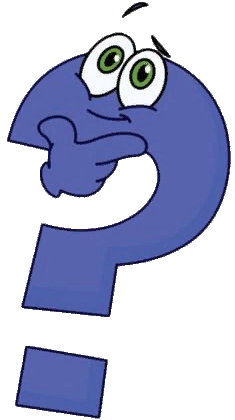 Продолжим  игру – нажимай на вопрос
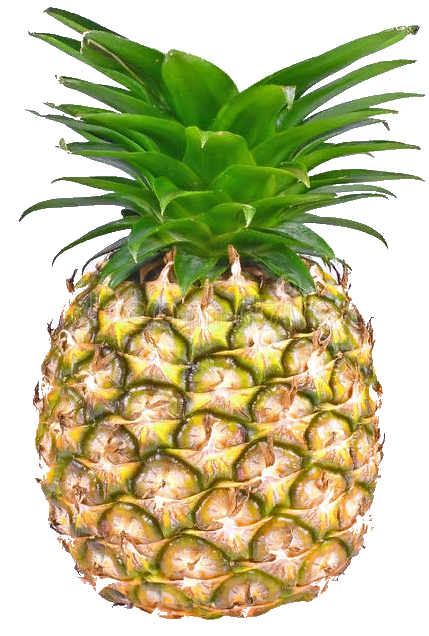 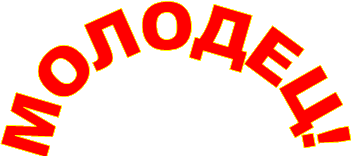 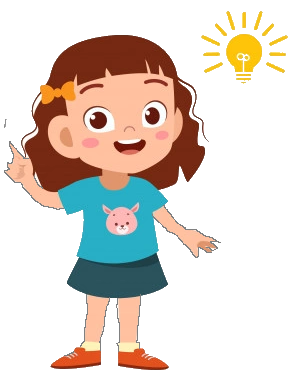 фрукты
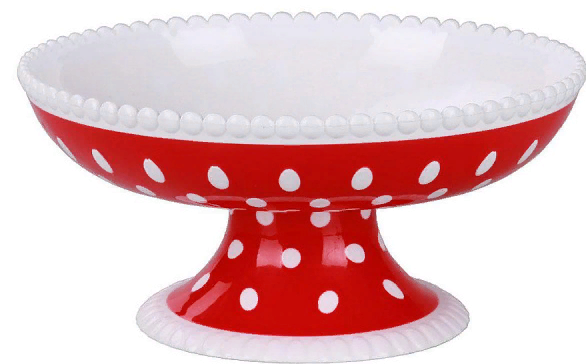 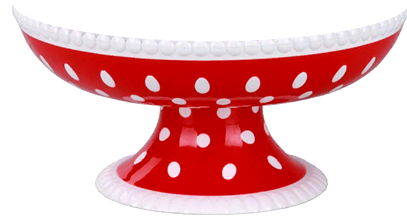 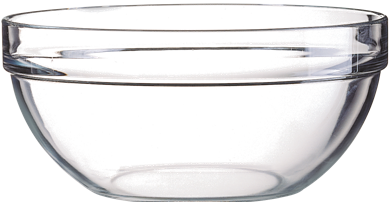 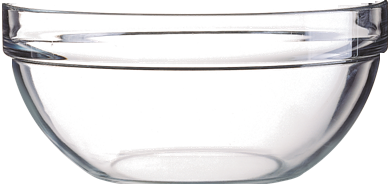 овощи
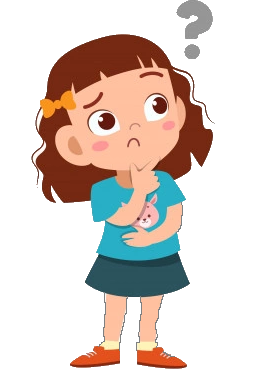 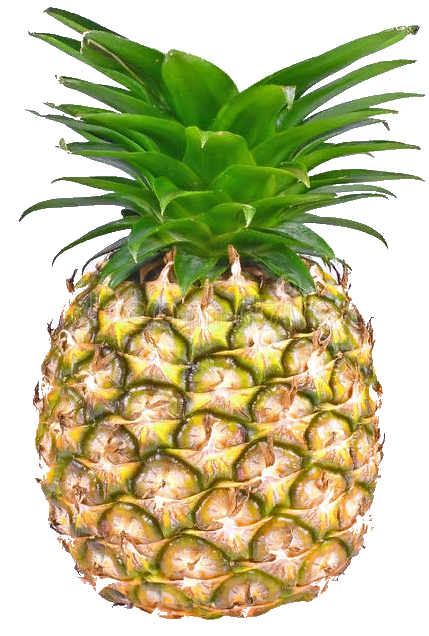 ДУМАЙ!
фрукты
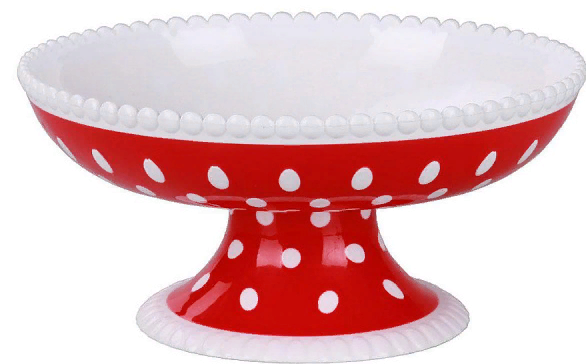 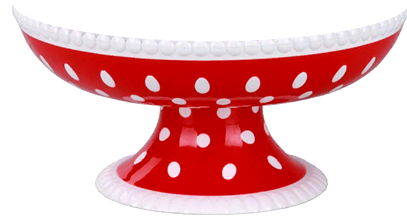 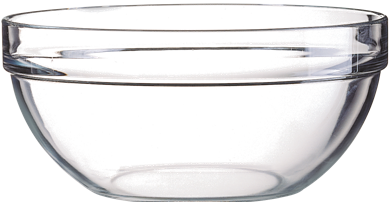 Нажимай на салатник или вазу
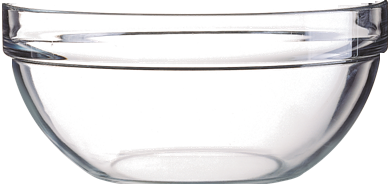 овощи
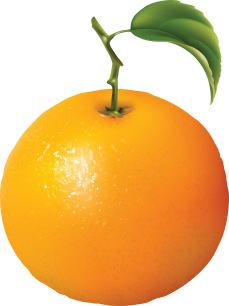 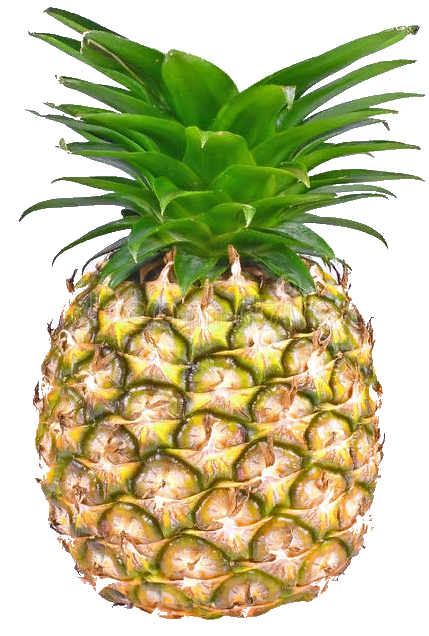 фрукты
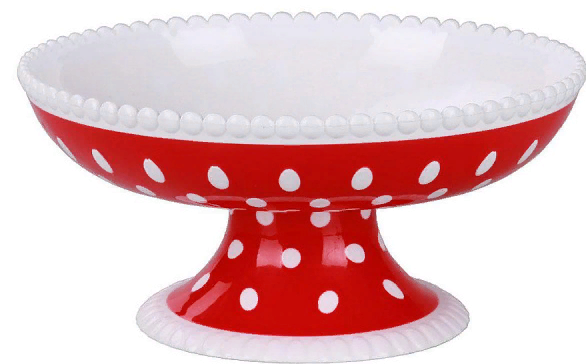 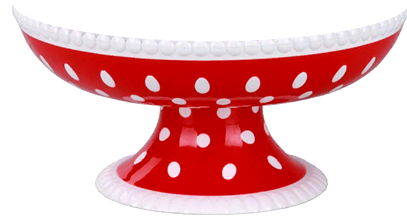 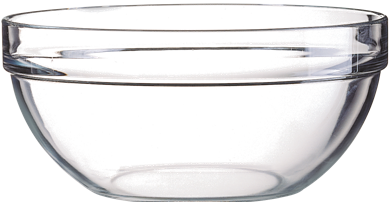 Нажимай на салатник или вазу
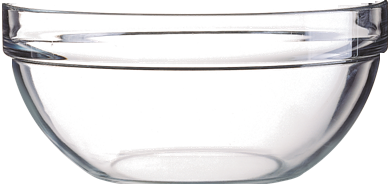 овощи
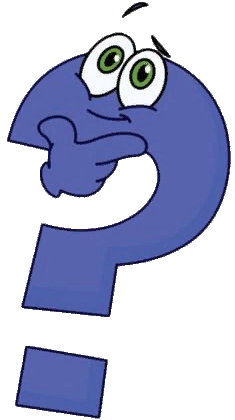 Продолжим  игру – нажимай на вопрос
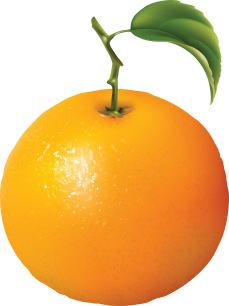 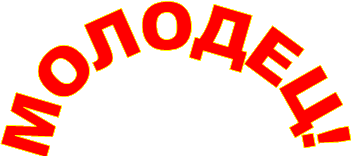 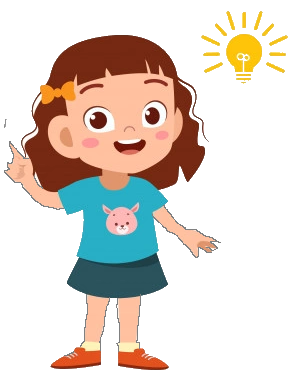 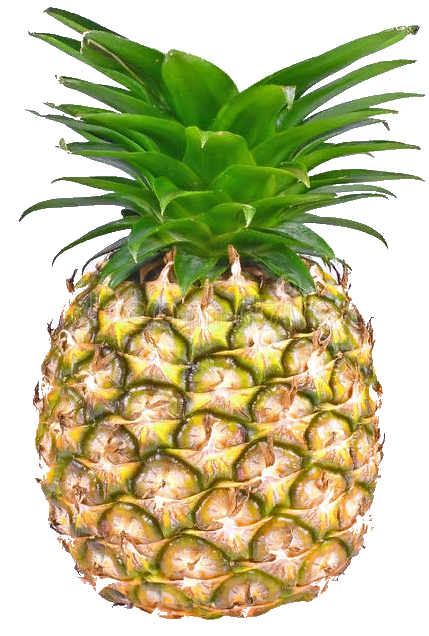 фрукты
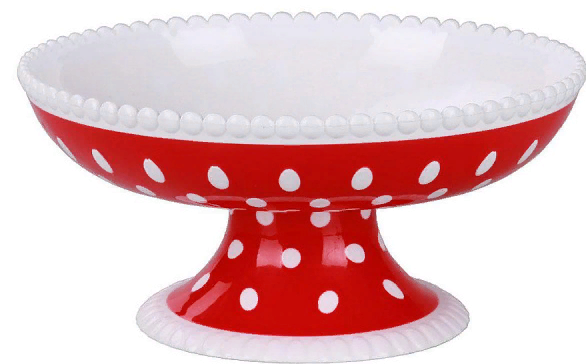 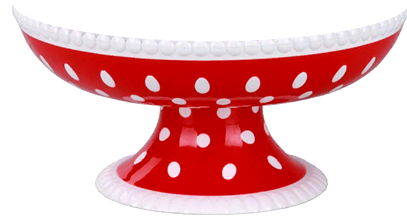 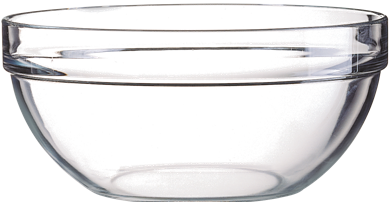 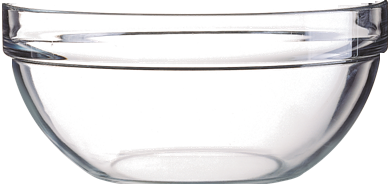 овощи
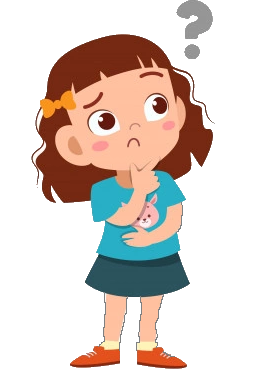 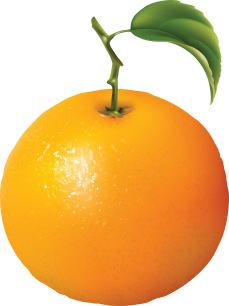 ДУМАЙ!
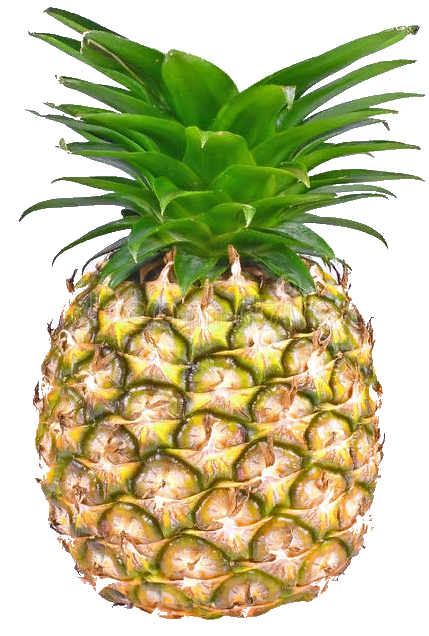 фрукты
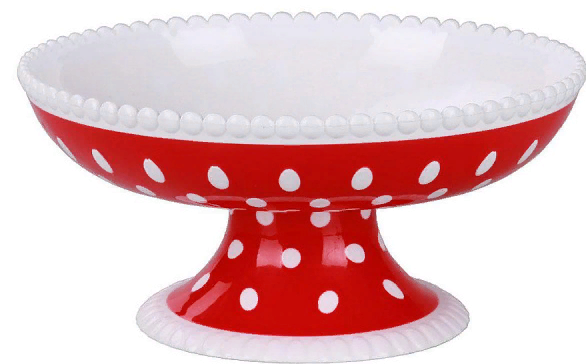 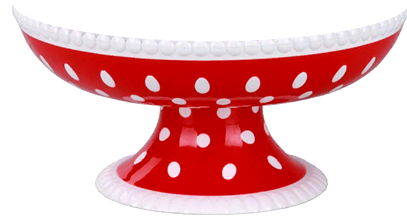 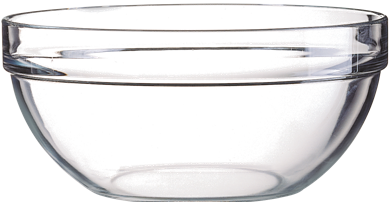 Нажимай на салатник или вазу
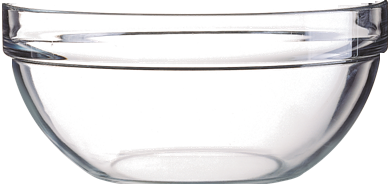 овощи
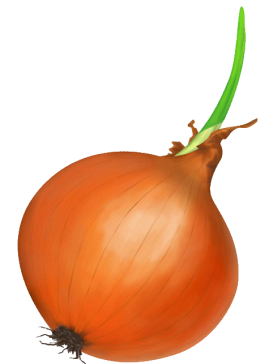 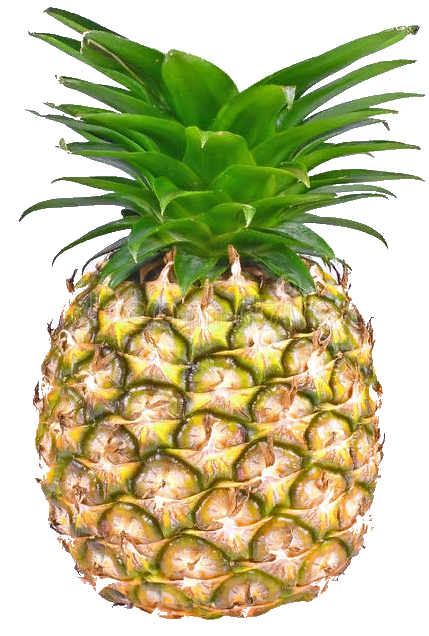 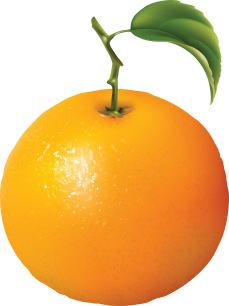 фрукты
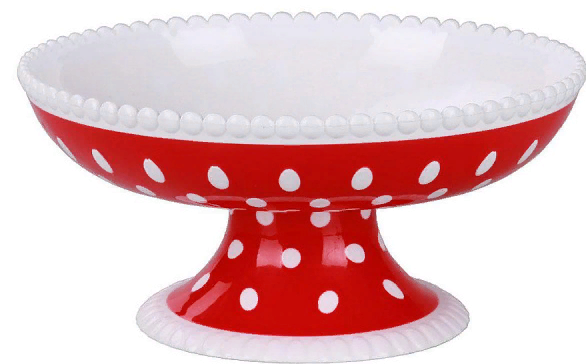 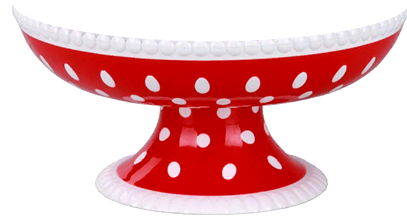 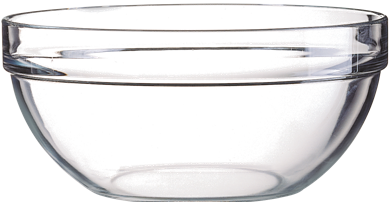 Нажимай на салатник или вазу
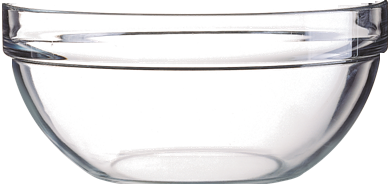 овощи
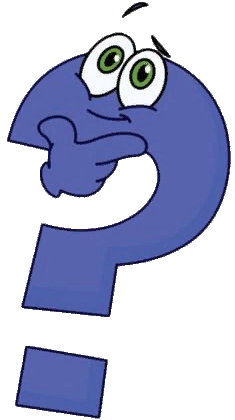 Продолжим  игру – нажимай на вопрос
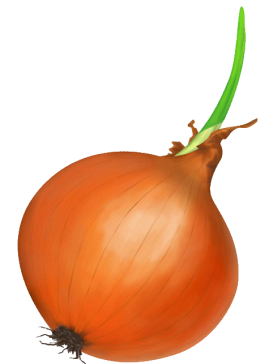 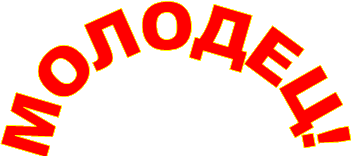 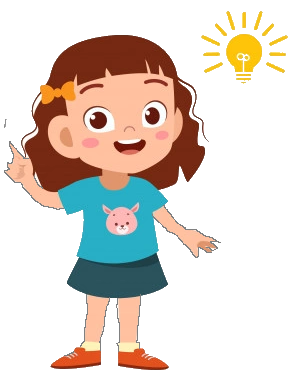 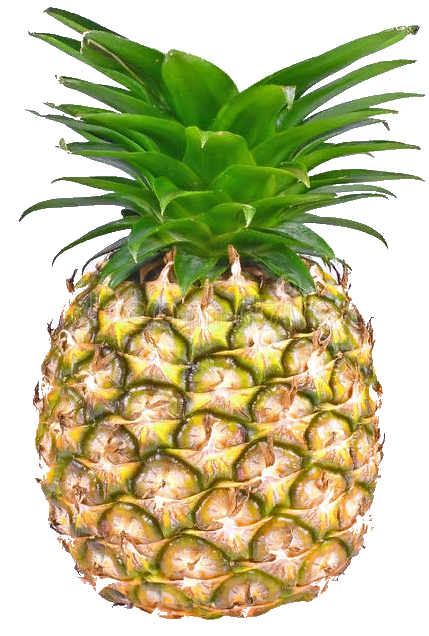 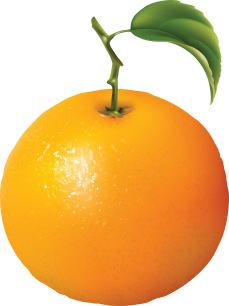 фрукты
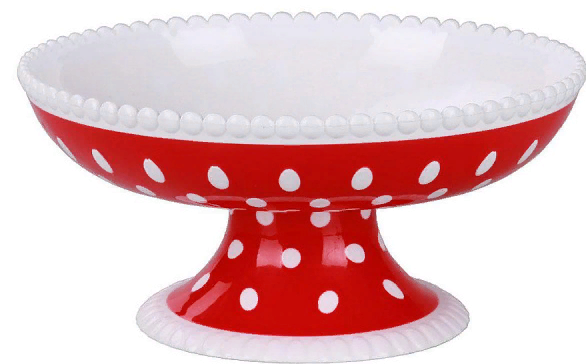 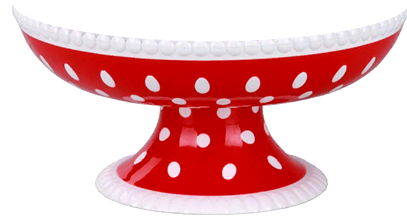 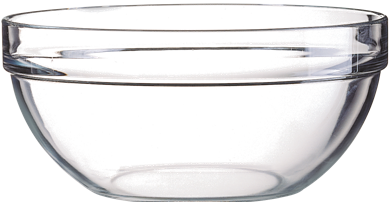 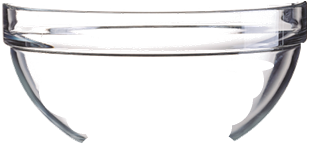 овощи
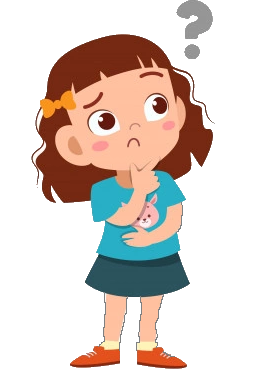 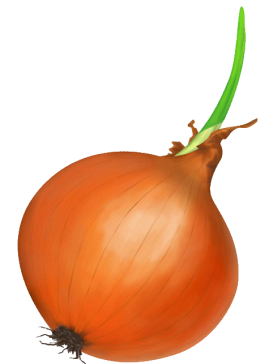 ДУМАЙ!
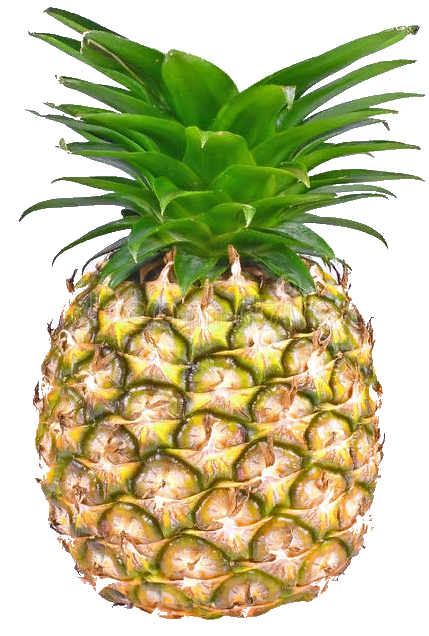 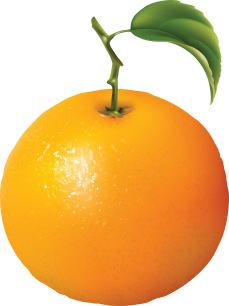 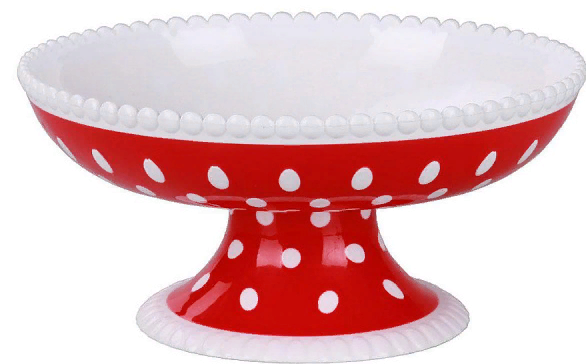 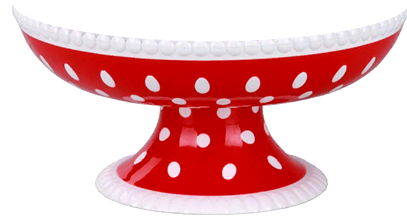 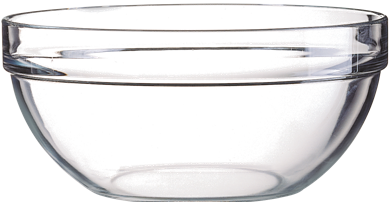 Нажимай на салатник или вазу
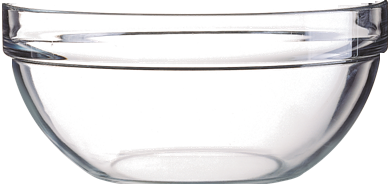 овощи
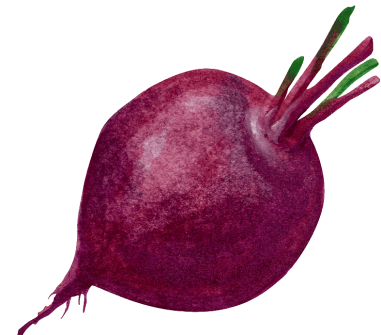 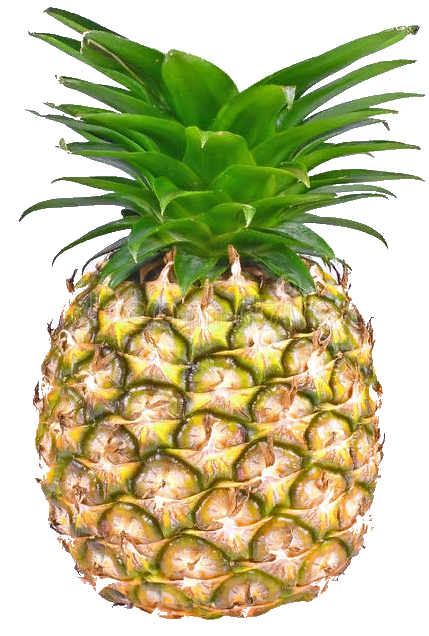 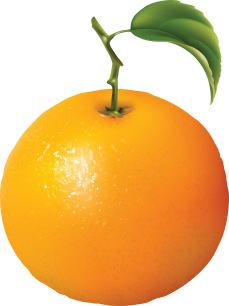 фрукты
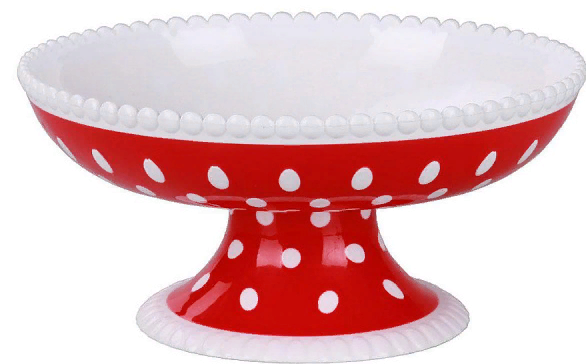 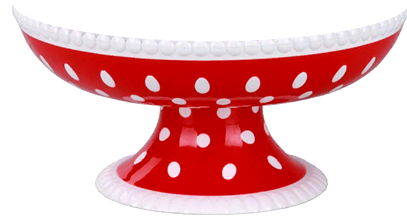 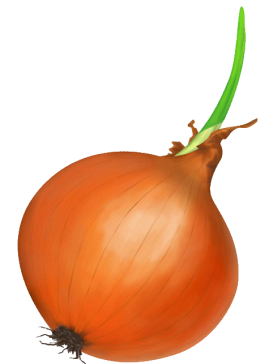 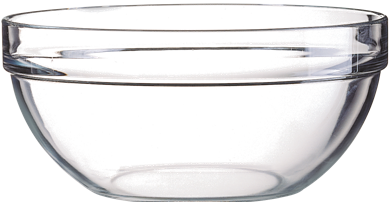 Нажимай на салатник или вазу
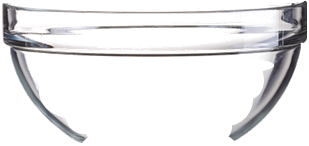 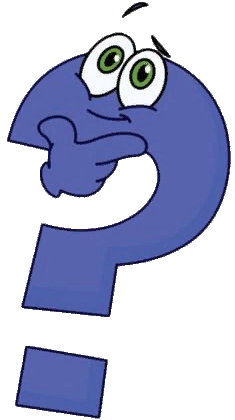 Продолжим  игру – нажимай на вопрос
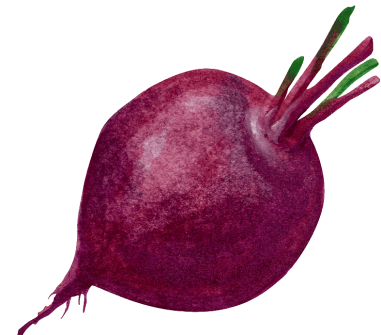 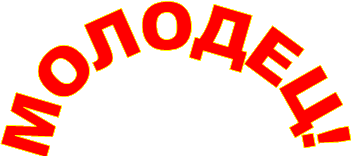 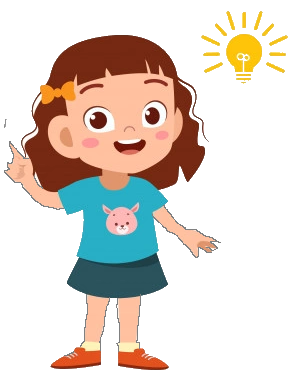 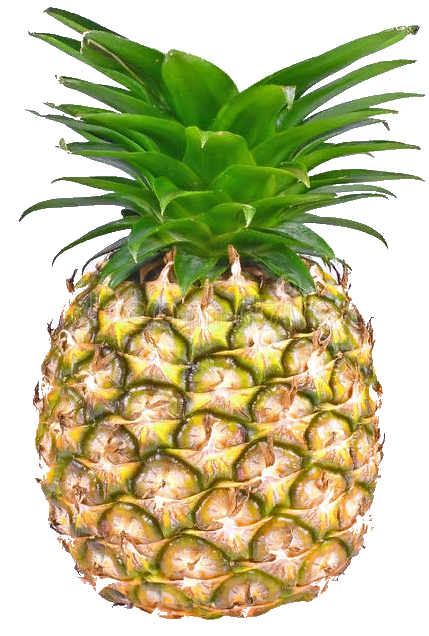 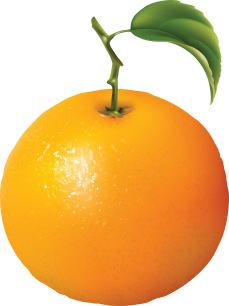 фрукты
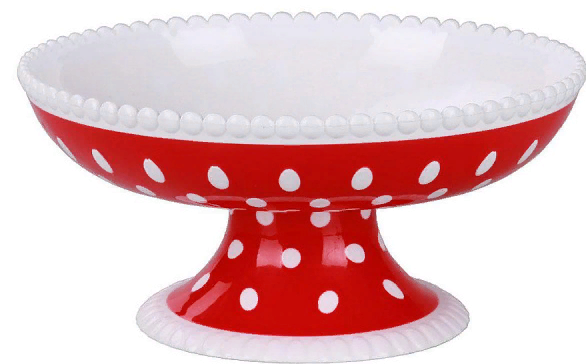 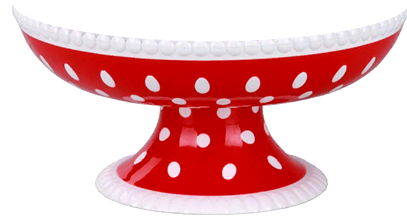 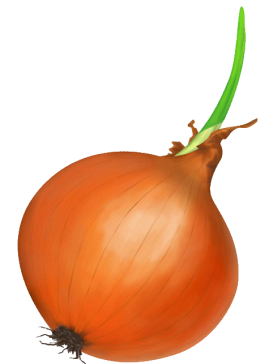 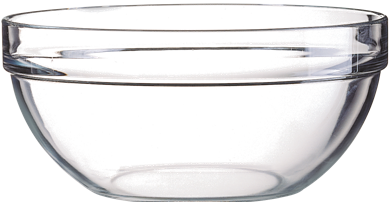 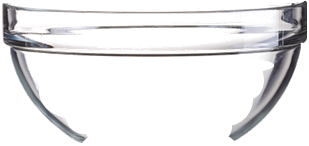 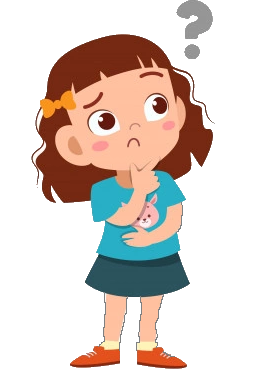 ДУМАЙ!
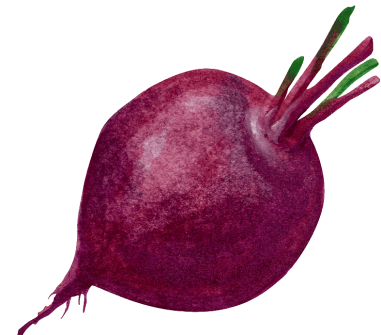 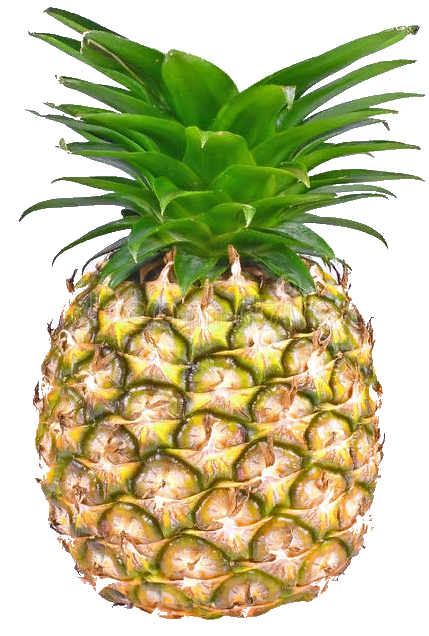 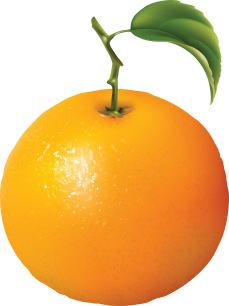 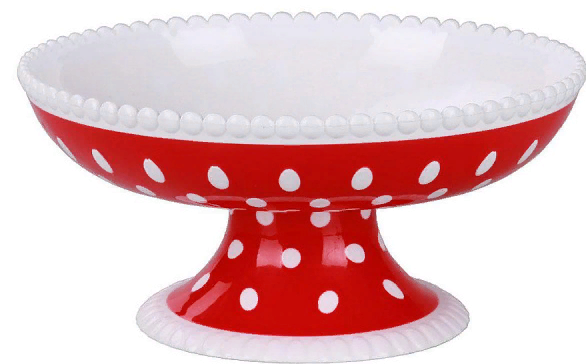 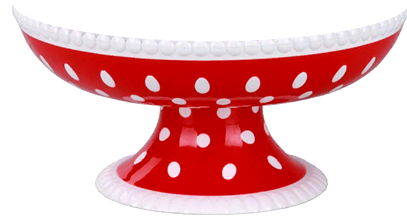 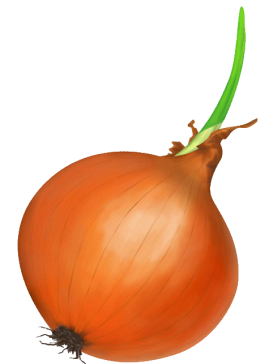 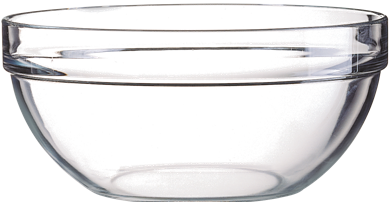 Нажимай на салатник или вазу
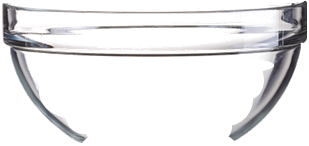 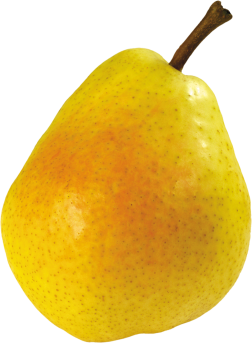 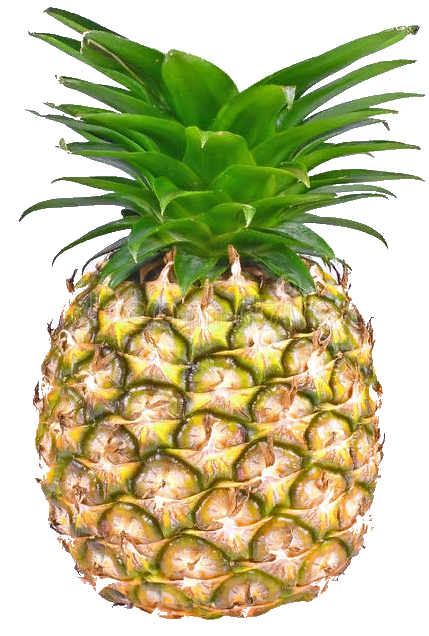 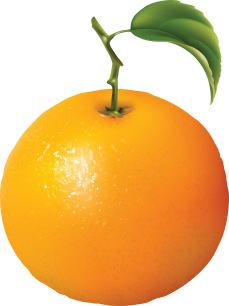 фрукты
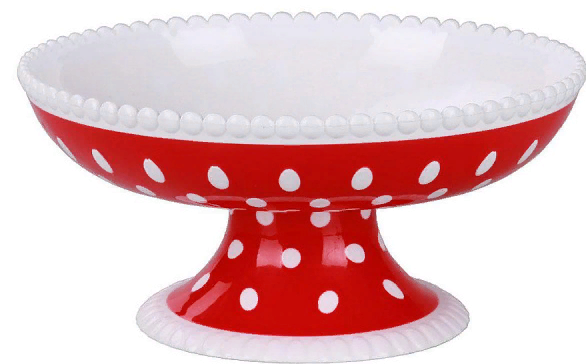 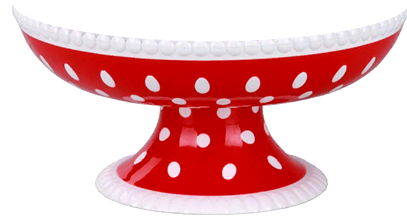 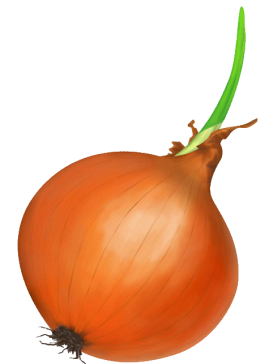 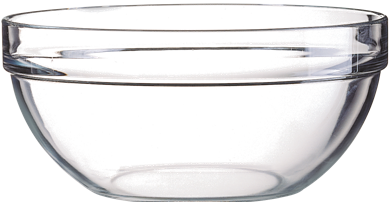 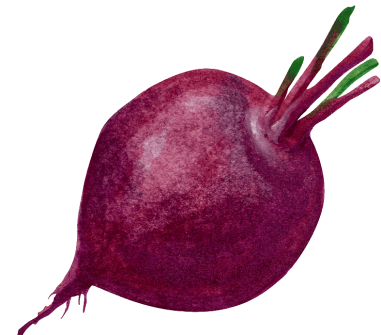 Нажимай на салатник или вазу
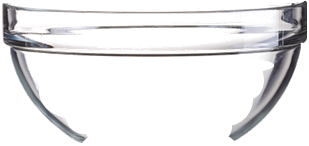 овощи
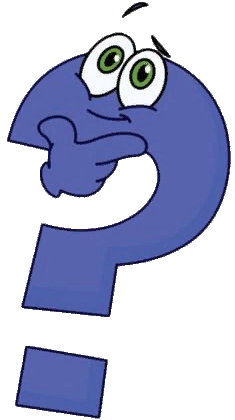 Продолжим  игру – нажимай на вопрос
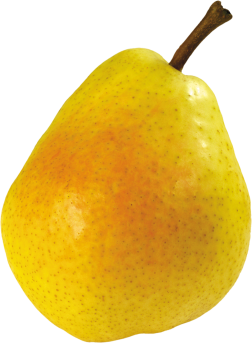 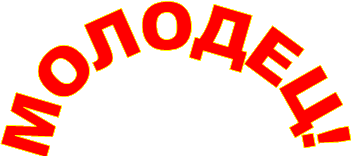 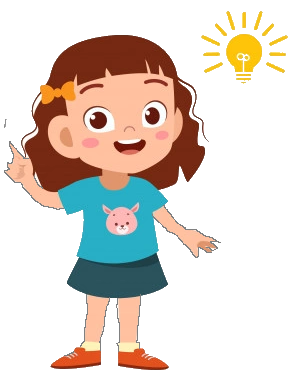 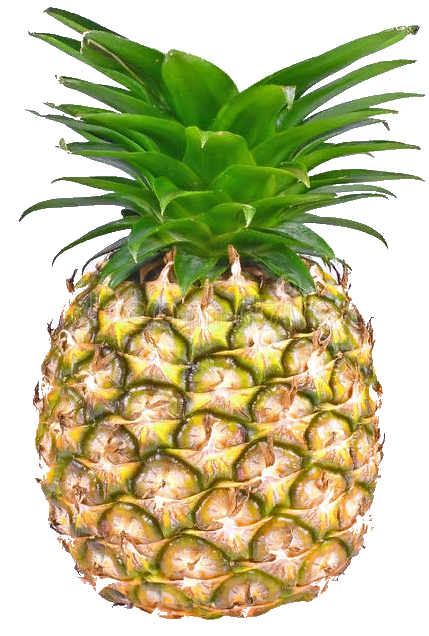 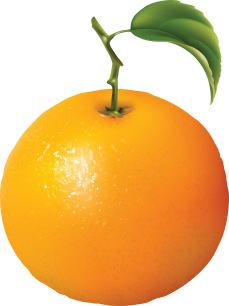 фрукты
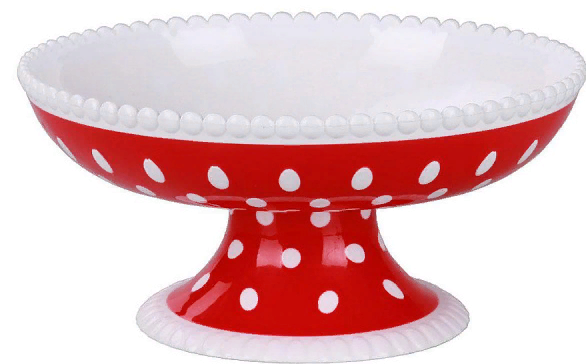 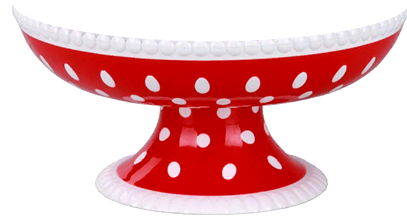 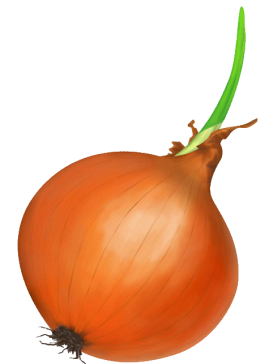 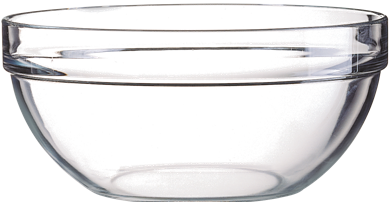 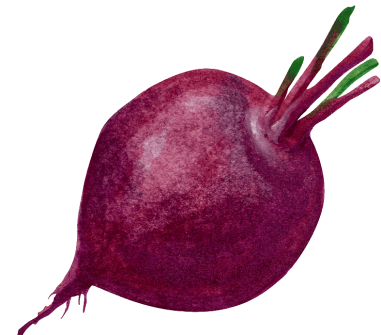 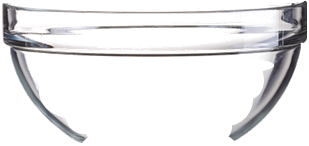 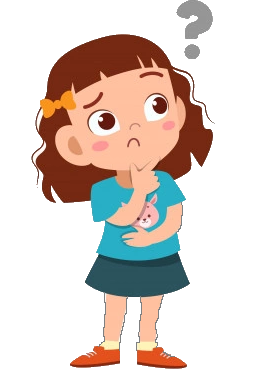 ДУМАЙ!
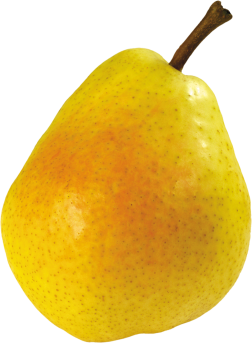 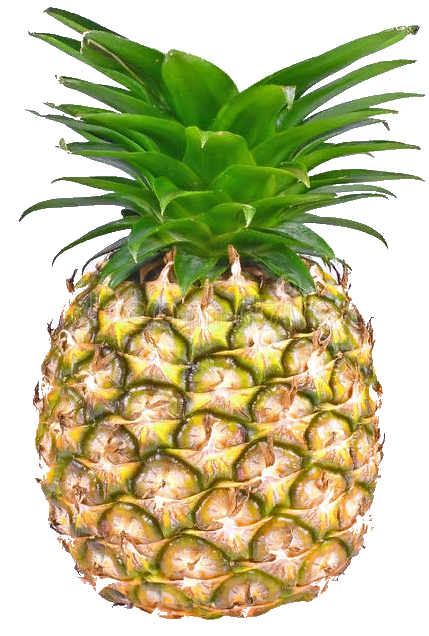 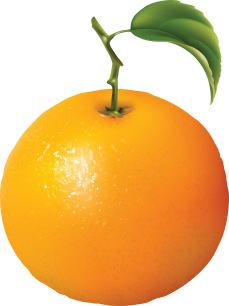 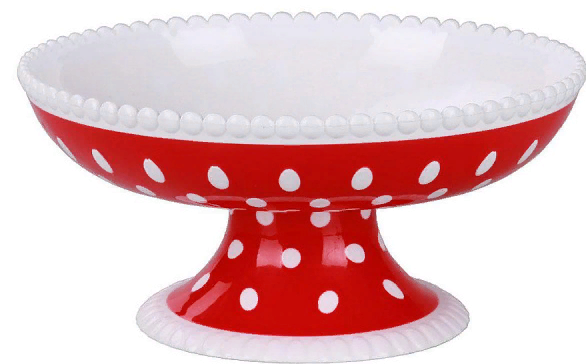 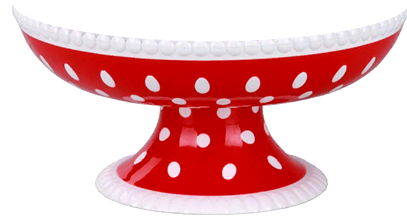 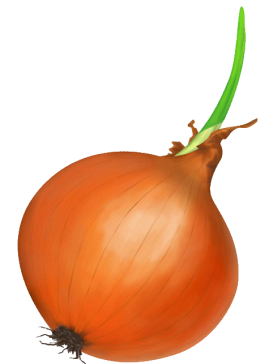 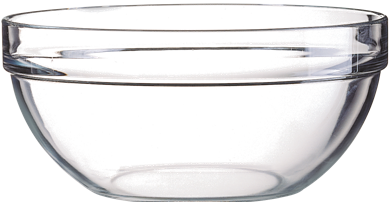 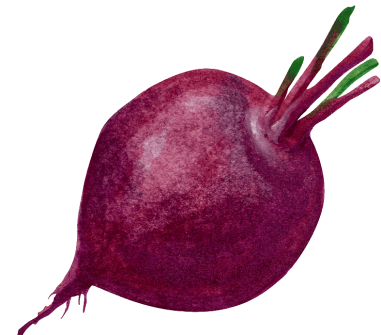 Нажимай на салатник или вазу
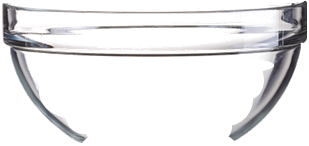 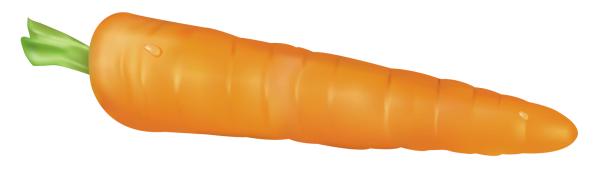 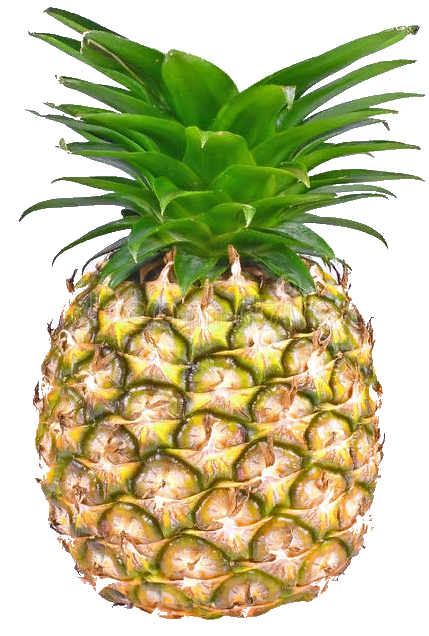 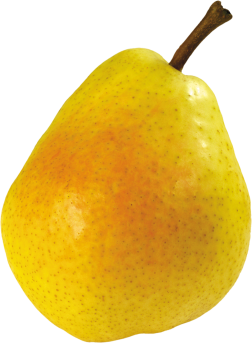 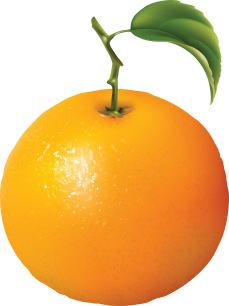 фрукты
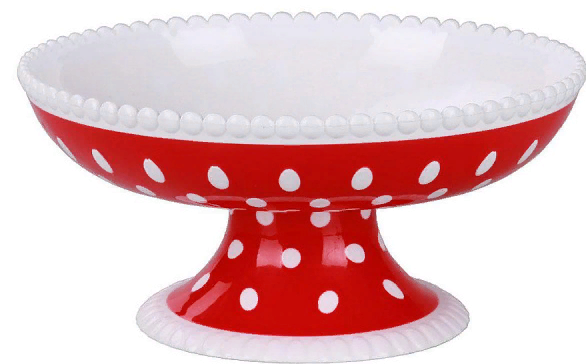 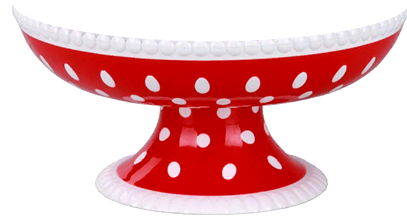 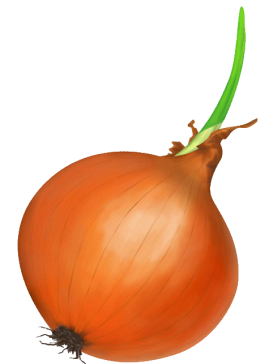 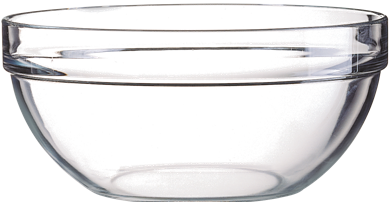 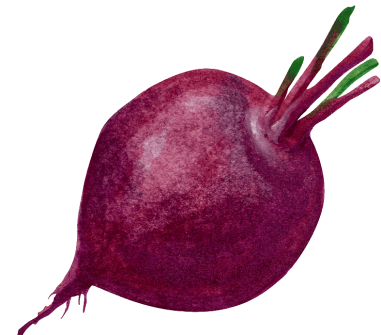 Нажимай на салатник или вазу
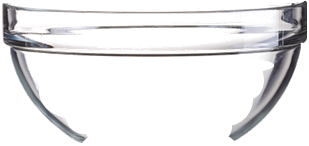 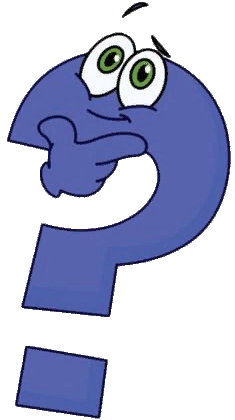 Продолжим  игру – нажимай на вопрос
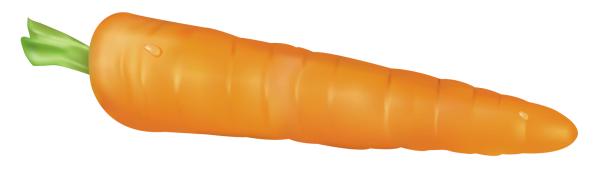 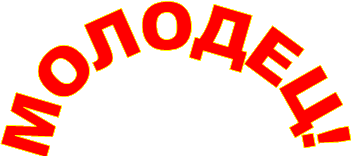 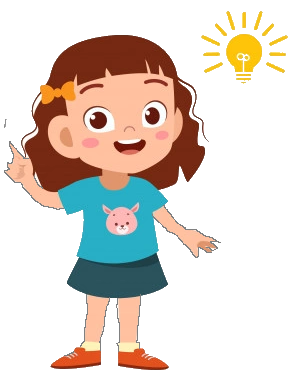 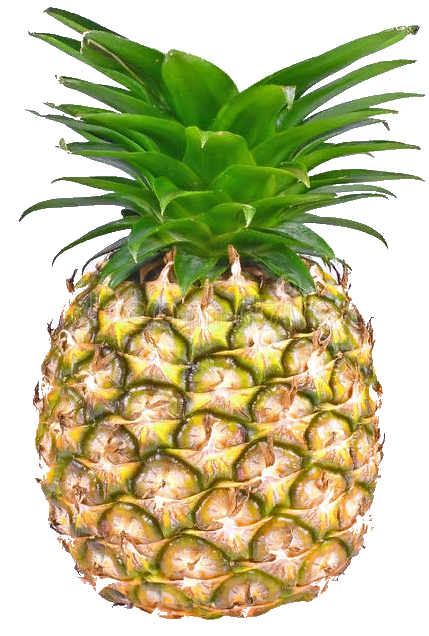 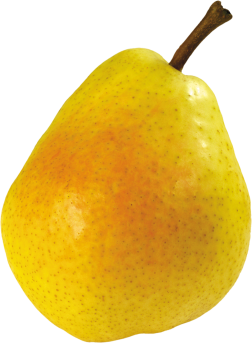 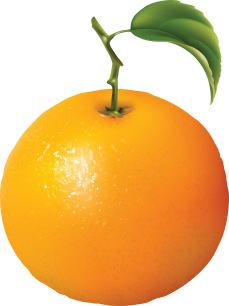 фрукты
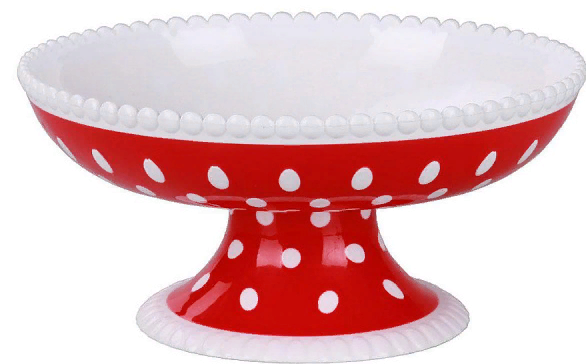 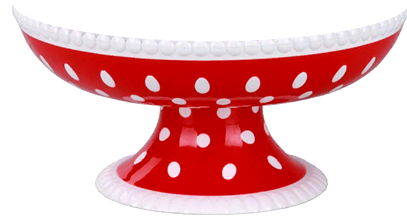 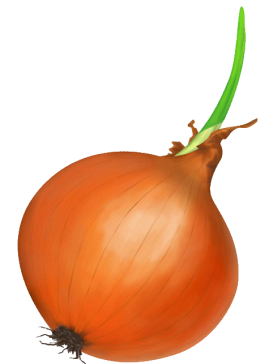 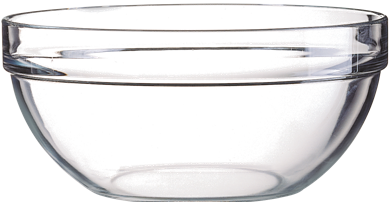 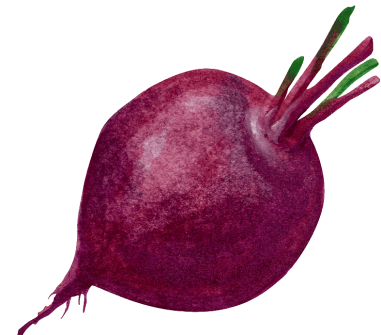 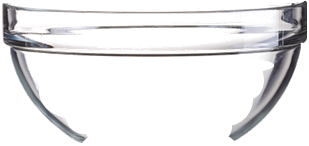 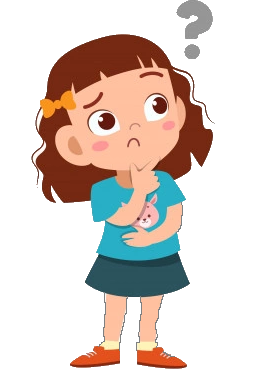 ДУМАЙ!
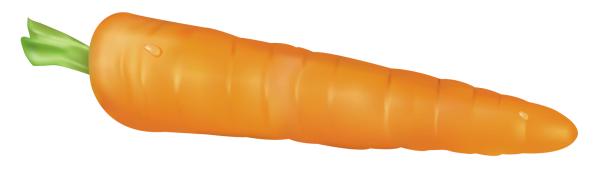 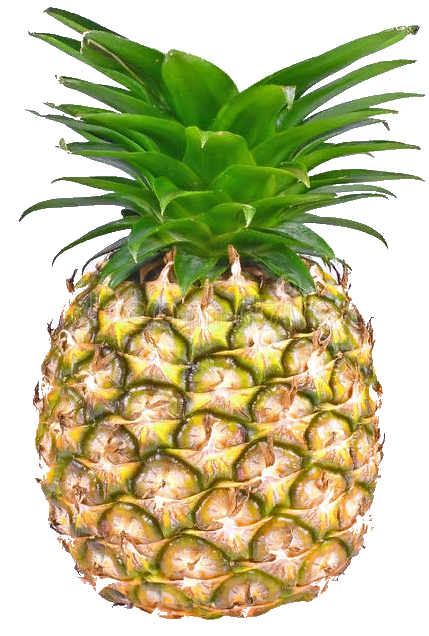 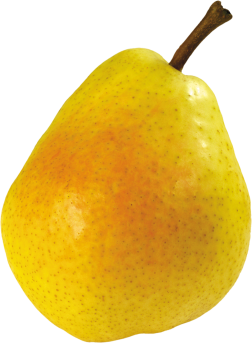 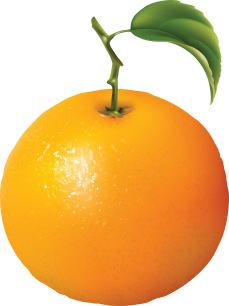 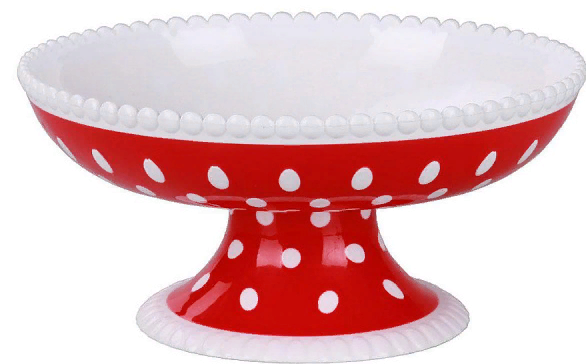 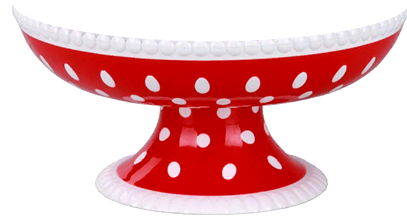 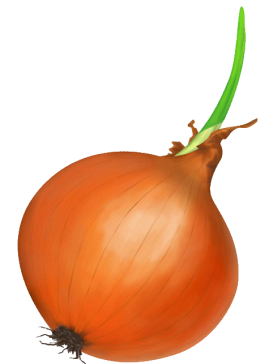 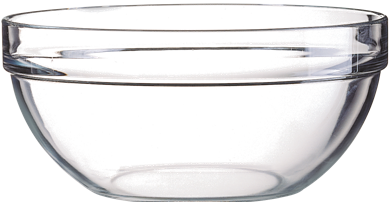 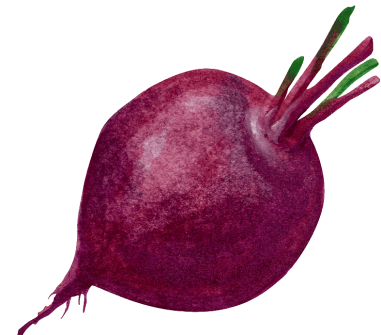 Нажимай на салатник или вазу
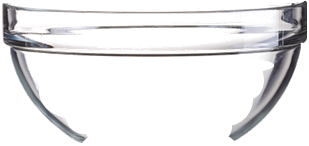 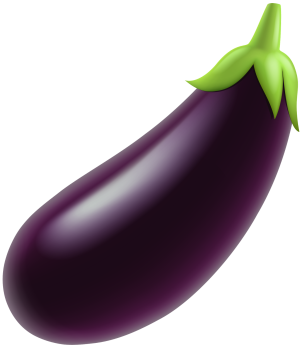 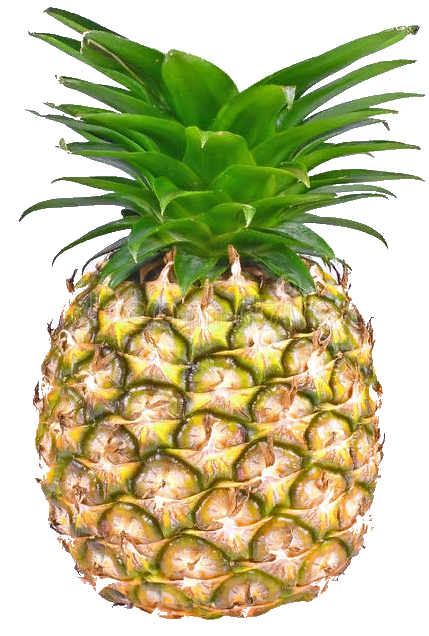 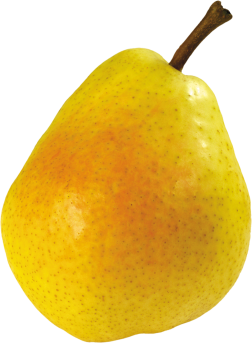 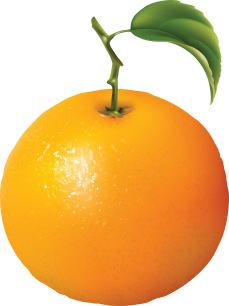 фрукты
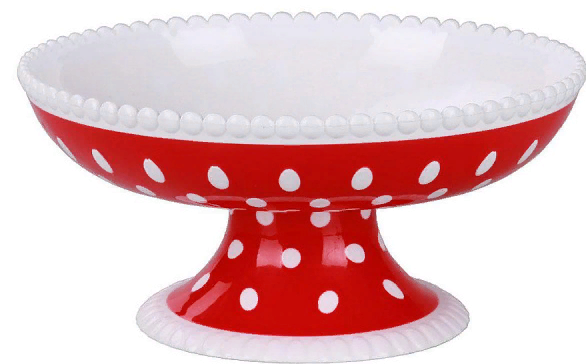 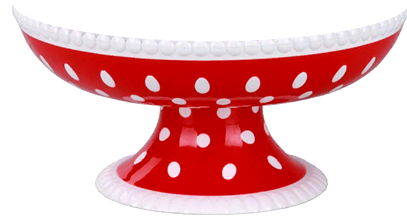 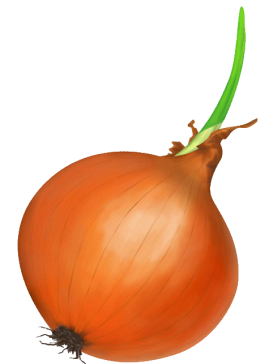 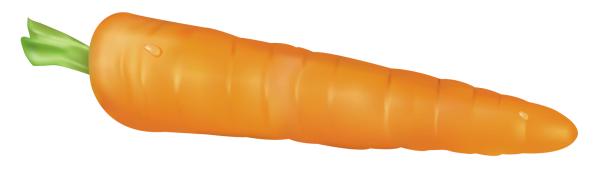 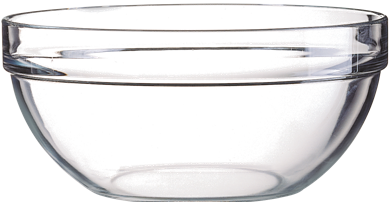 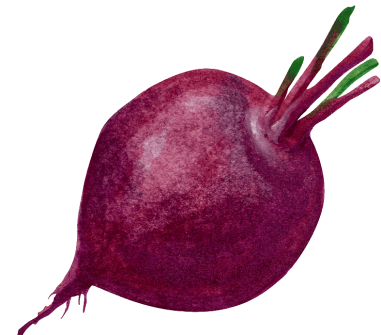 Нажимай на салатник или вазу
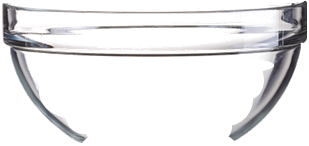 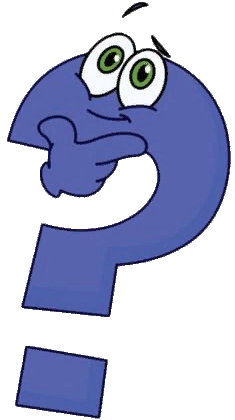 Продолжим  игру – нажимай на вопрос
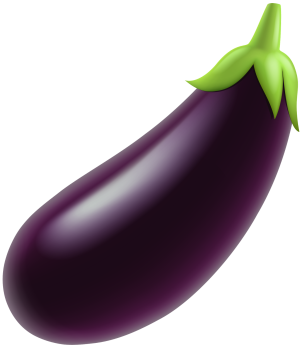 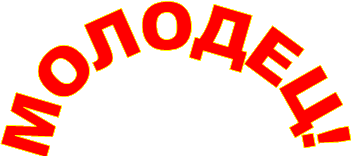 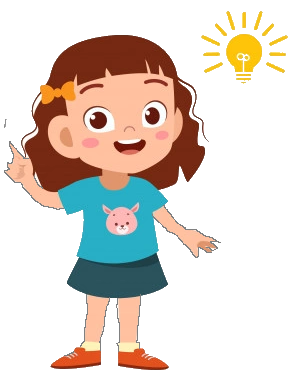 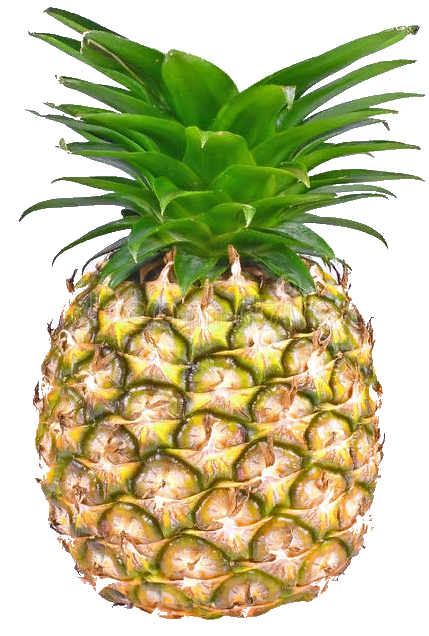 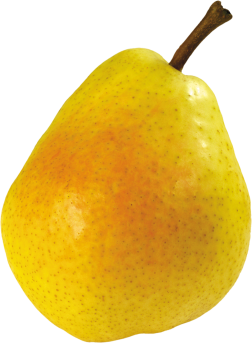 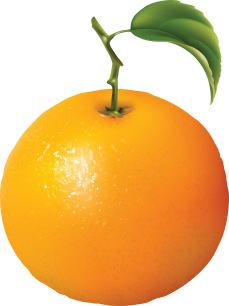 фрукты
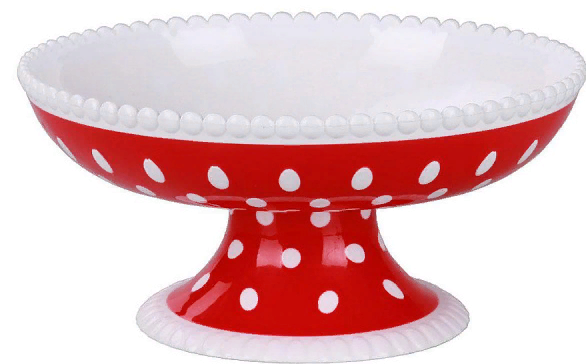 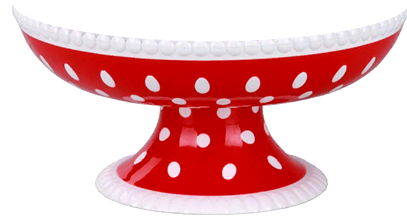 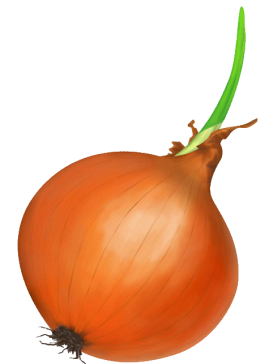 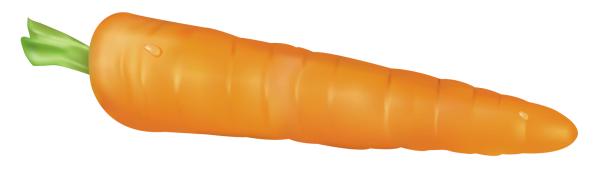 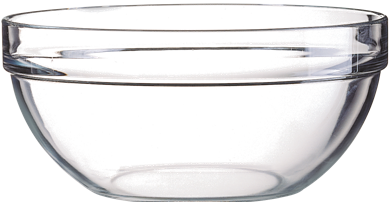 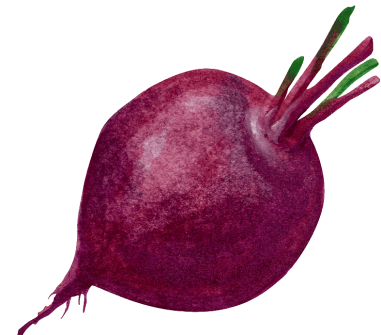 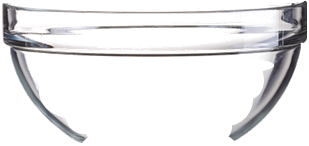 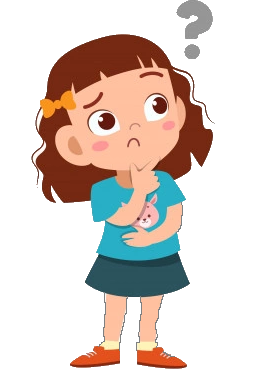 ДУМАЙ!
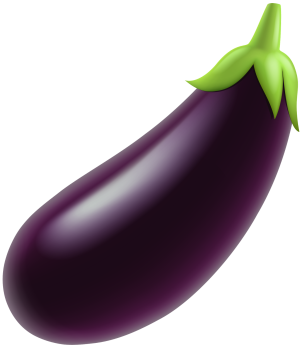 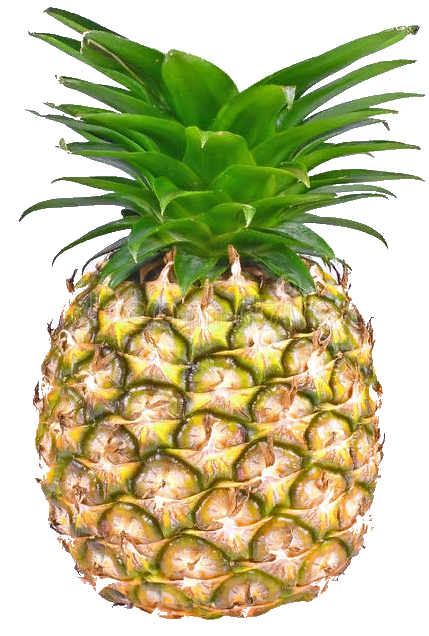 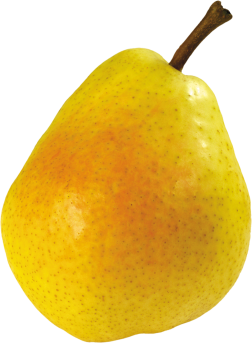 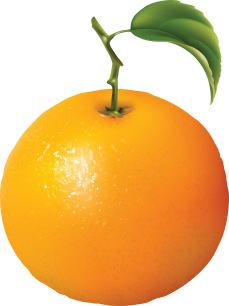 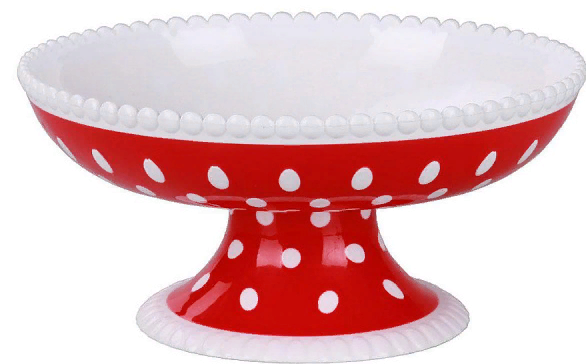 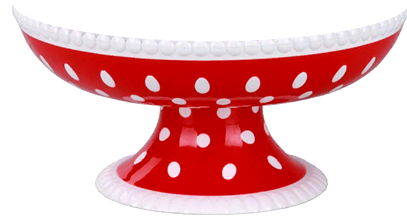 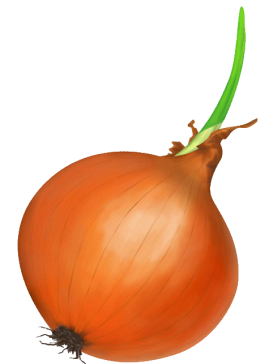 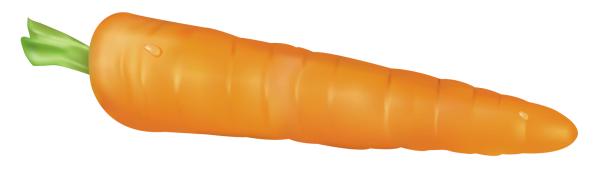 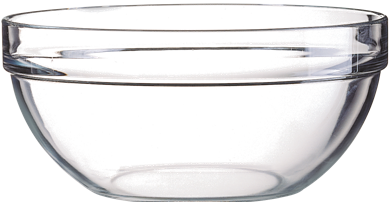 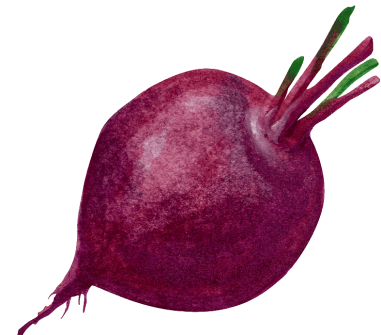 Нажимай на салатник или вазу
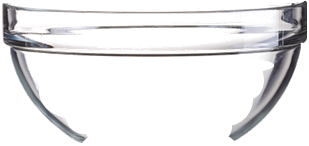 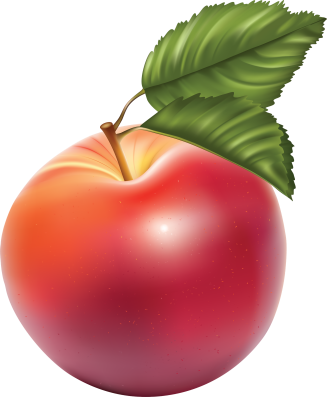 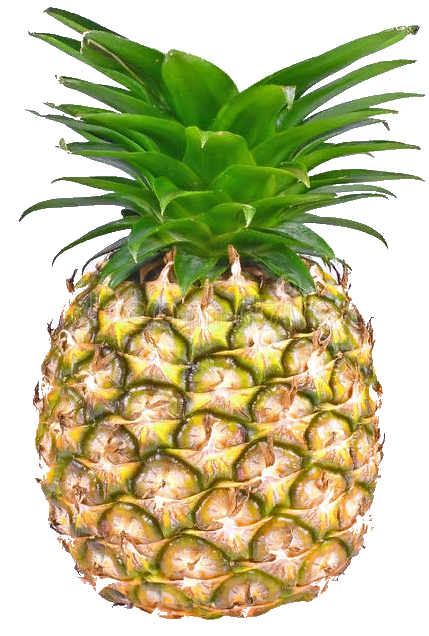 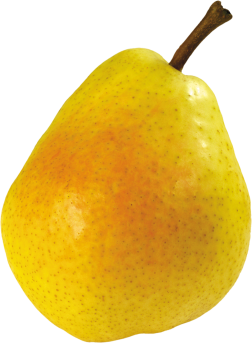 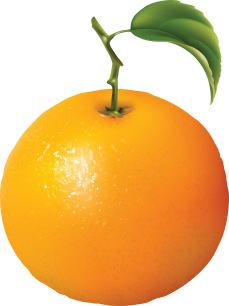 фрукты
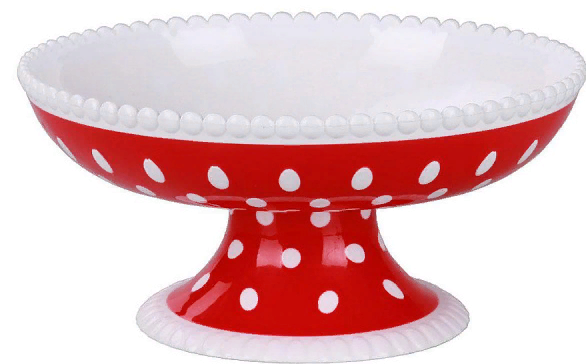 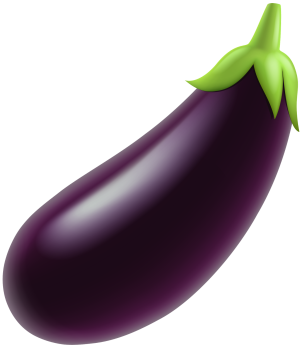 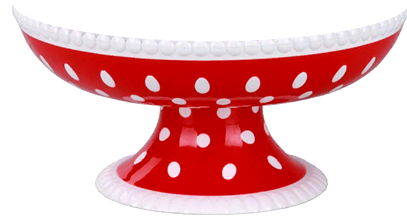 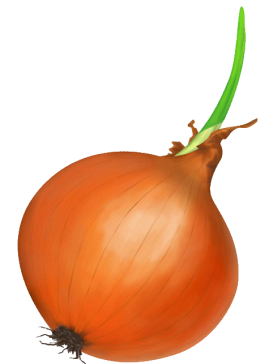 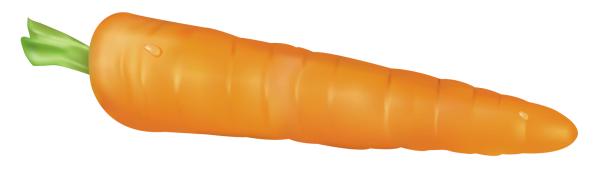 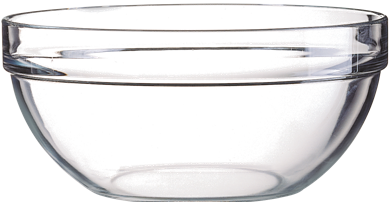 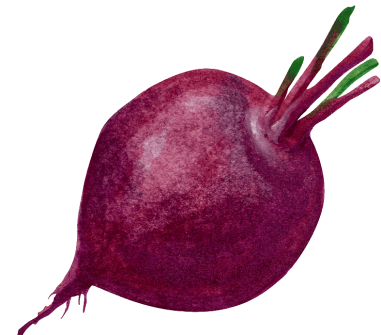 Нажимай на салатник или вазу
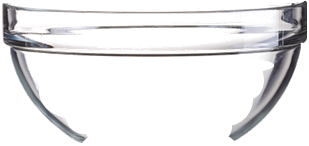 овощи
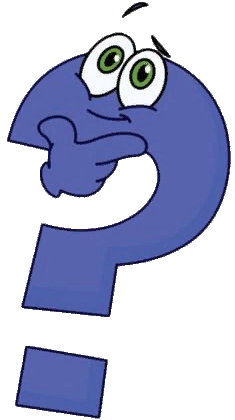 Продолжим  игру – нажимай на вопрос
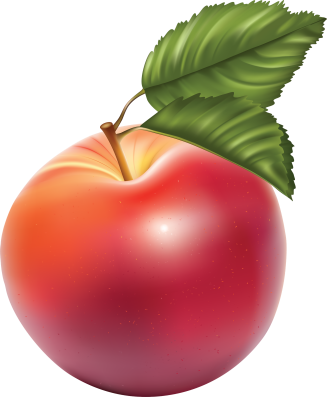 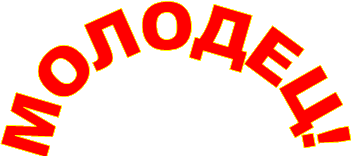 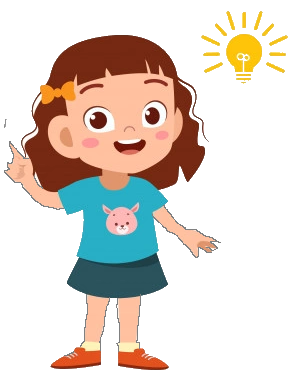 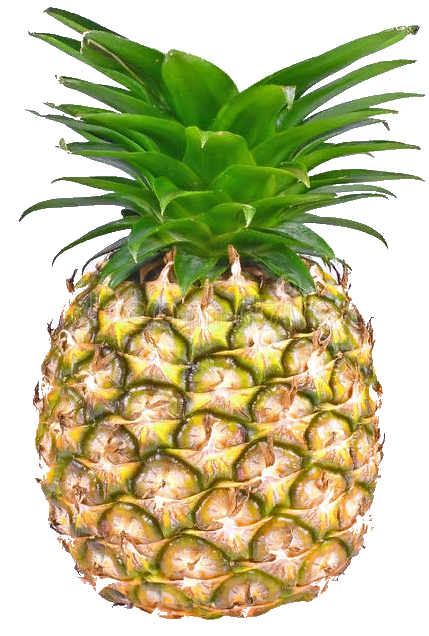 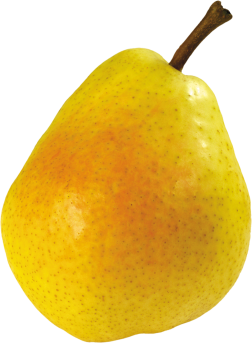 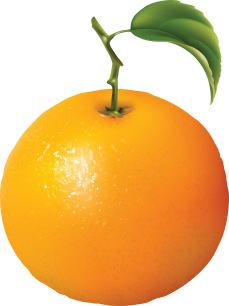 фрукты
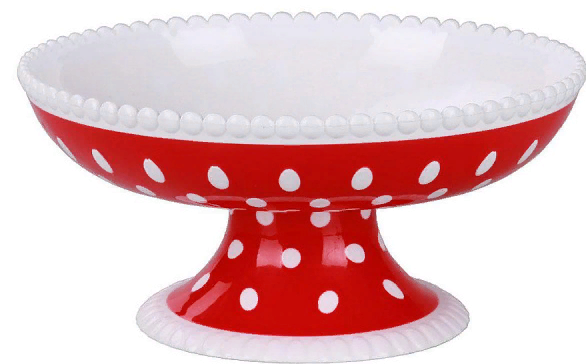 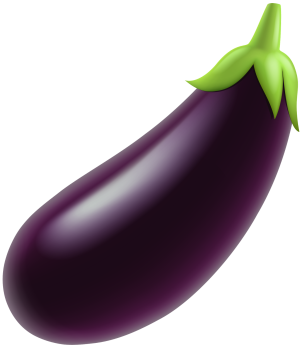 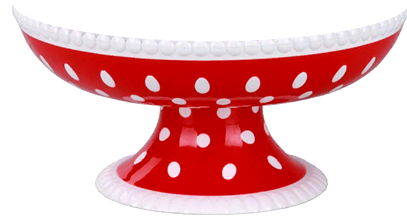 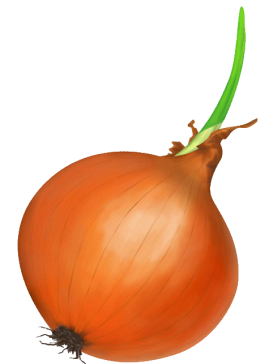 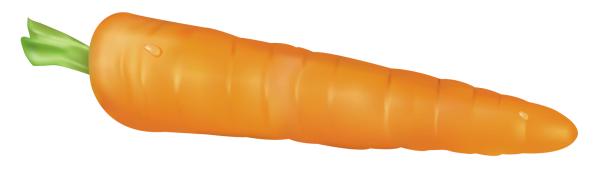 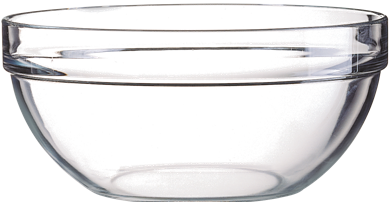 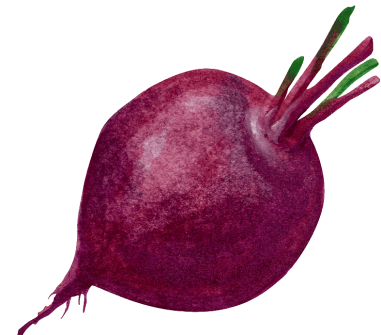 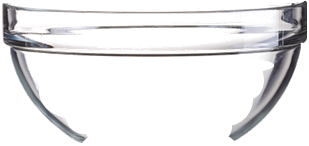 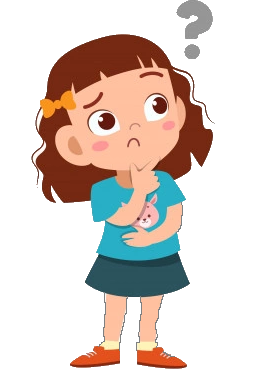 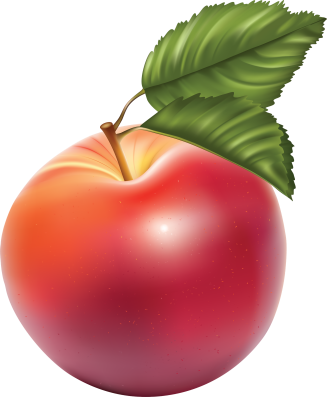 ДУМАЙ!
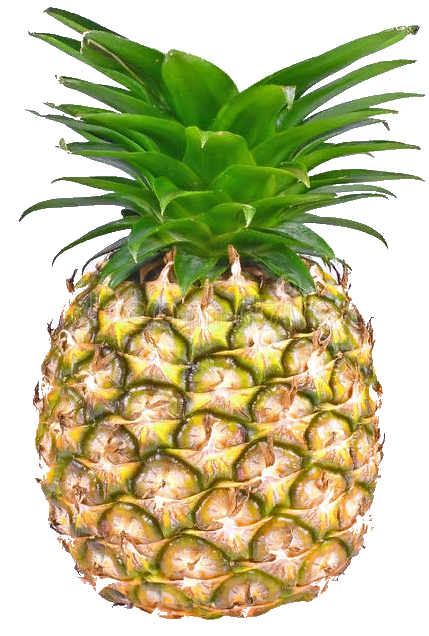 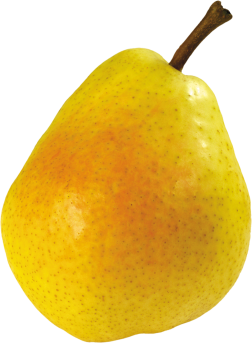 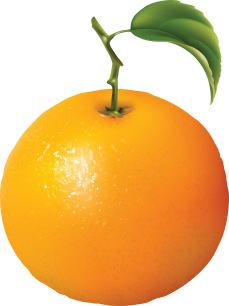 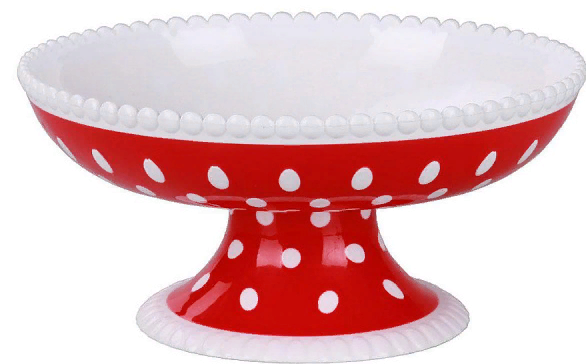 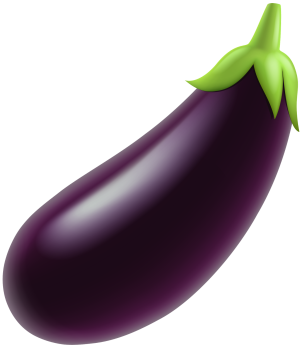 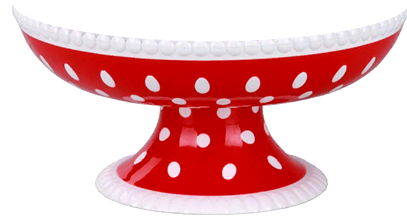 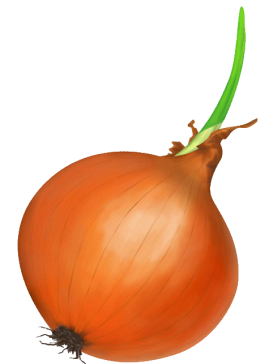 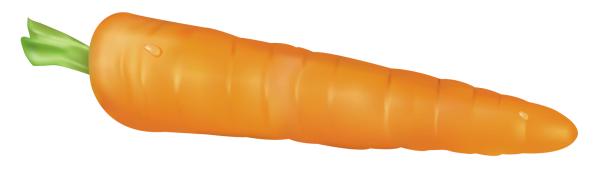 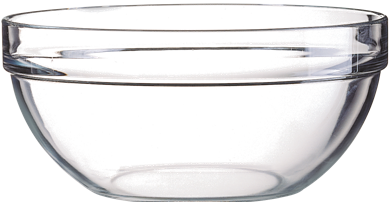 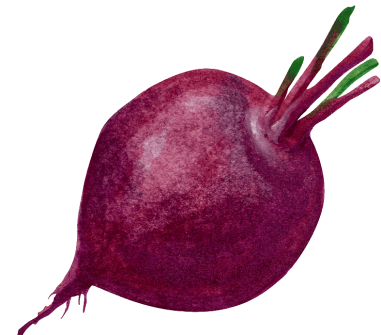 Нажимай на салатник или вазу
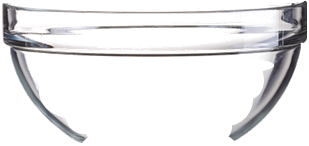 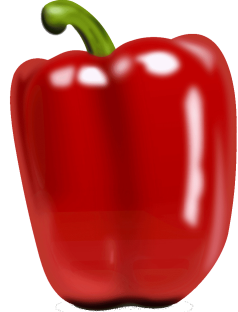 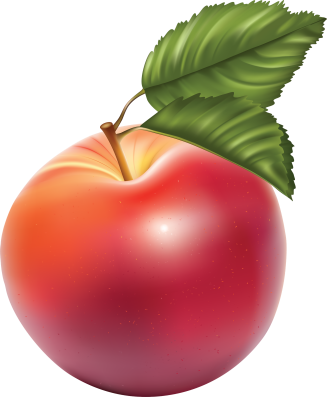 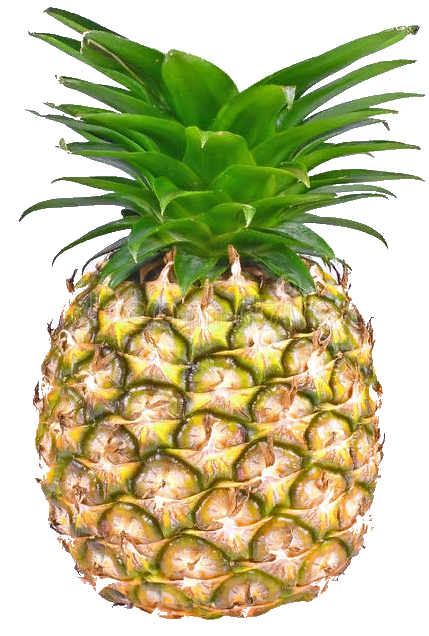 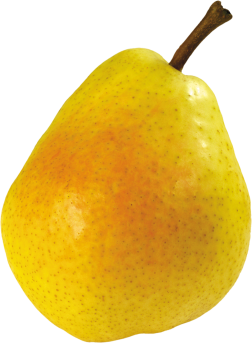 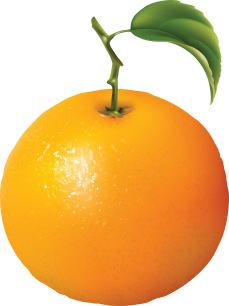 фрукты
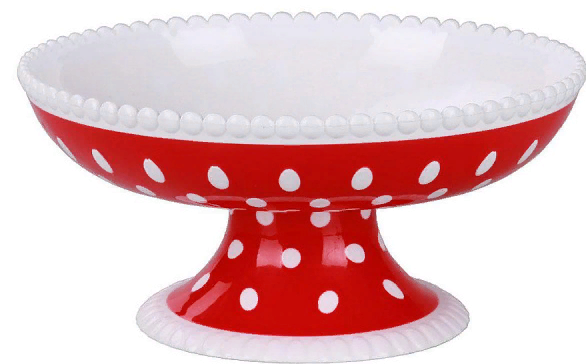 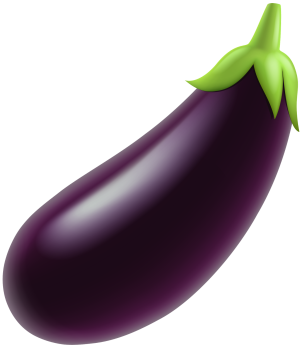 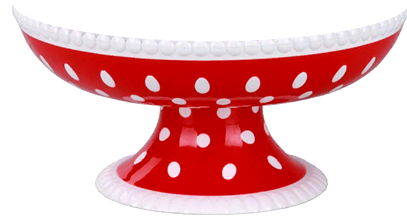 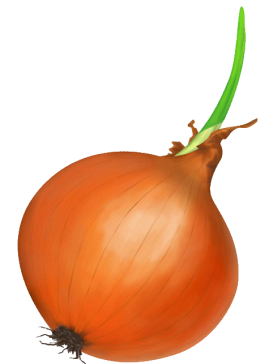 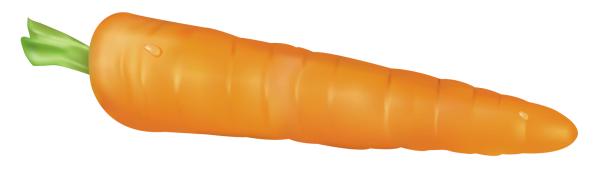 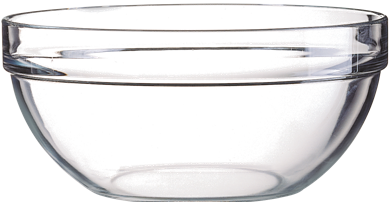 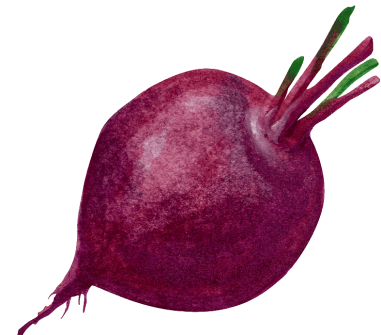 Нажимай на салатник или вазу
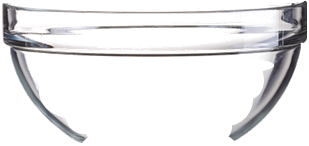 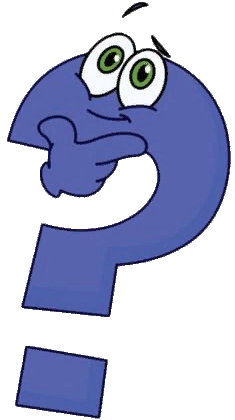 Продолжим  игру – нажимай на вопрос
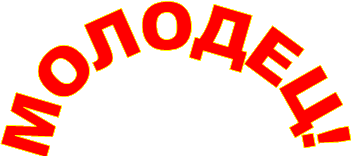 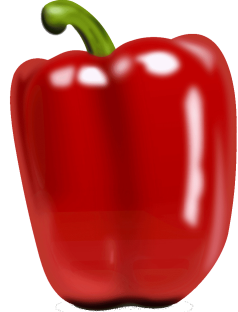 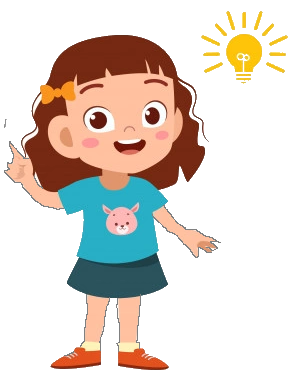 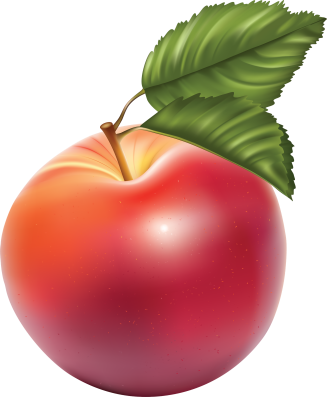 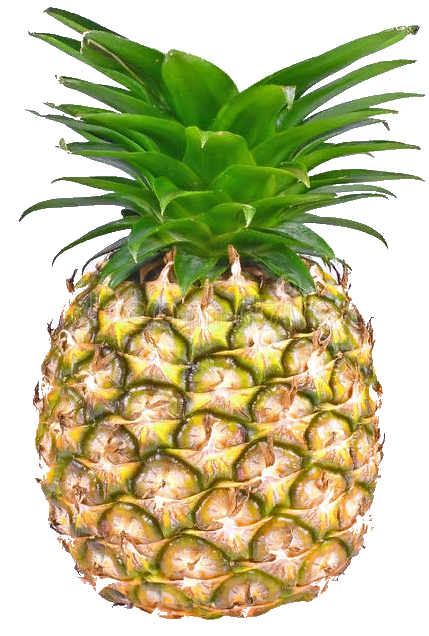 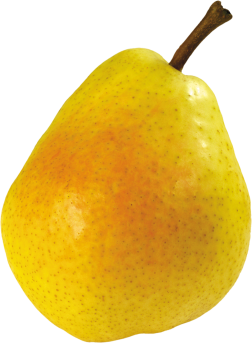 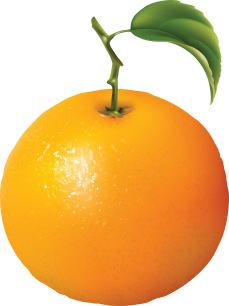 фрукты
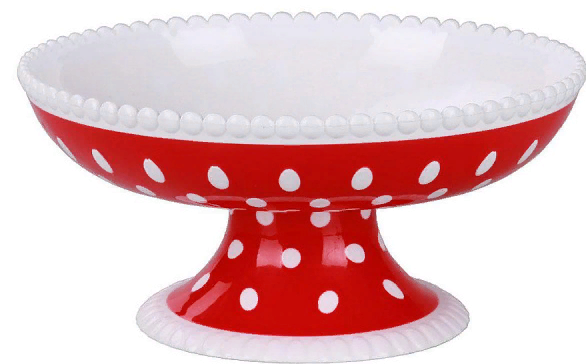 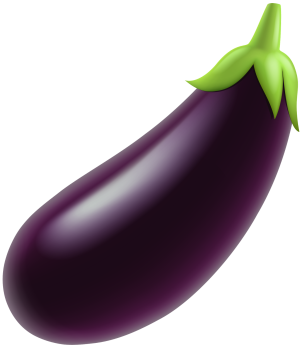 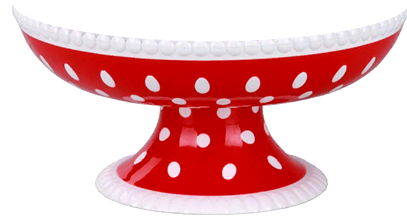 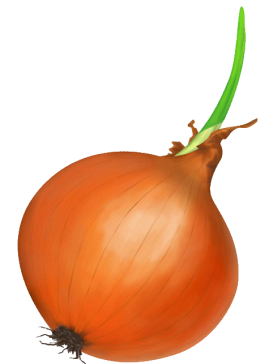 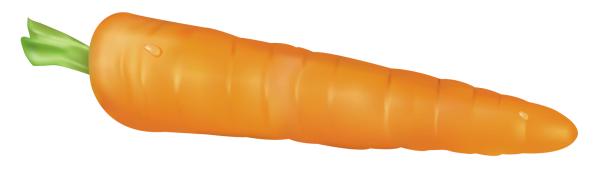 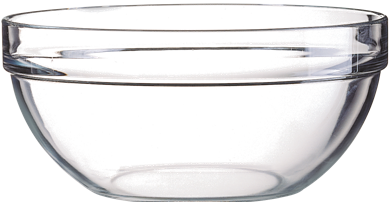 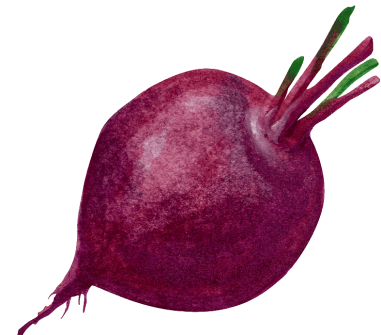 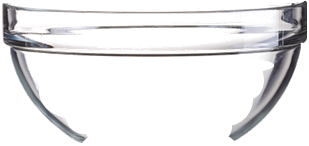 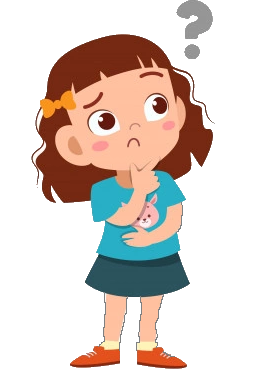 ДУМАЙ!
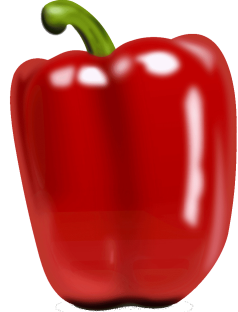 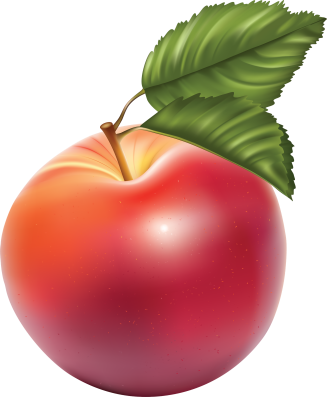 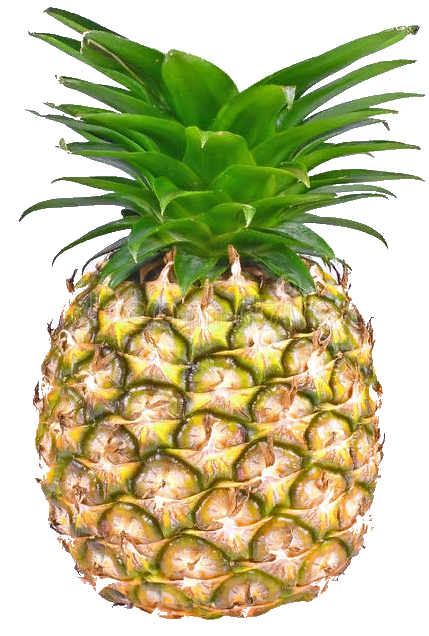 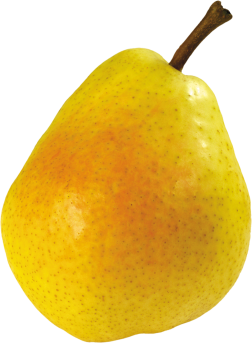 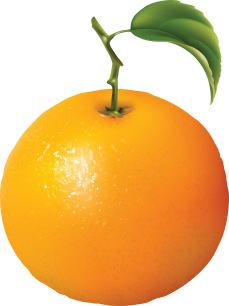 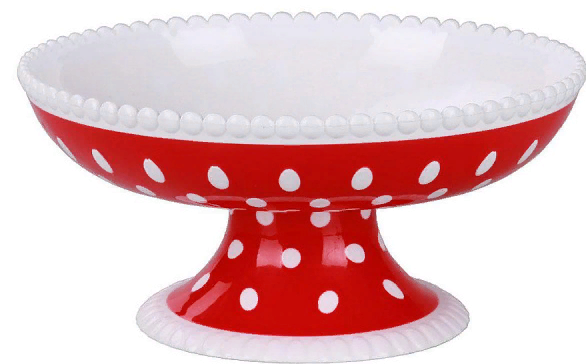 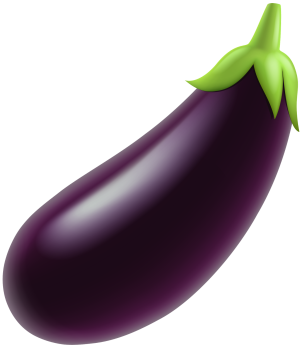 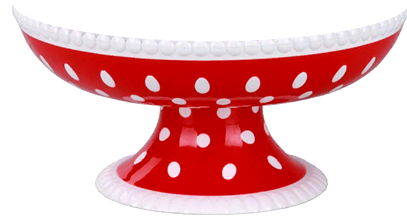 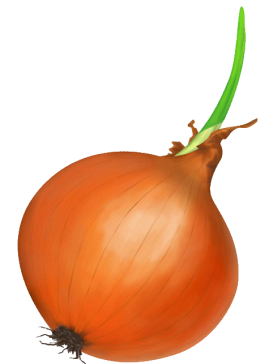 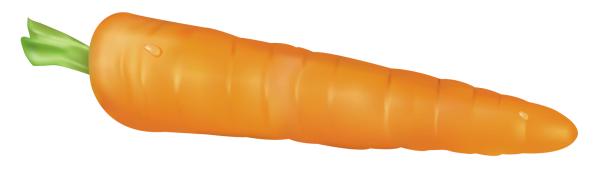 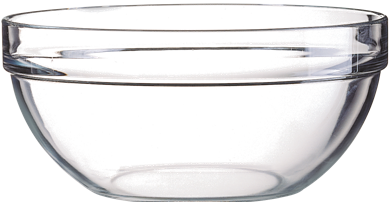 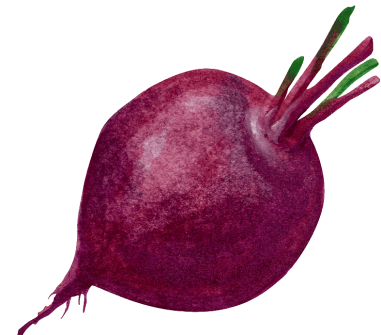 Нажимай на салатник или вазу
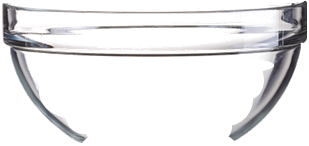 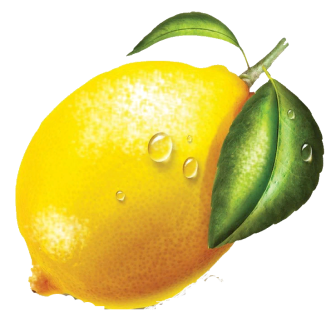 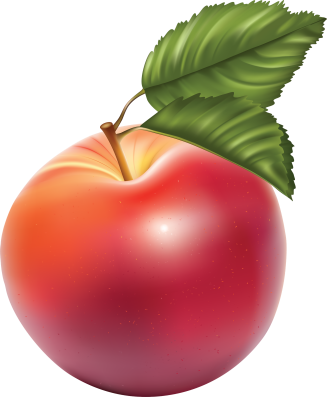 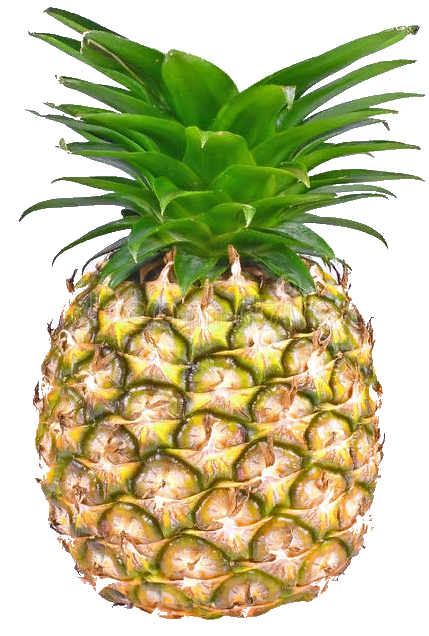 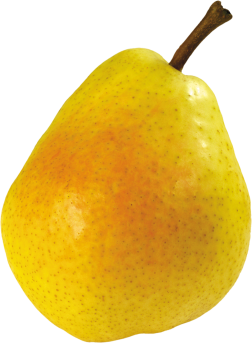 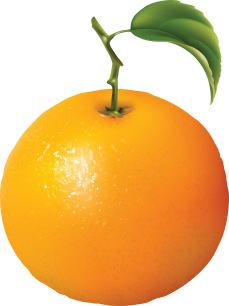 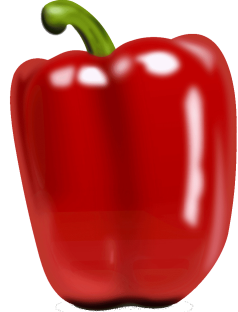 фрукты
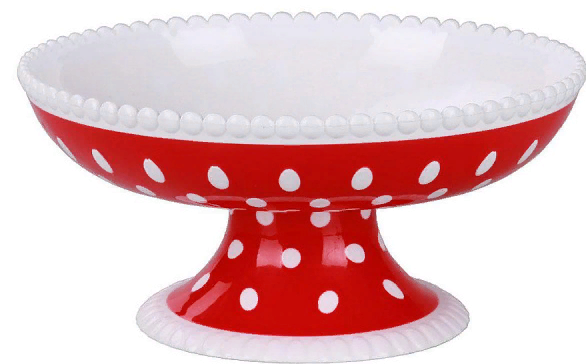 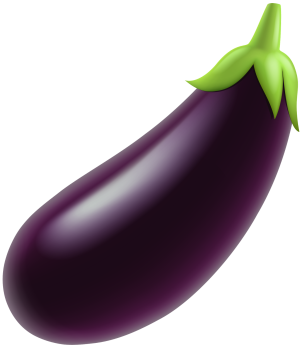 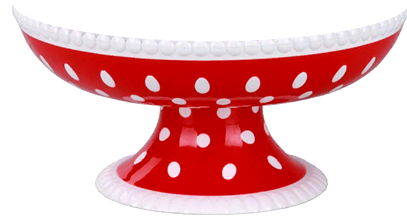 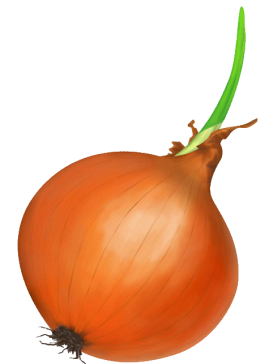 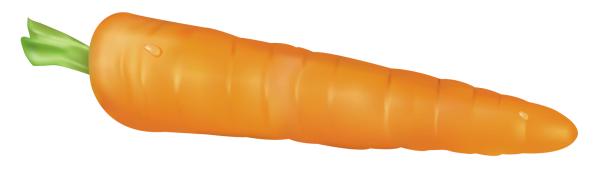 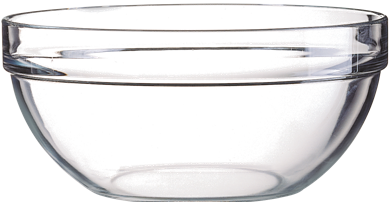 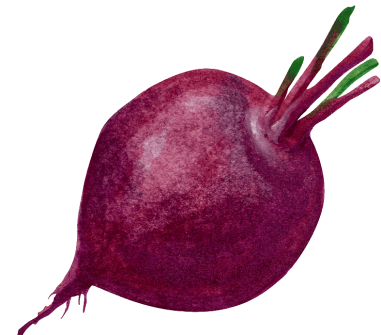 Нажимай на салатник или вазу
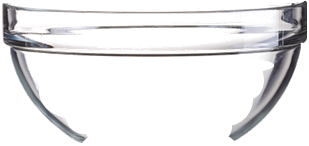 овощи
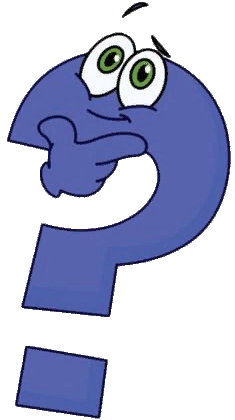 Продолжим  игру – нажимай на вопрос
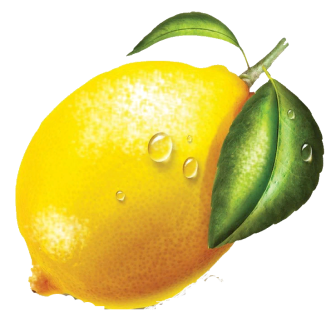 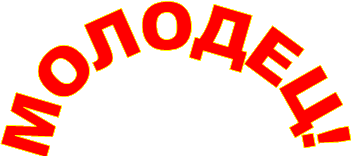 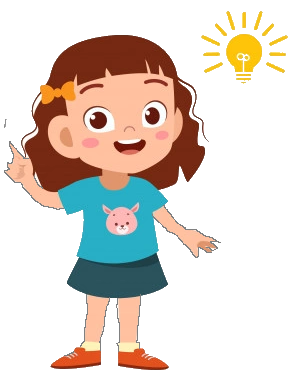 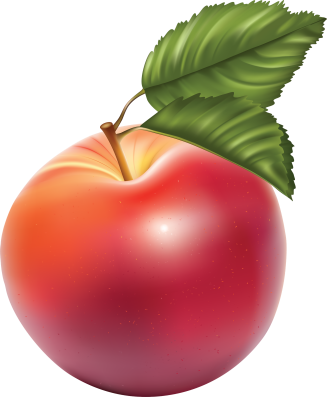 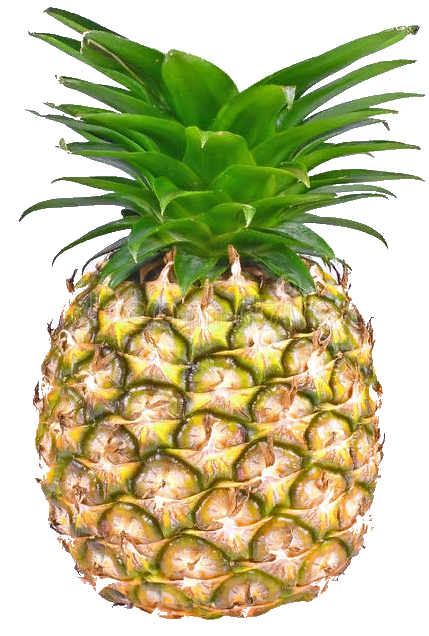 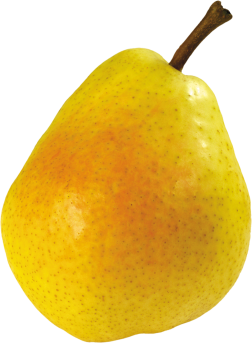 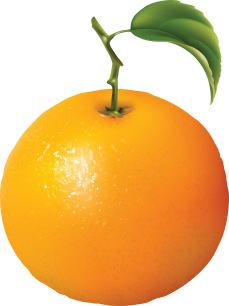 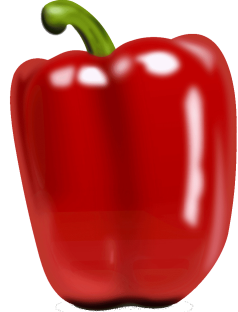 фрукты
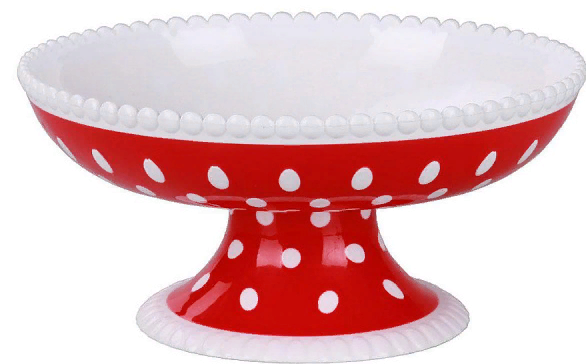 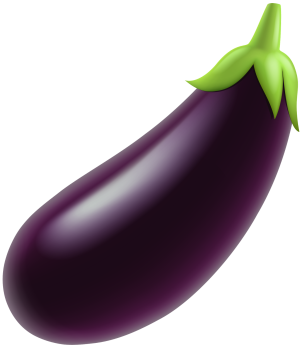 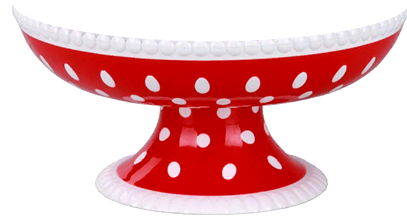 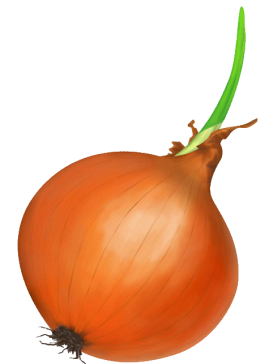 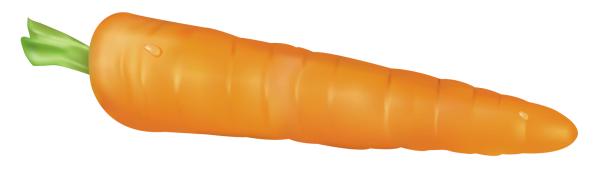 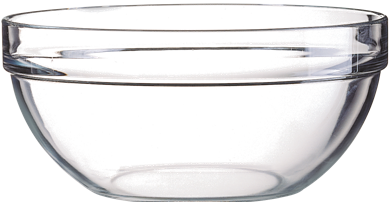 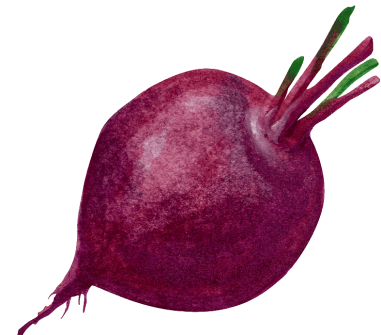 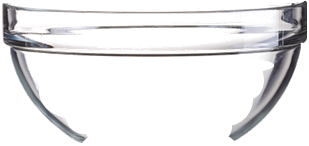 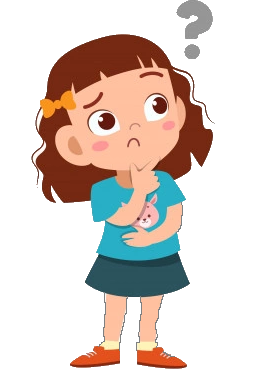 ДУМАЙ!
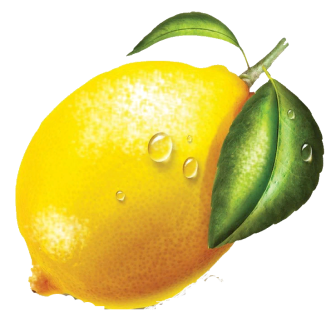 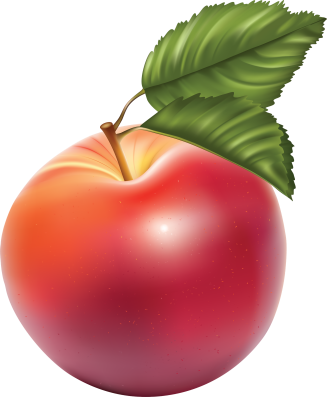 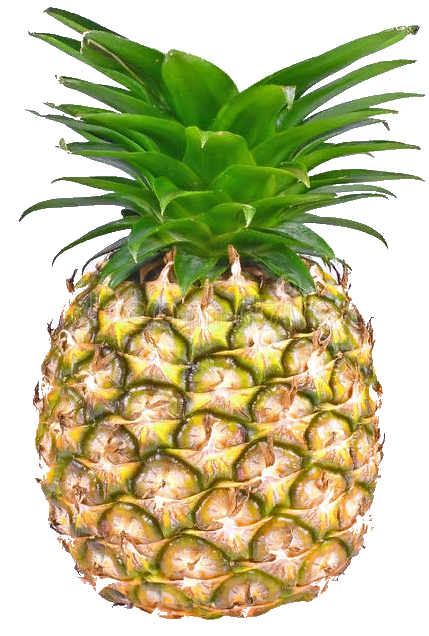 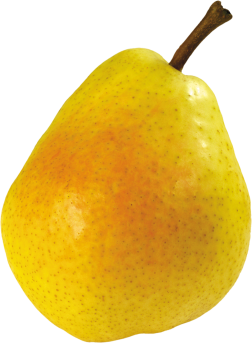 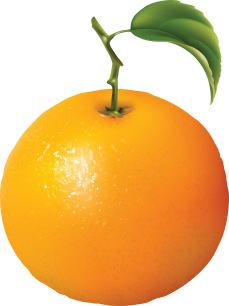 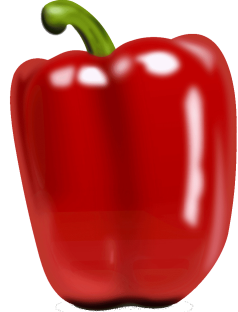 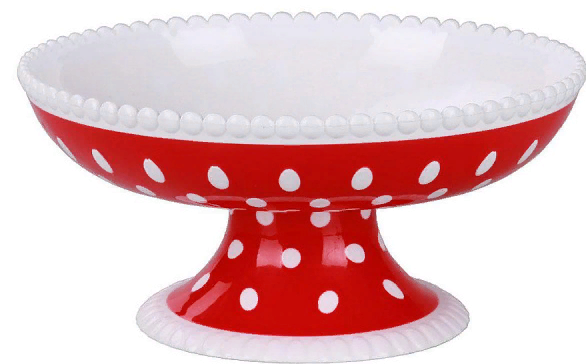 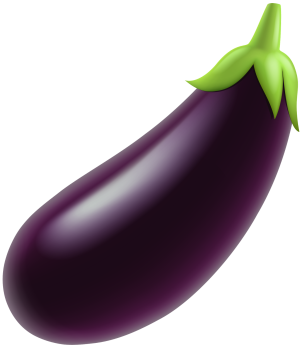 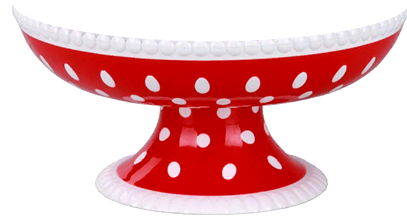 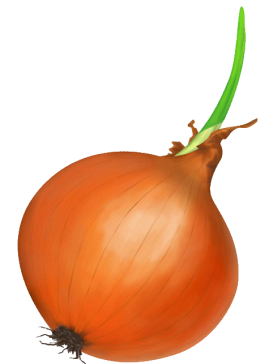 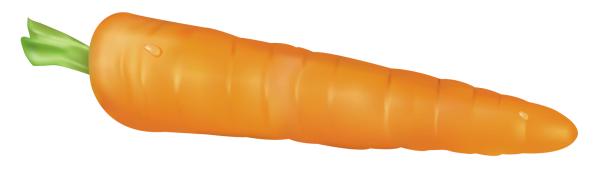 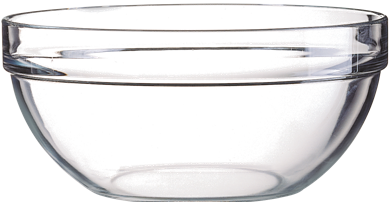 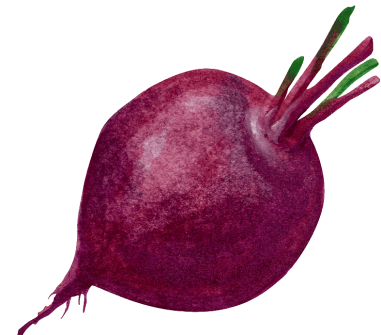 Нажимай на салатник или вазу
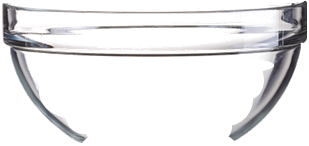 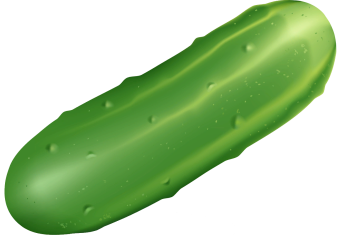 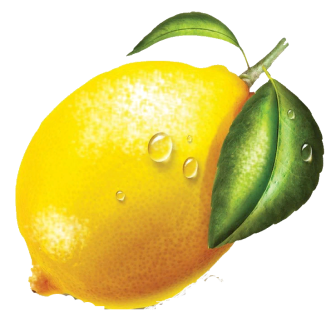 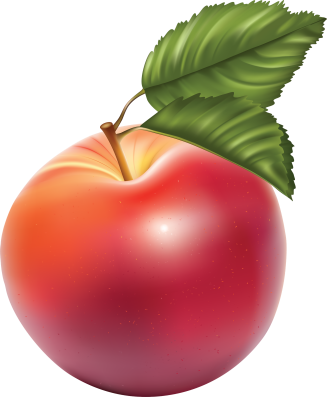 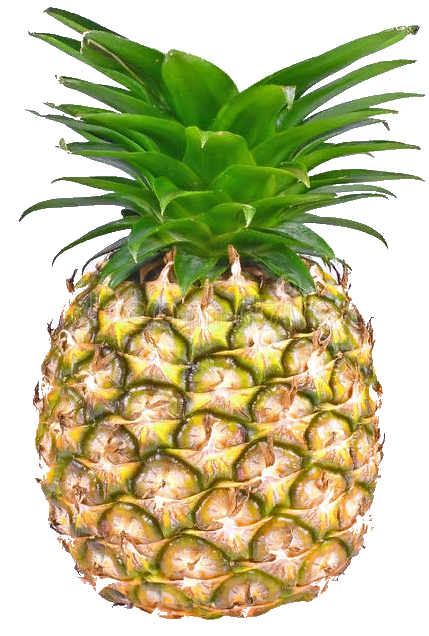 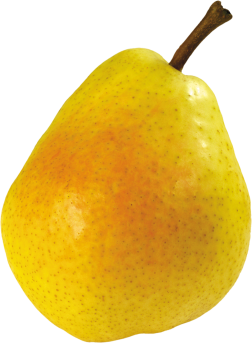 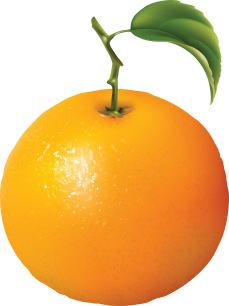 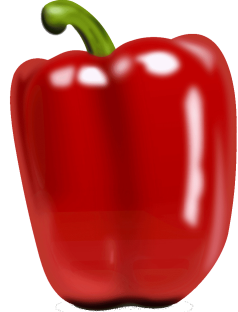 фрукты
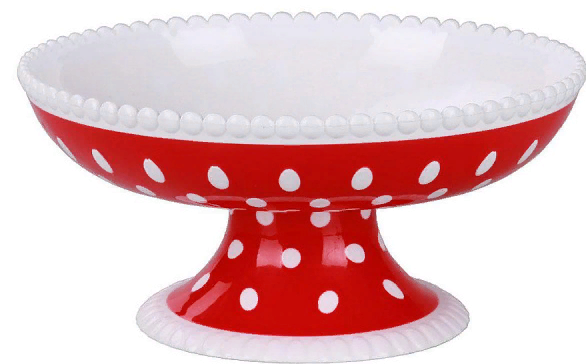 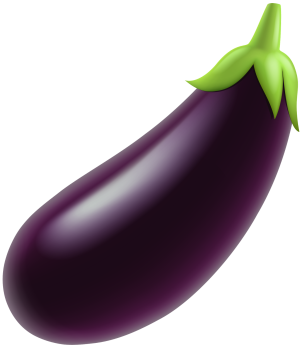 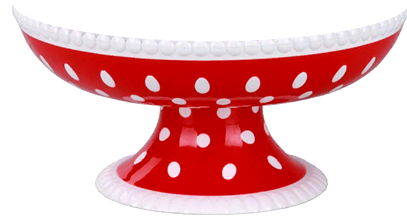 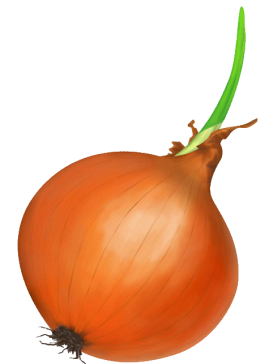 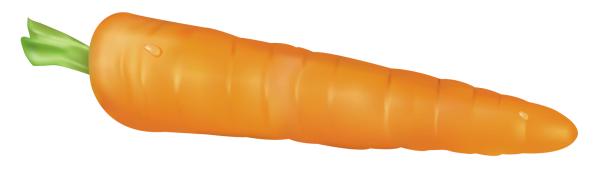 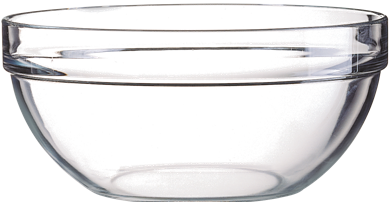 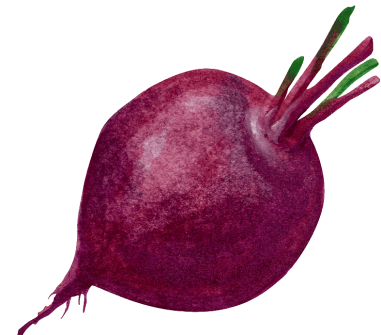 Нажимай на салатник или вазу
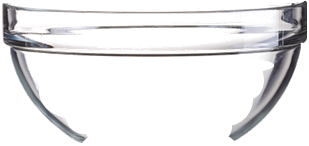 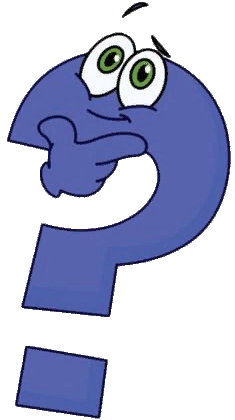 Продолжим  игру – нажимай на вопрос
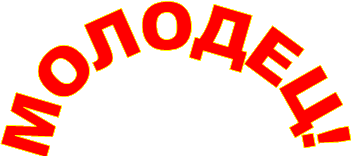 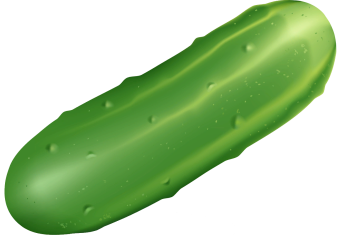 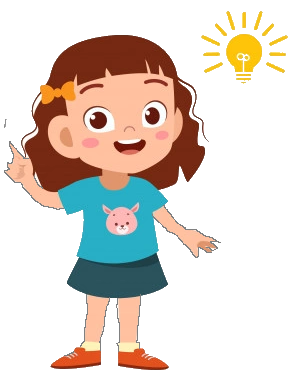 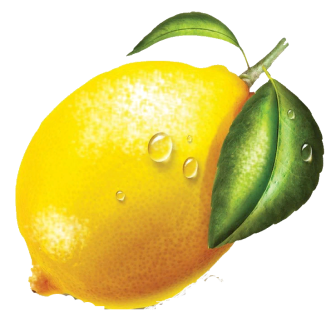 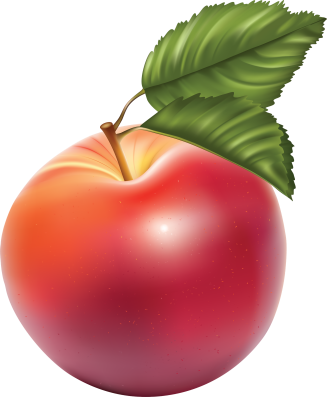 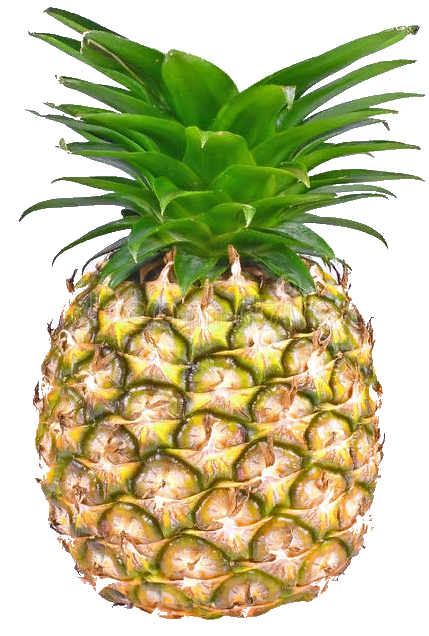 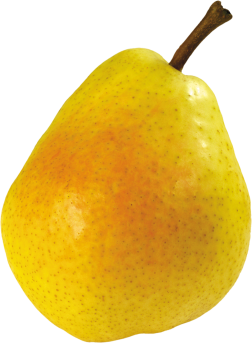 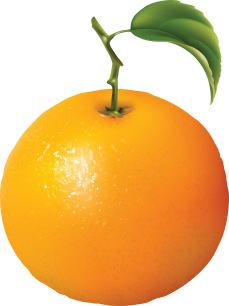 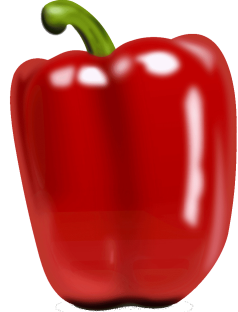 фрукты
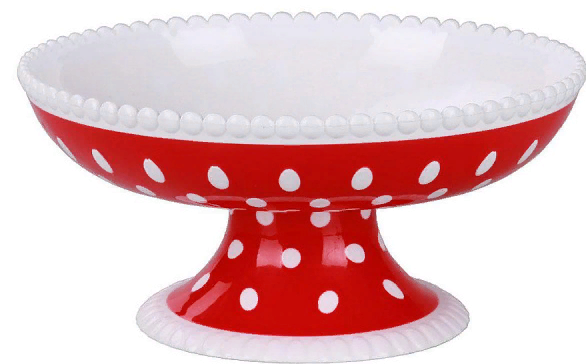 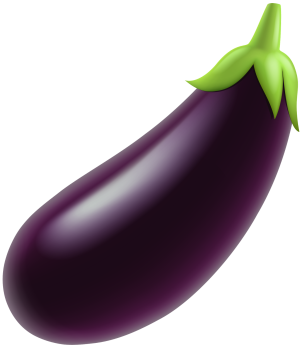 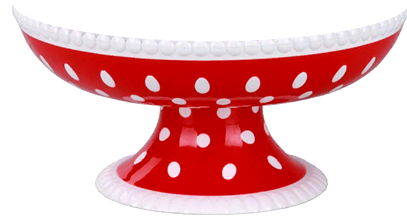 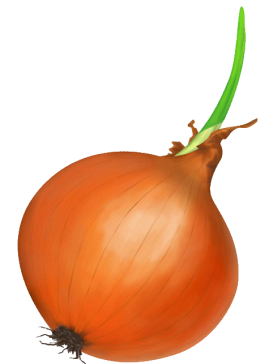 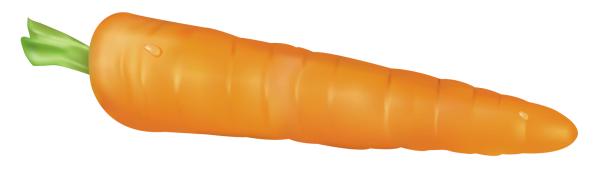 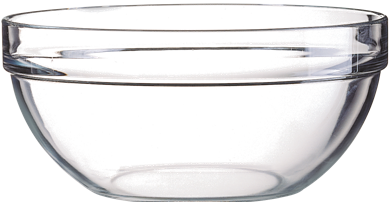 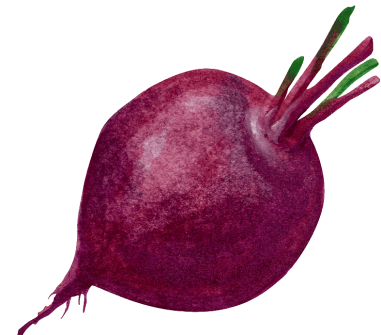 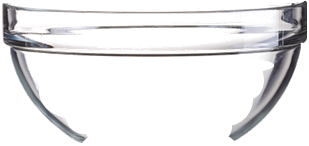 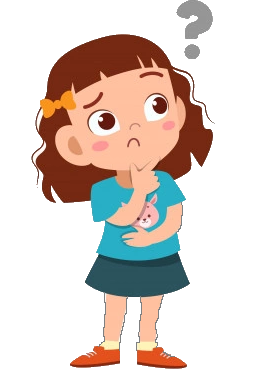 ДУМАЙ!
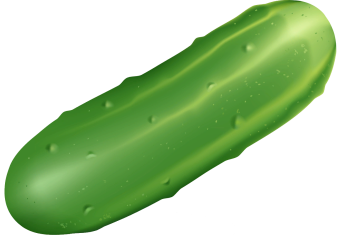 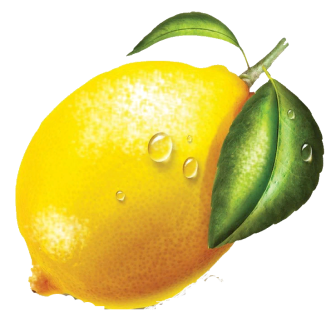 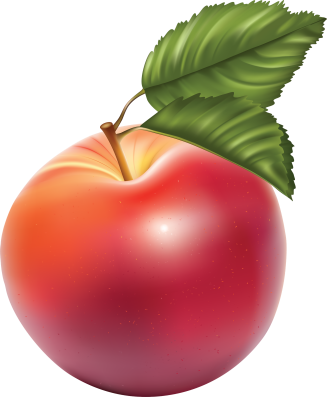 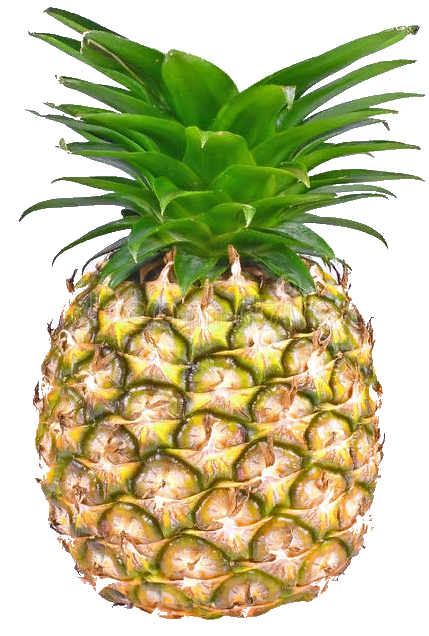 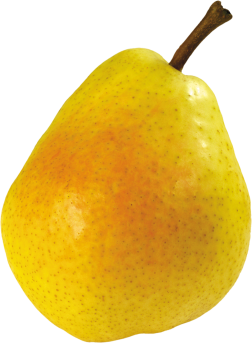 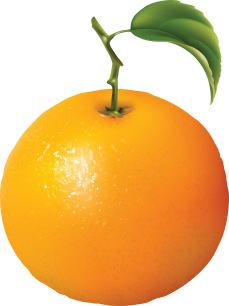 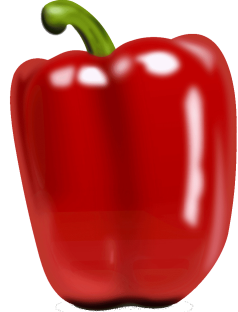 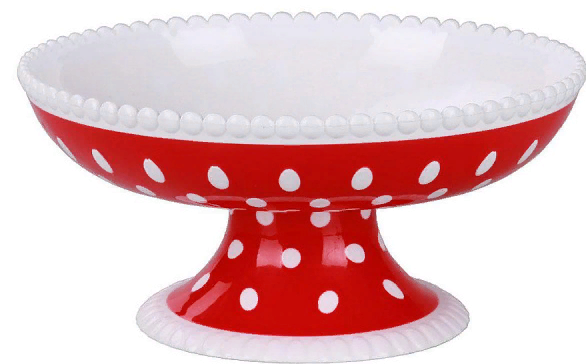 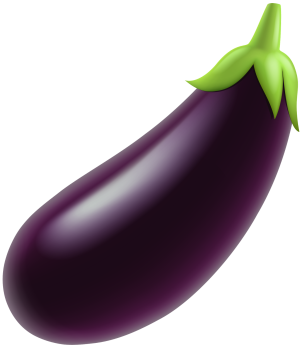 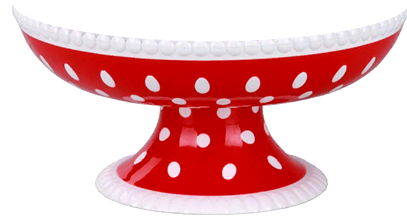 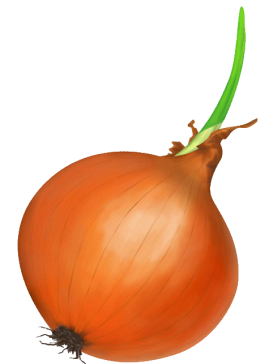 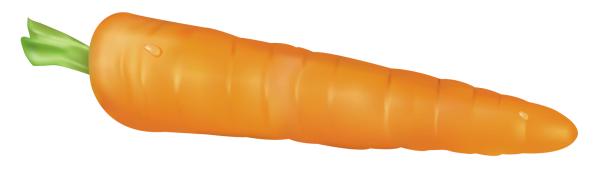 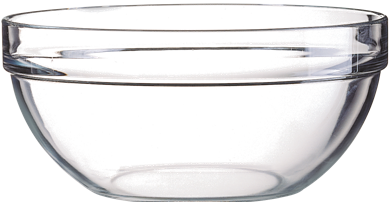 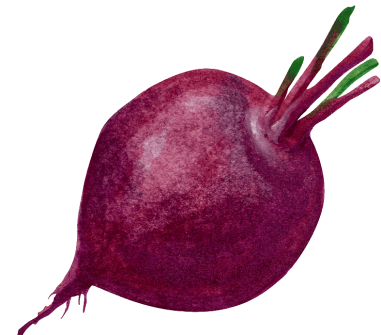 Нажимай на салатник или вазу
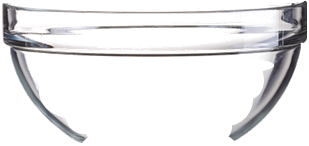 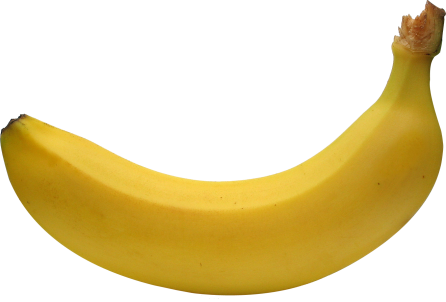 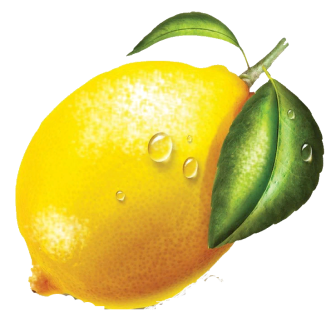 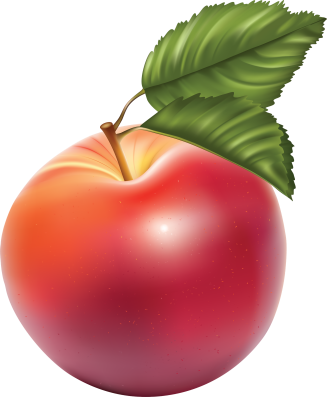 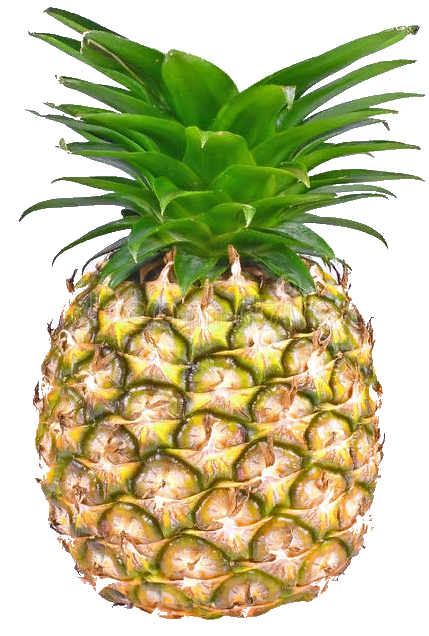 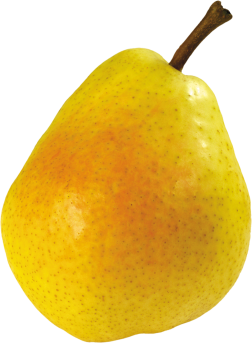 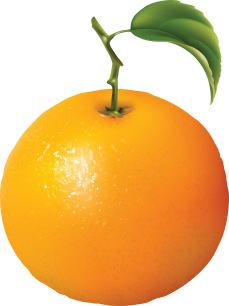 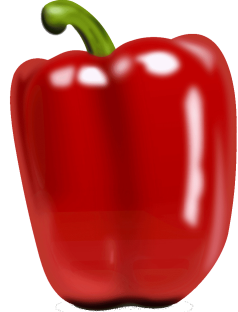 фрукты
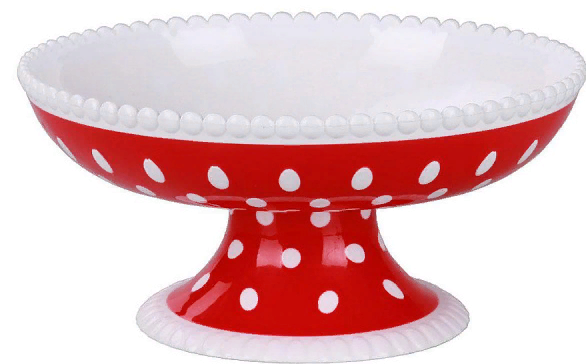 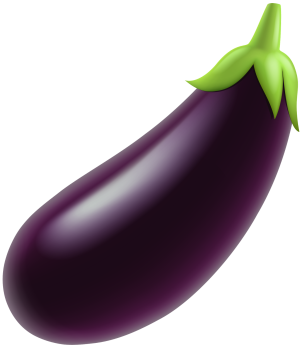 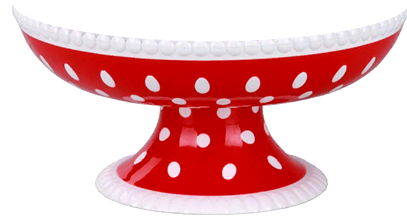 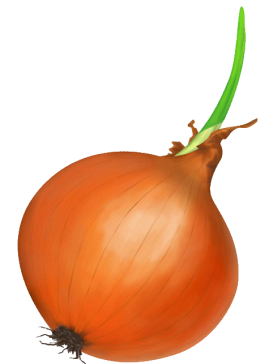 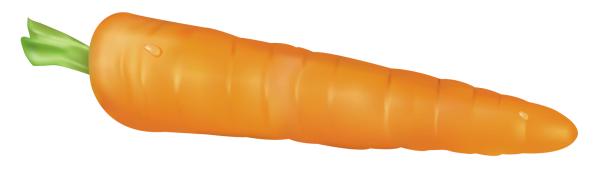 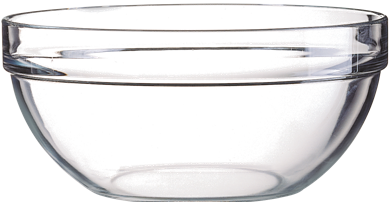 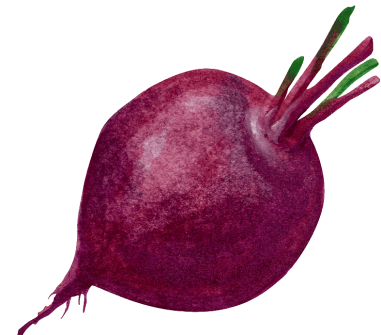 Нажимай на салатник или вазу
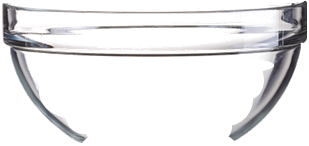 овощи
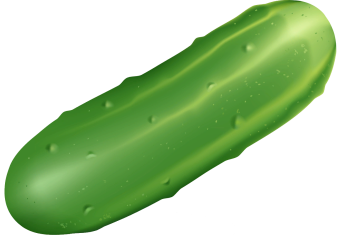 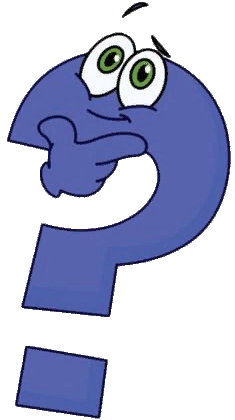 Продолжим  игру – нажимай на вопрос
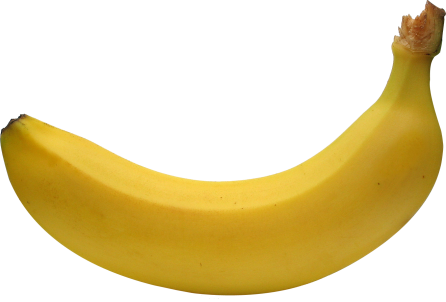 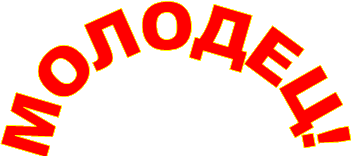 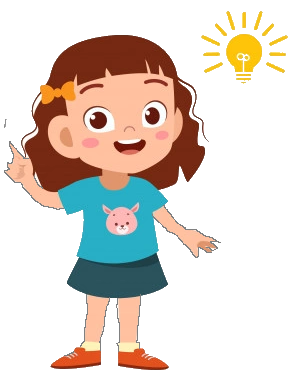 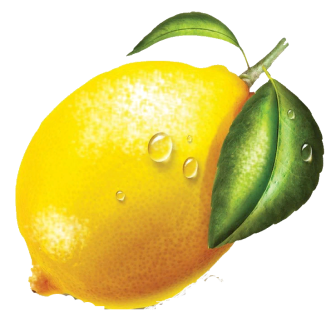 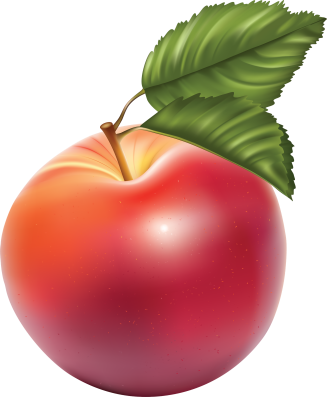 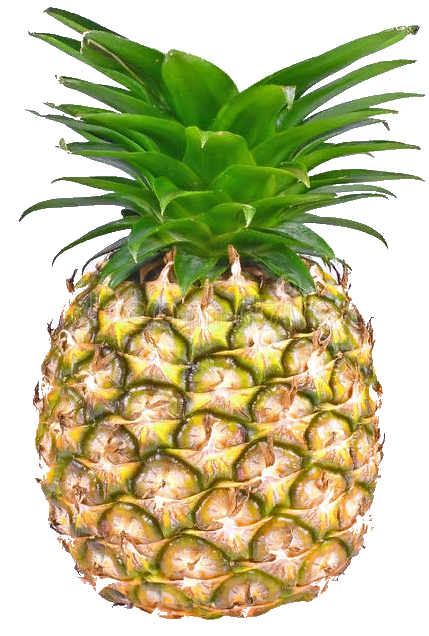 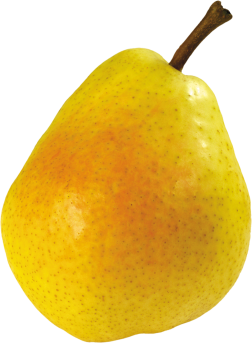 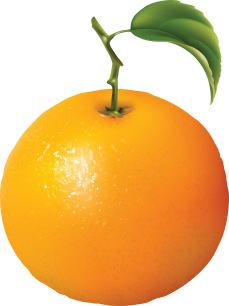 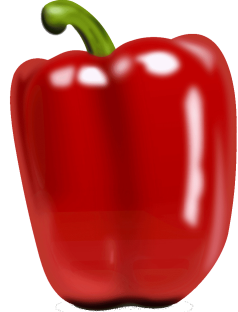 фрукты
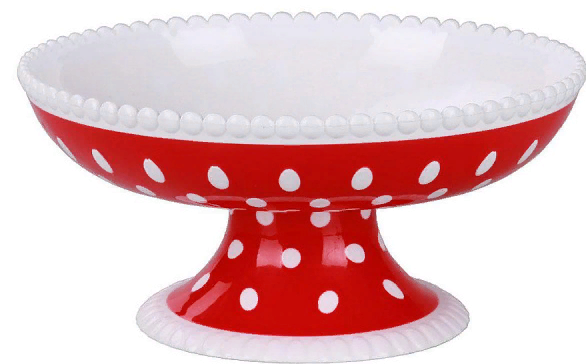 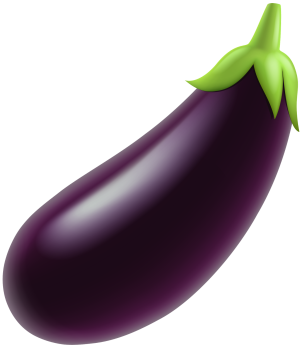 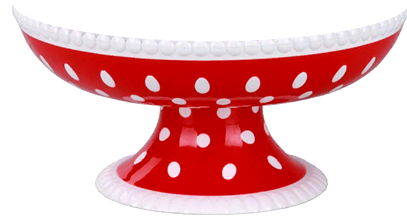 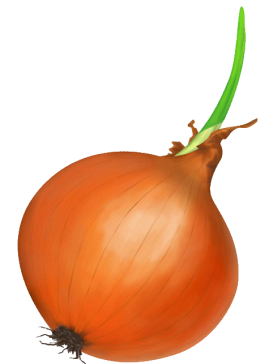 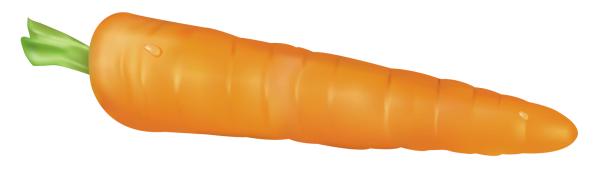 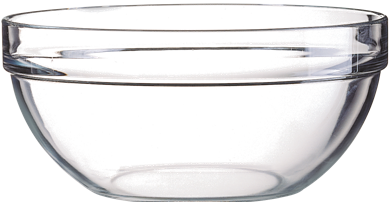 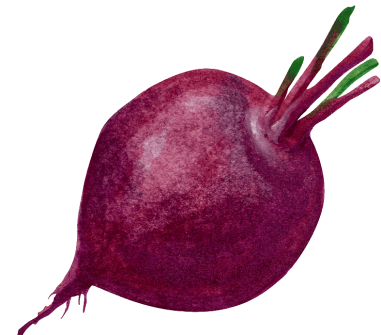 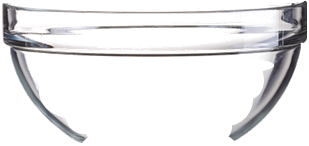 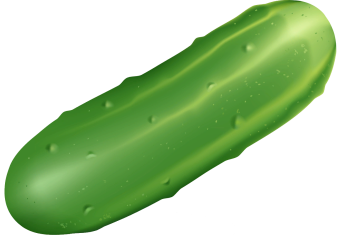 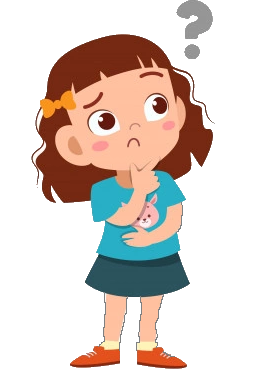 ДУМАЙ!
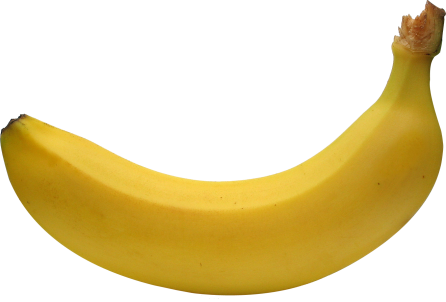 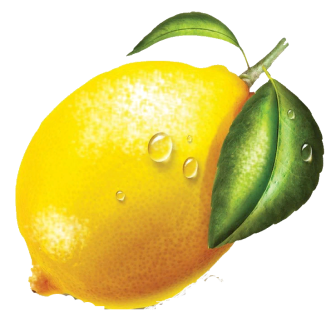 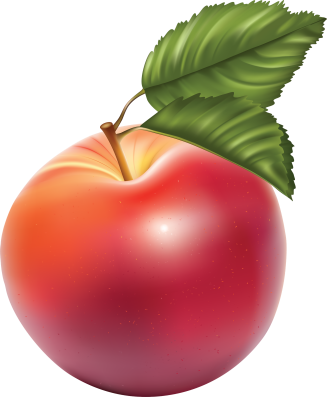 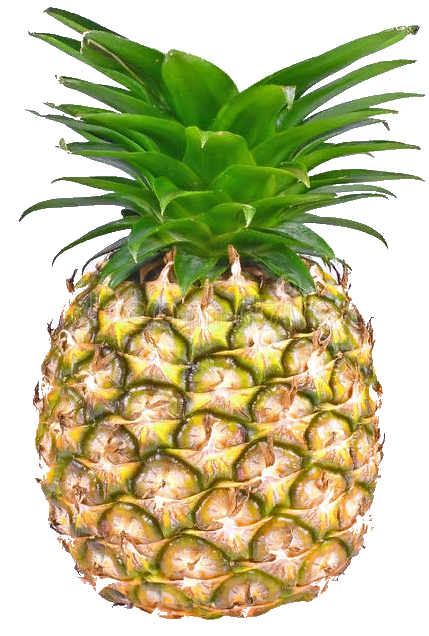 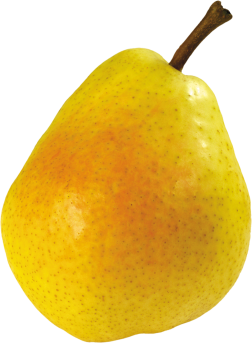 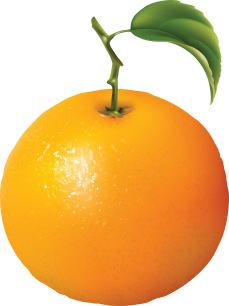 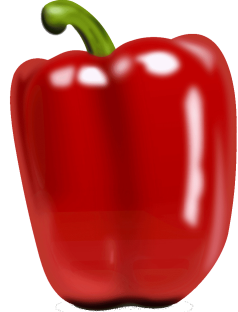 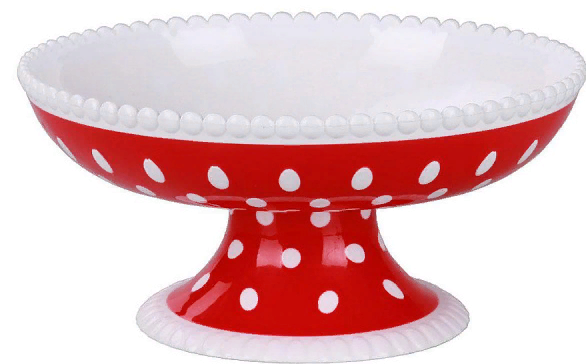 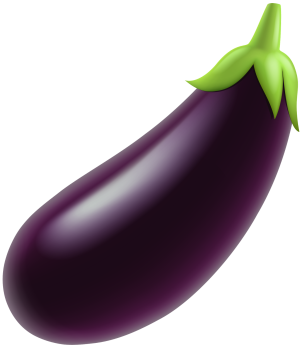 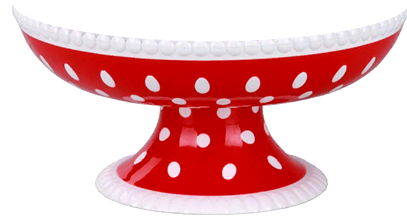 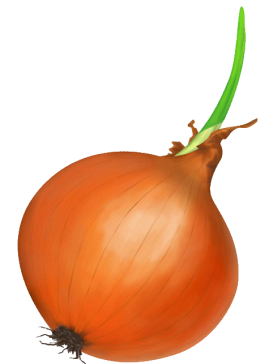 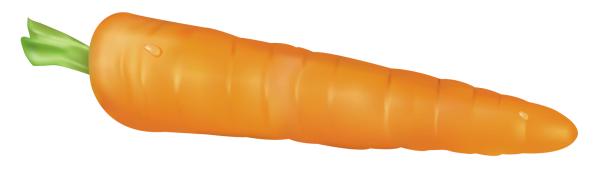 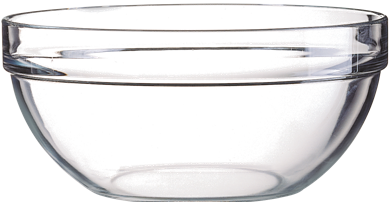 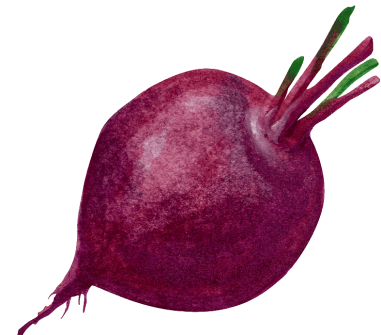 Нажимай на салатник или вазу
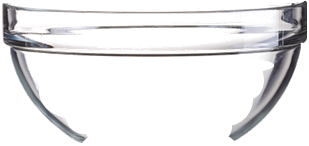 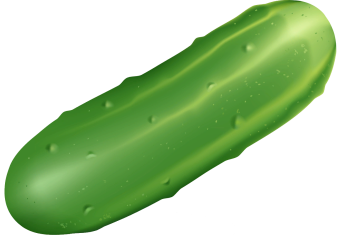 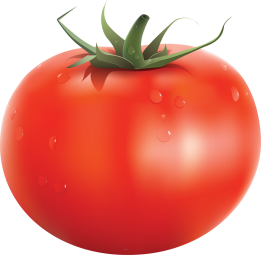 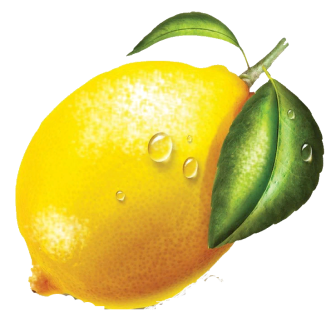 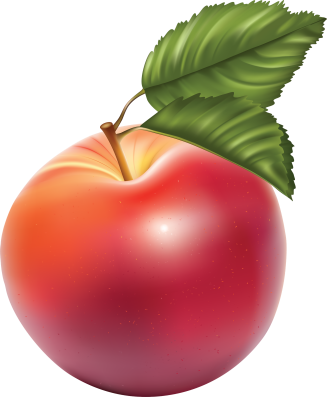 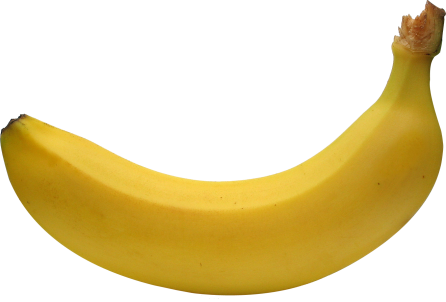 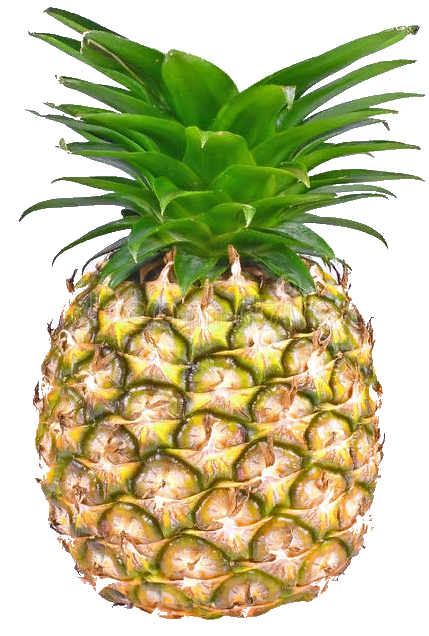 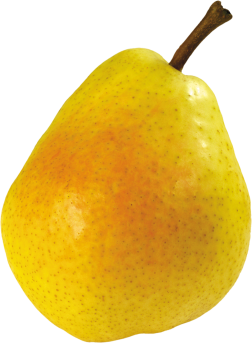 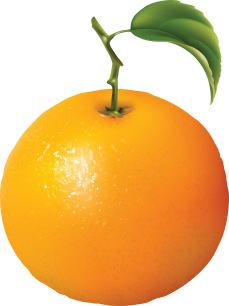 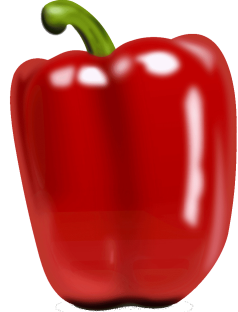 фрукты
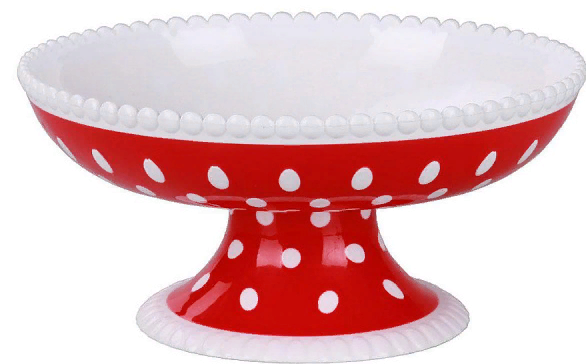 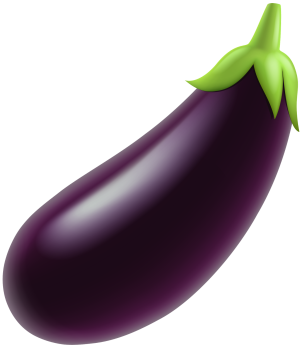 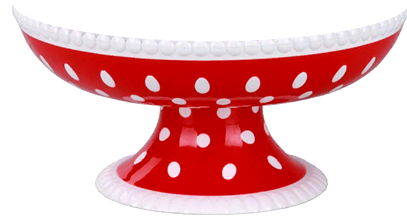 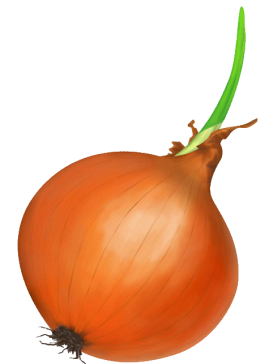 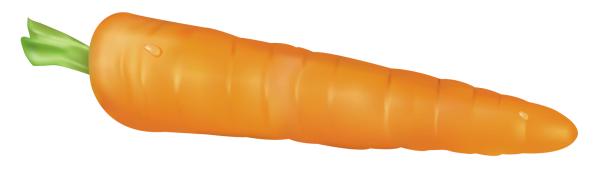 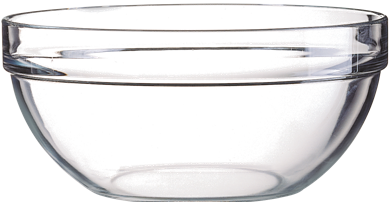 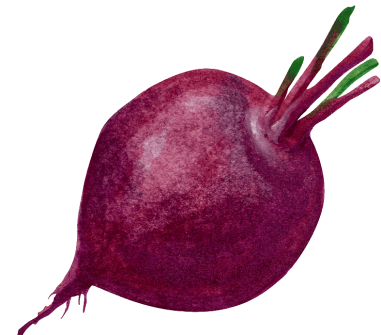 Нажимай на салатник или вазу
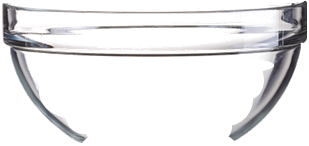 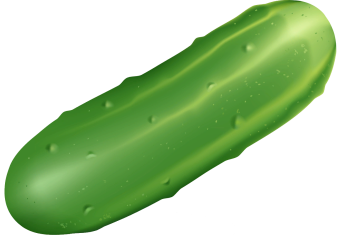 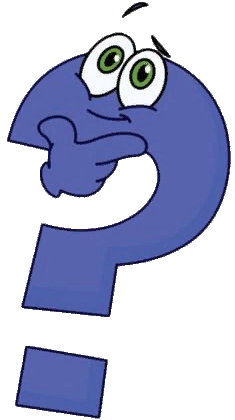 Продолжим  игру – нажимай на вопрос
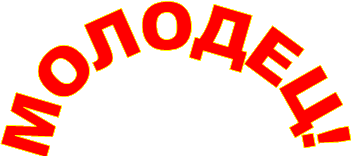 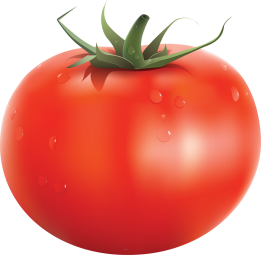 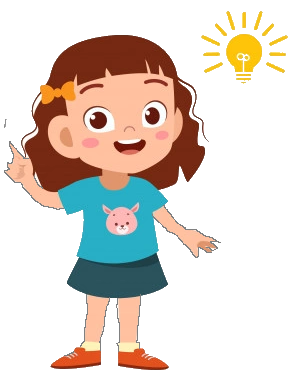 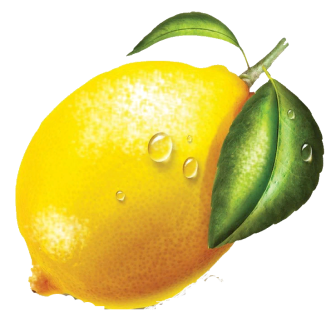 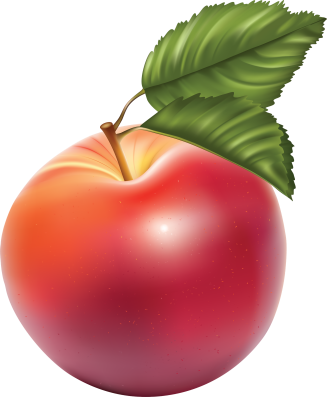 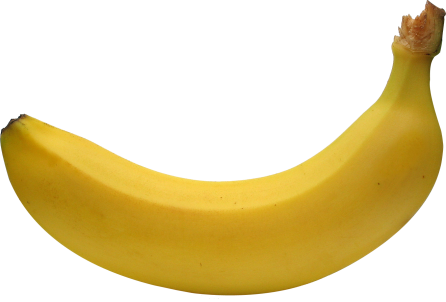 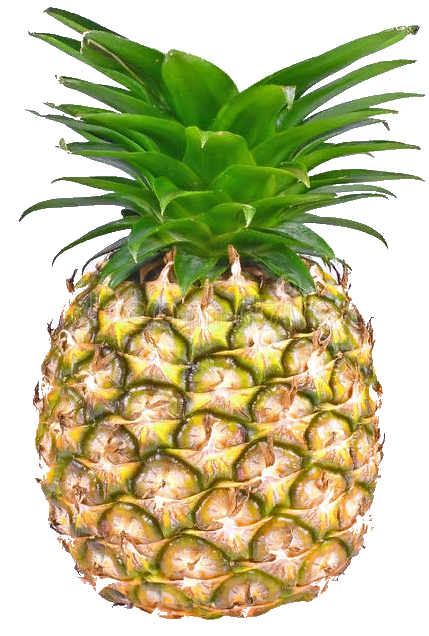 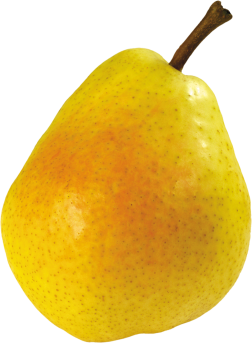 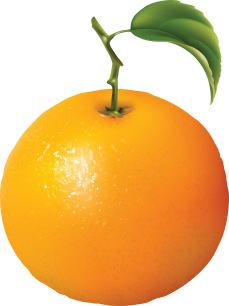 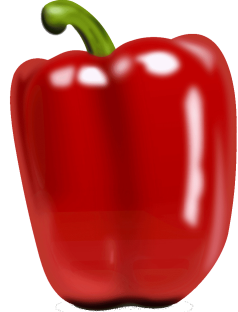 фрукты
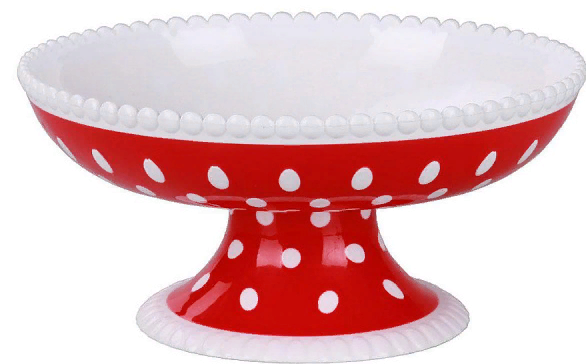 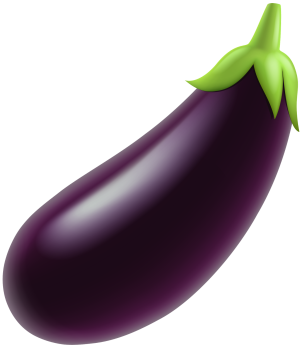 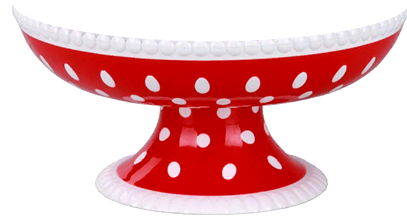 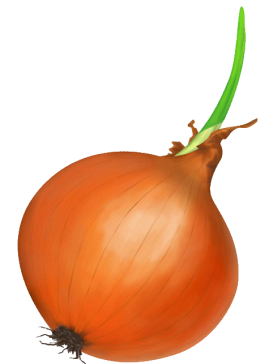 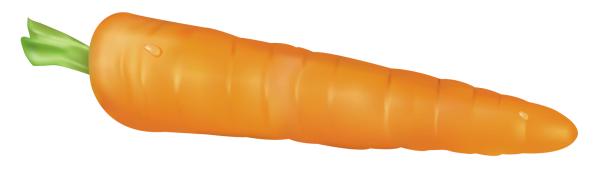 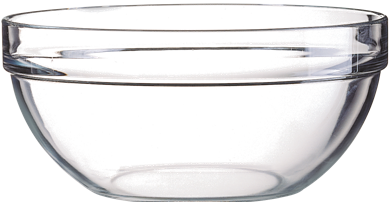 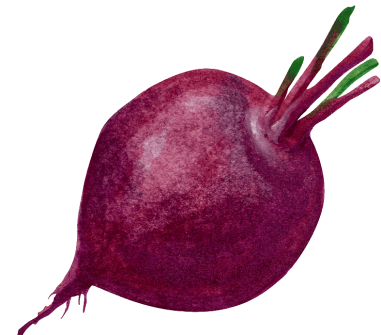 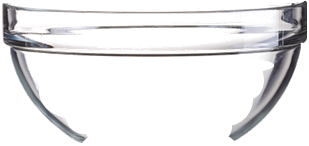 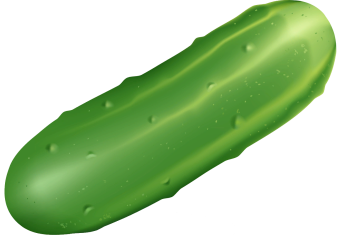 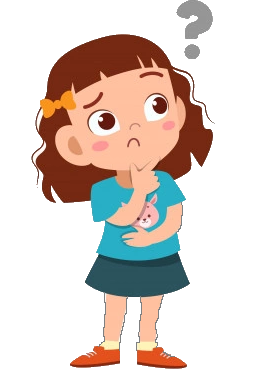 ДУМАЙ!
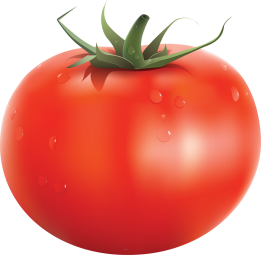 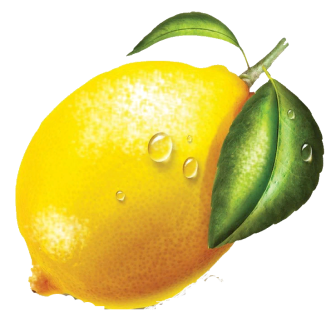 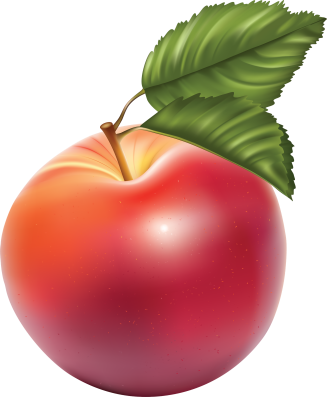 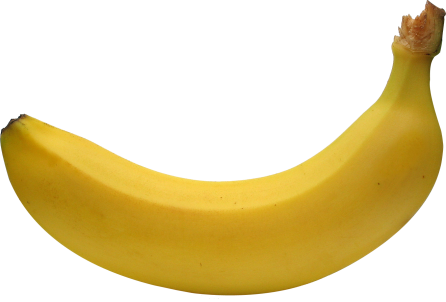 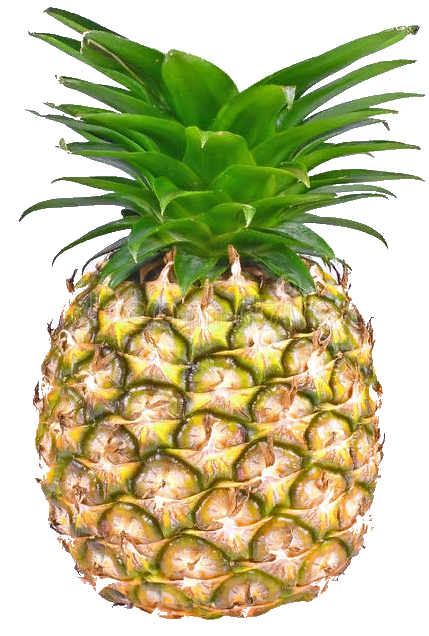 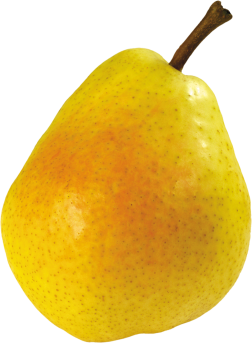 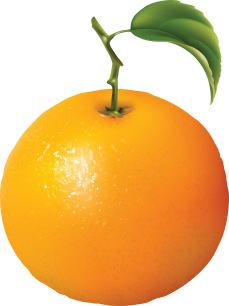 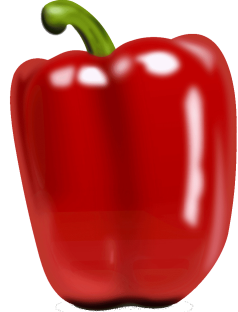 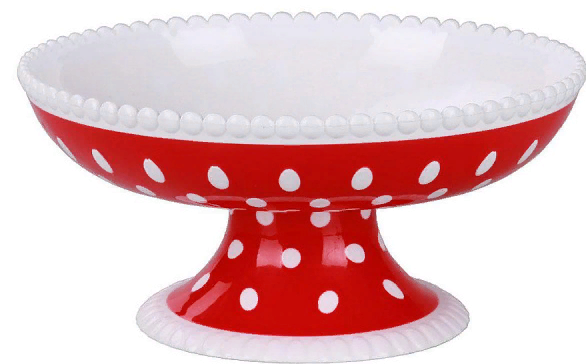 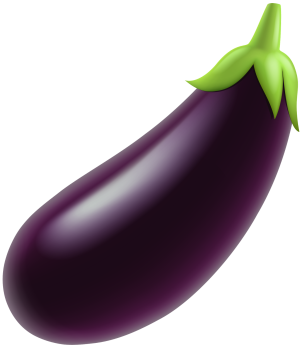 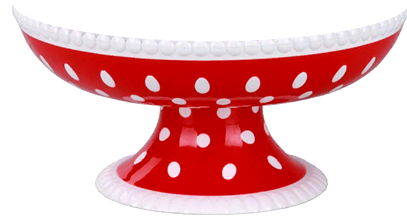 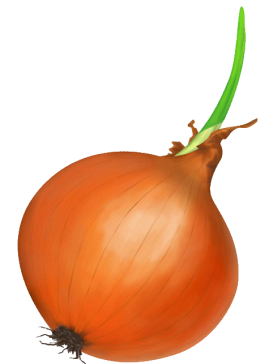 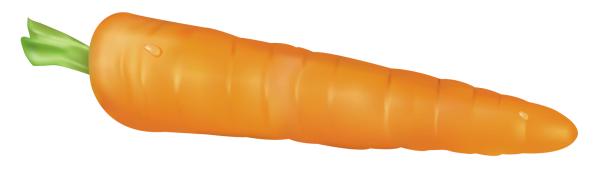 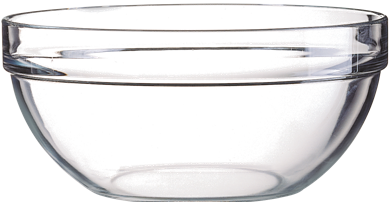 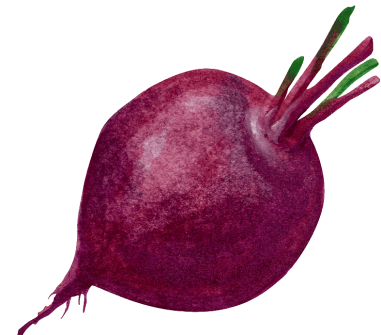 Нажимай на салатник или вазу
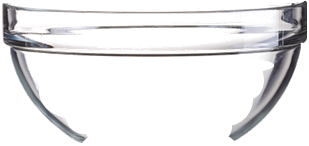 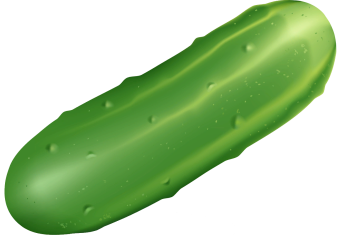 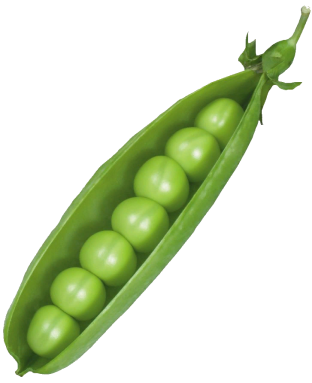 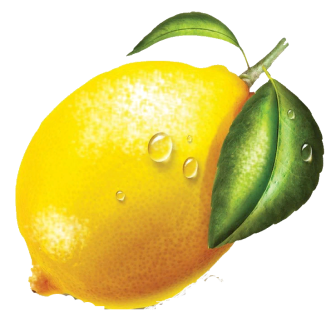 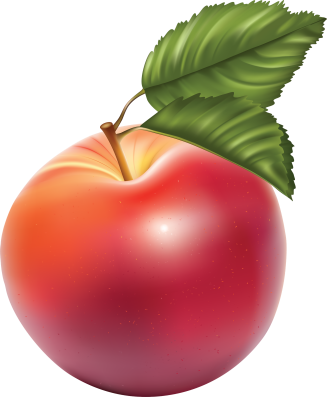 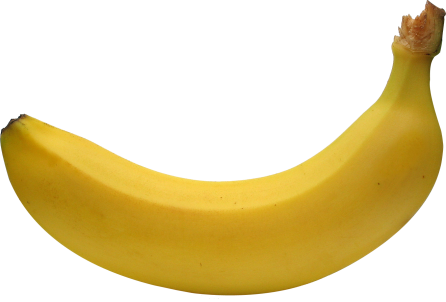 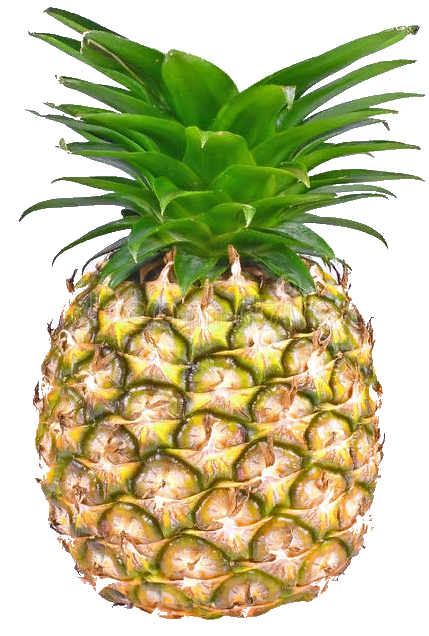 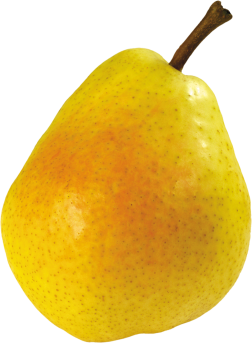 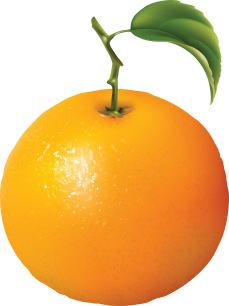 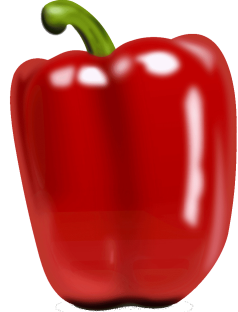 фрукты
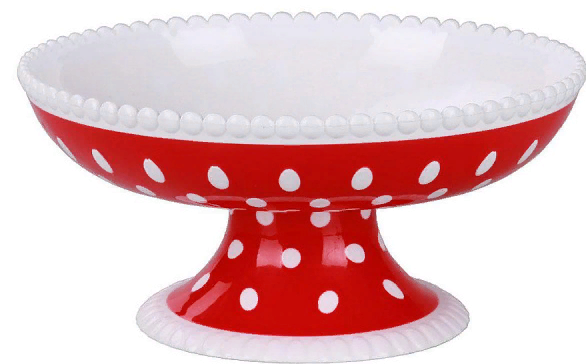 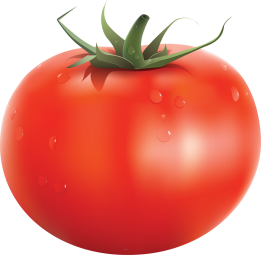 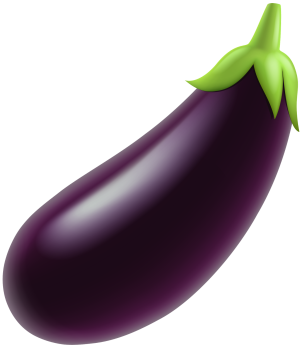 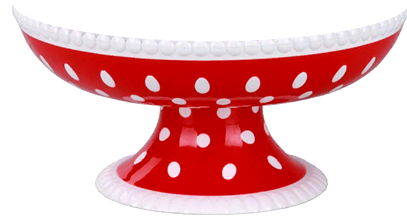 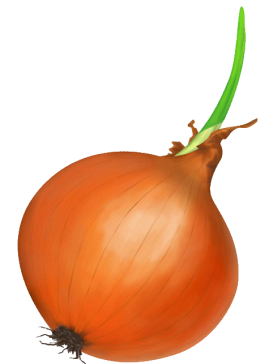 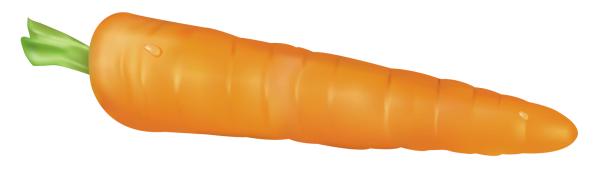 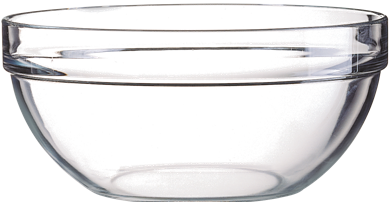 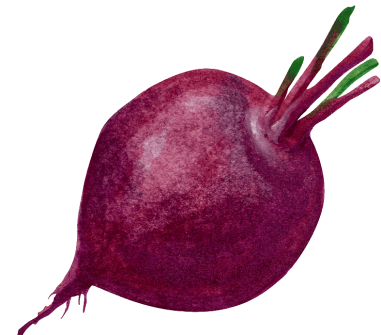 Нажимай на салатник или вазу
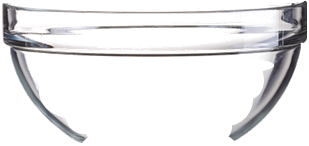 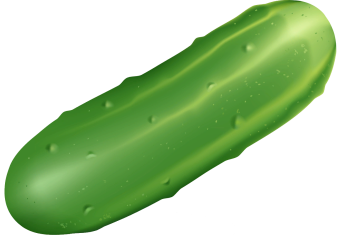 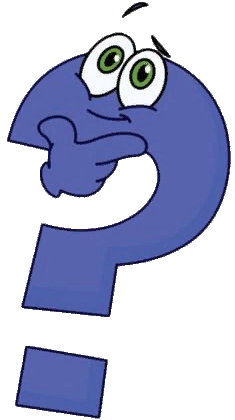 Продолжим  игру – нажимай на вопрос
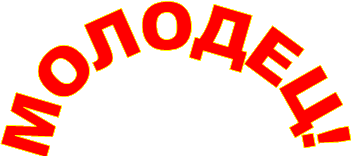 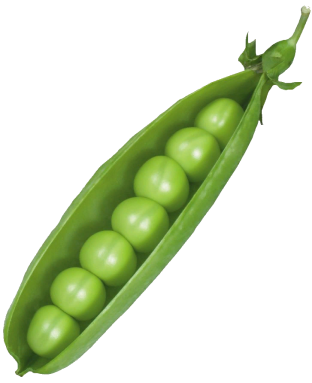 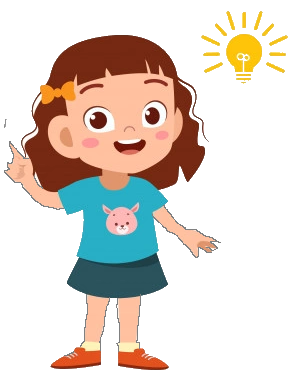 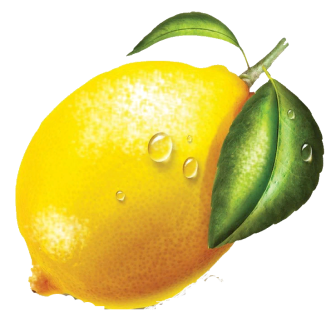 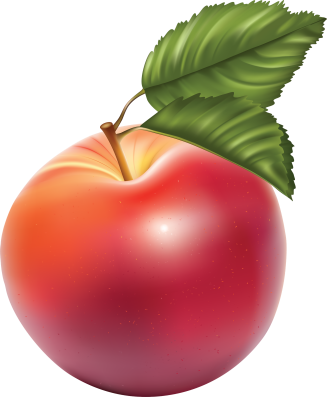 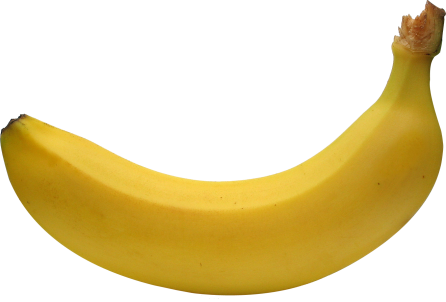 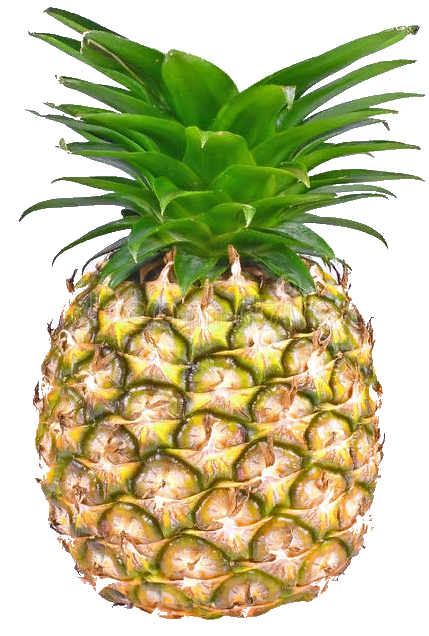 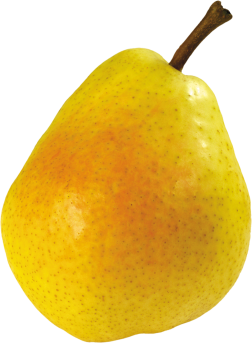 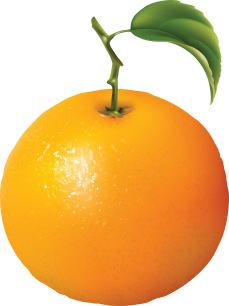 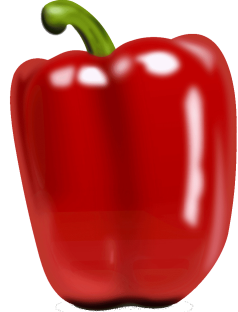 фрукты
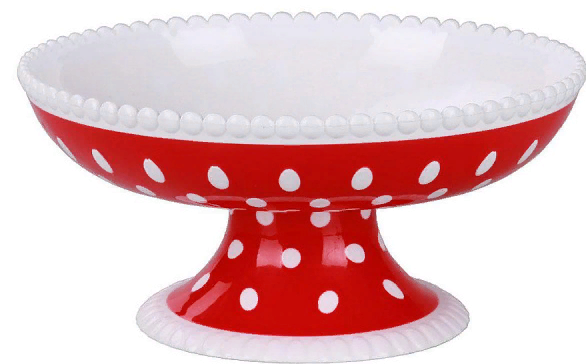 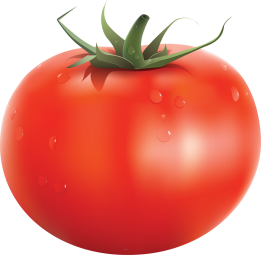 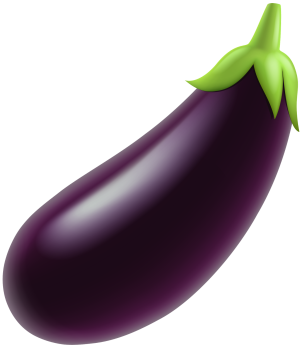 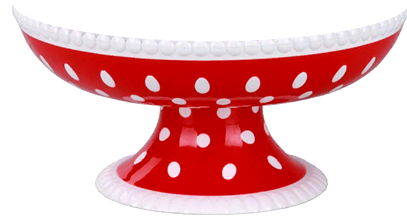 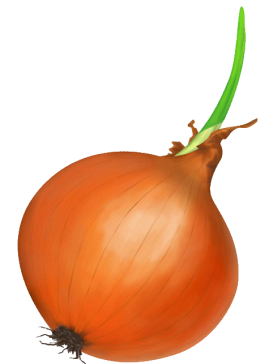 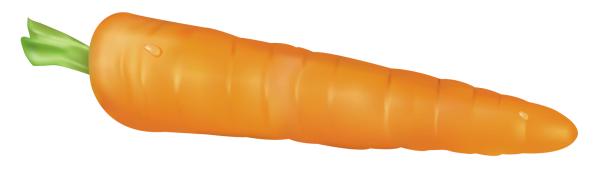 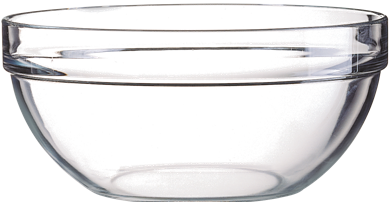 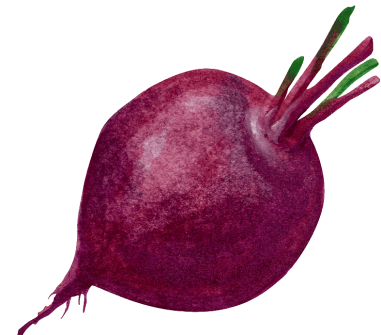 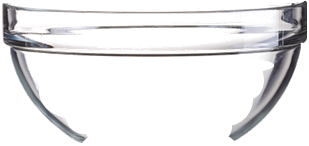 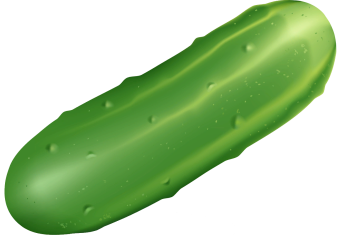 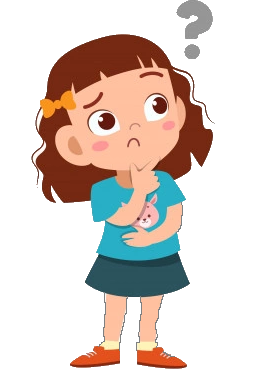 ДУМАЙ!
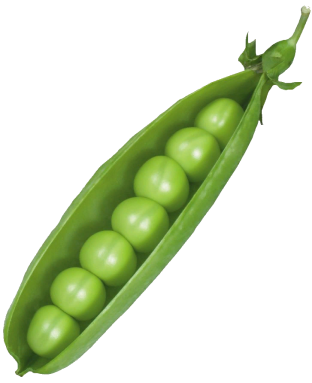 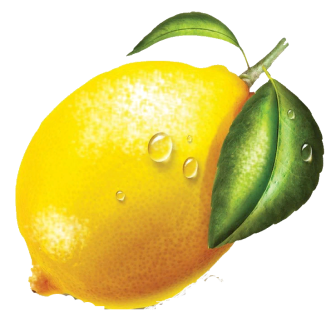 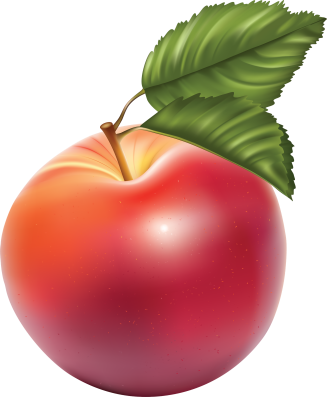 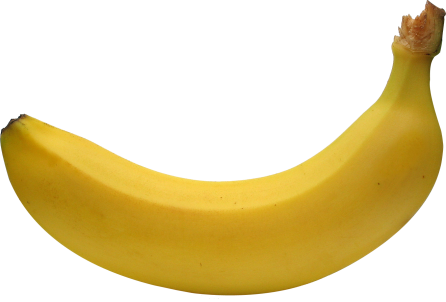 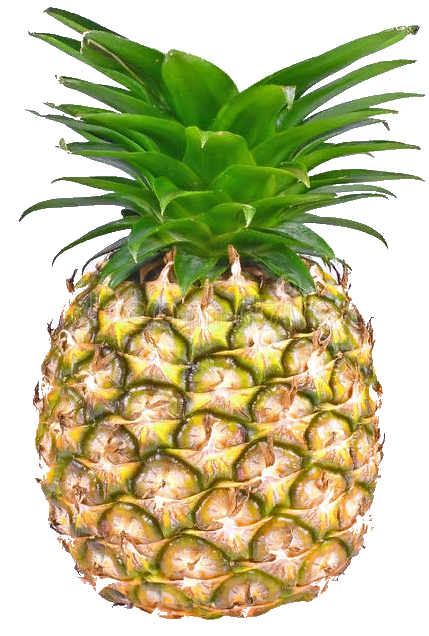 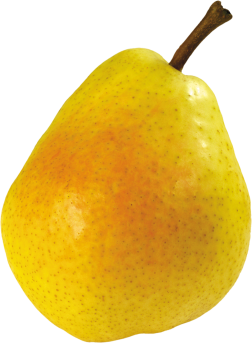 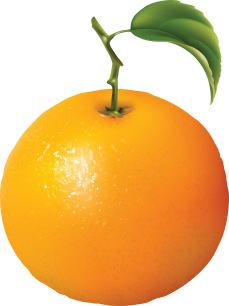 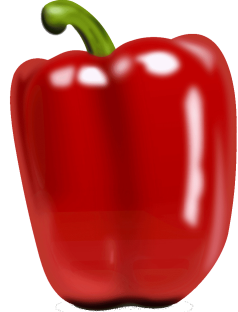 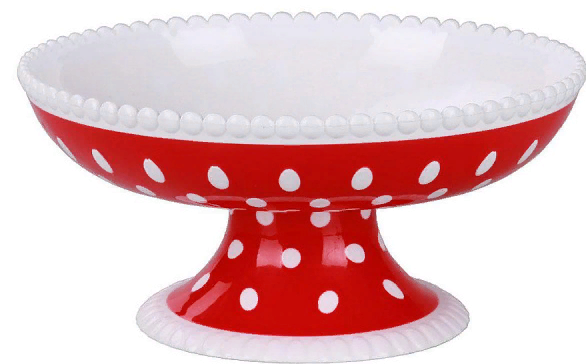 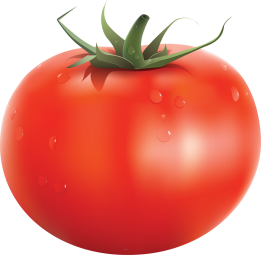 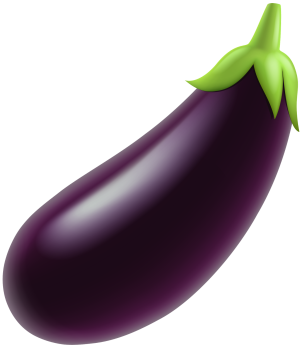 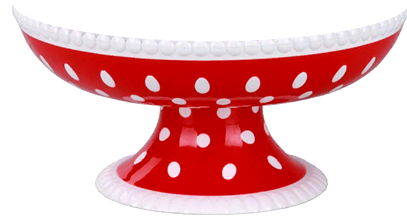 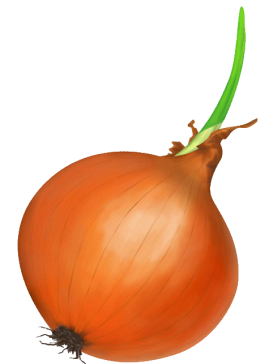 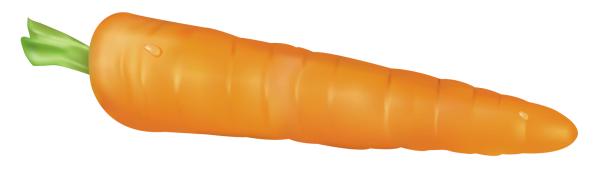 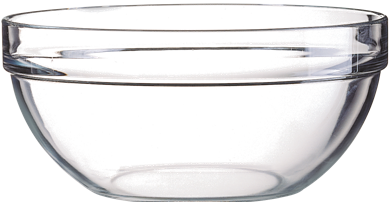 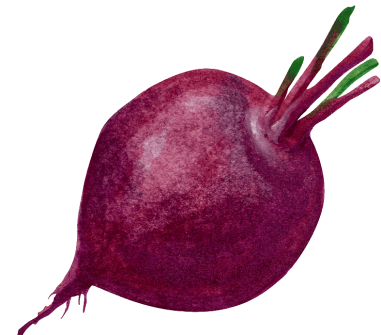 Нажимай на салатник или вазу
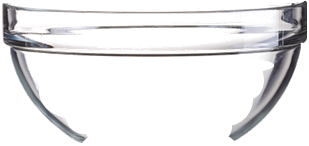 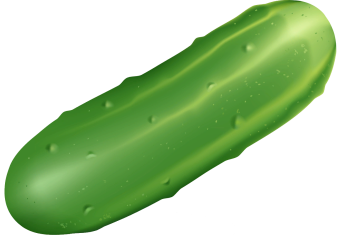 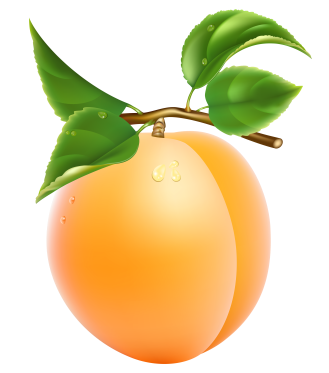 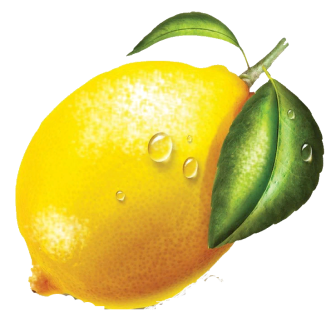 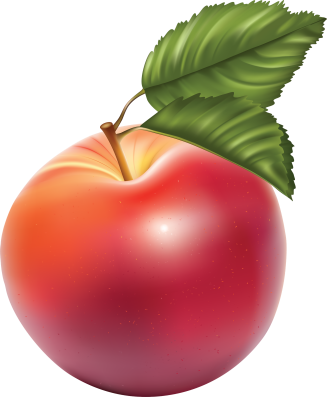 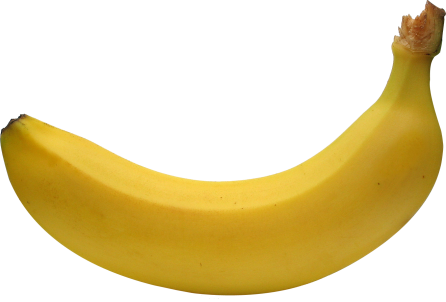 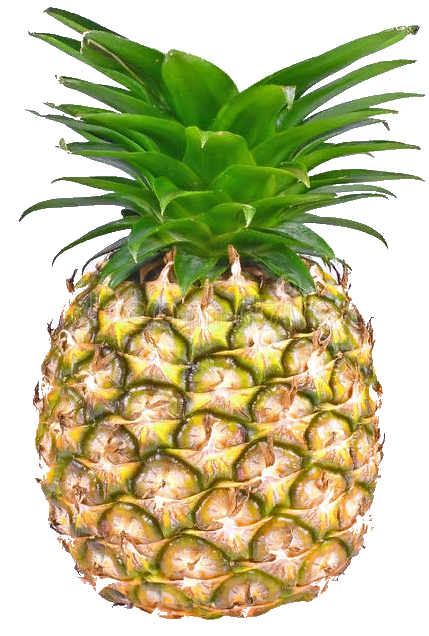 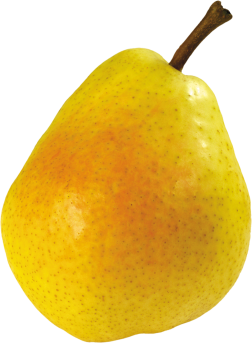 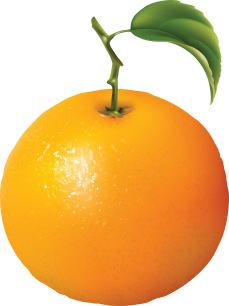 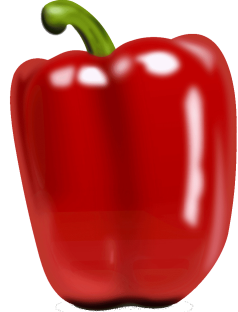 фрукты
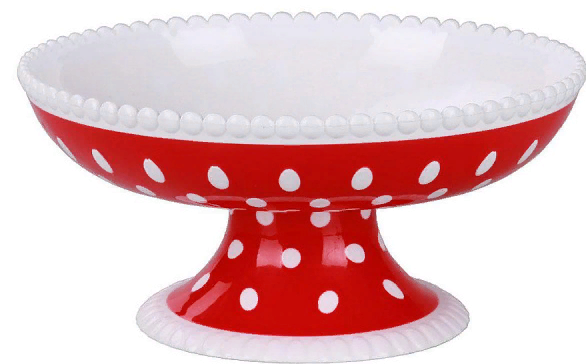 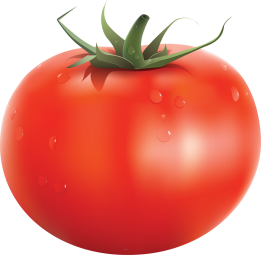 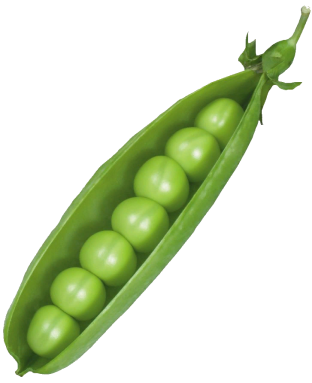 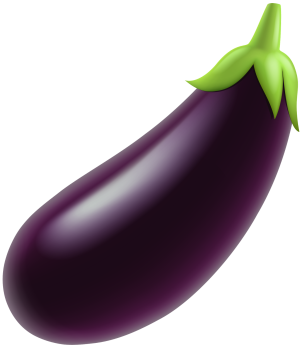 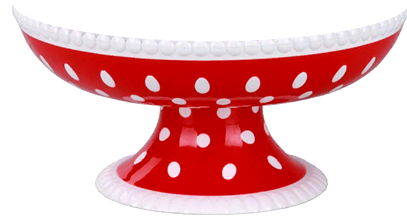 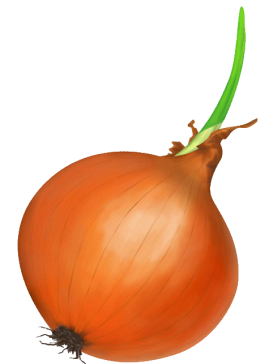 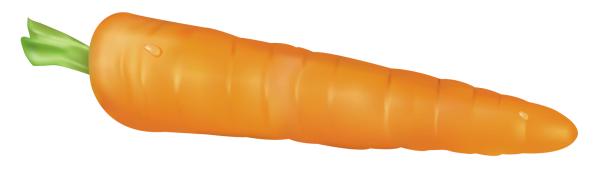 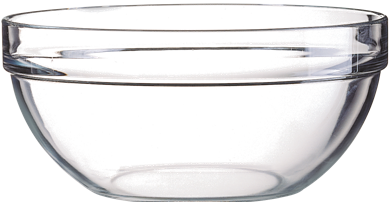 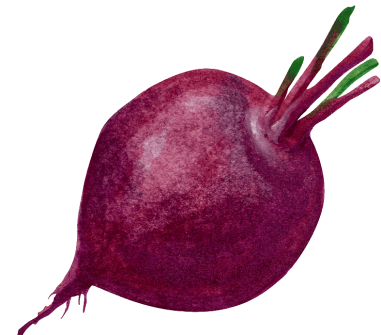 Нажимай на салатник или вазу
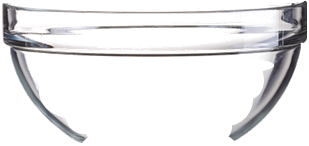 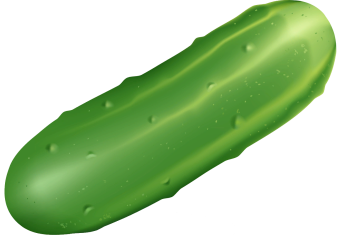 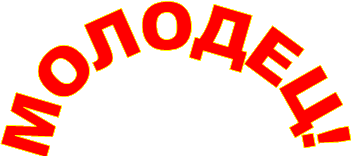 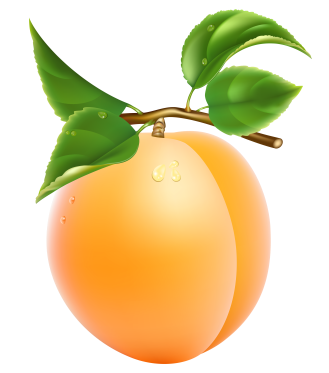 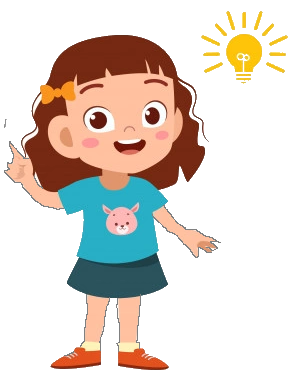 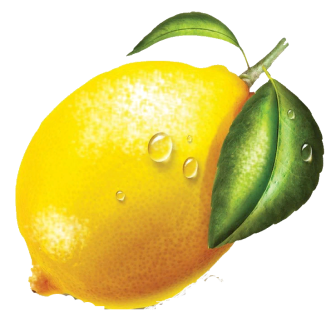 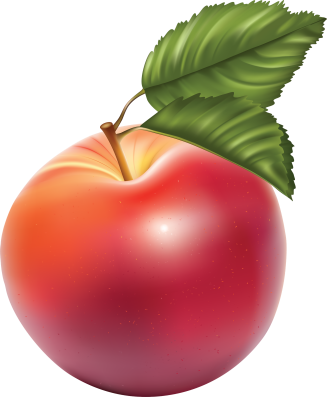 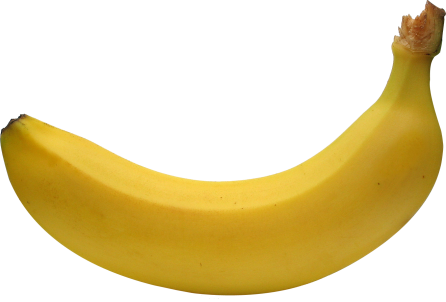 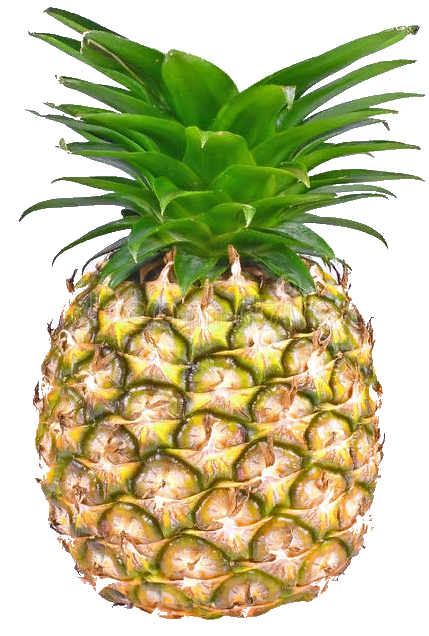 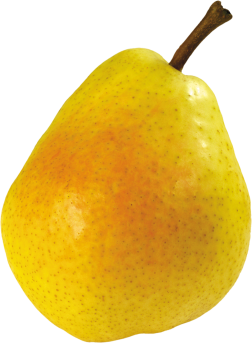 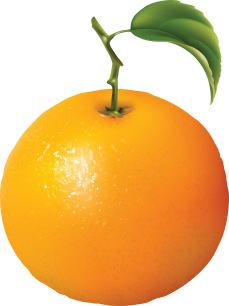 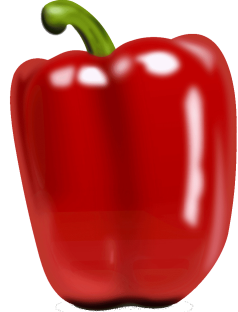 фрукты
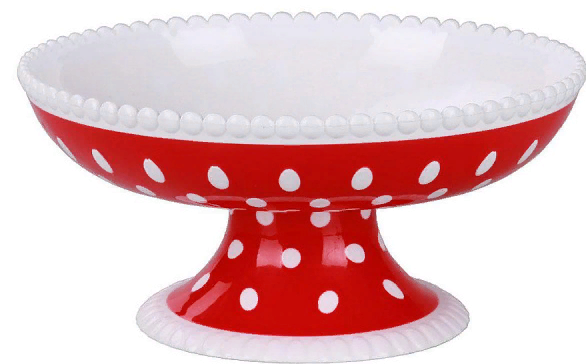 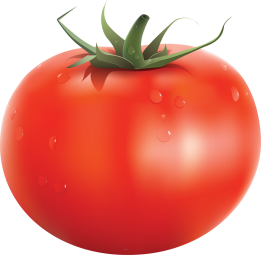 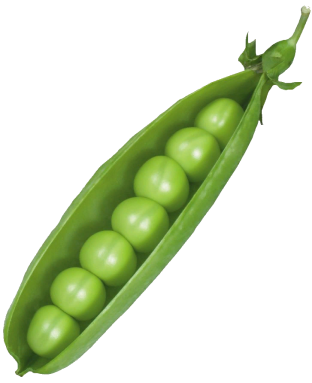 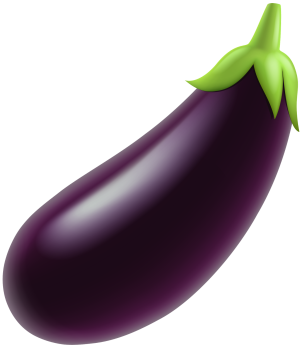 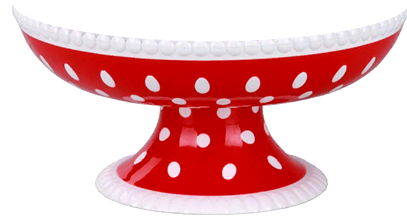 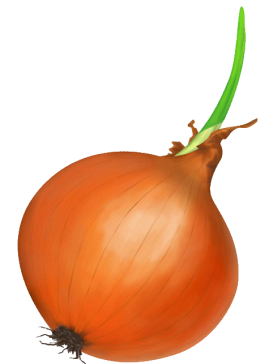 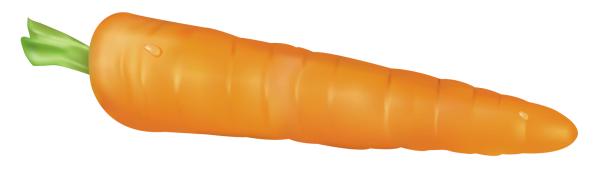 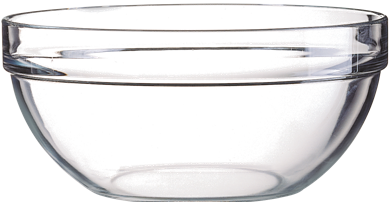 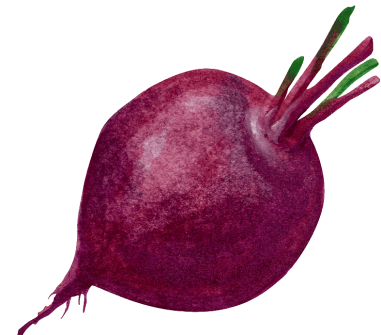 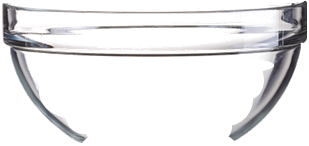 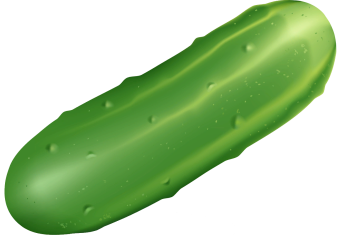 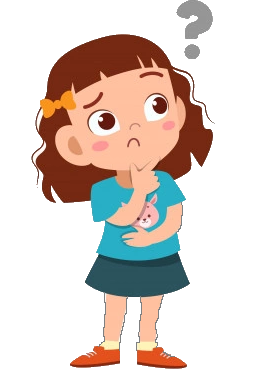 ДУМАЙ!
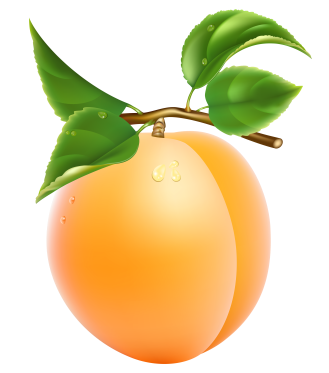 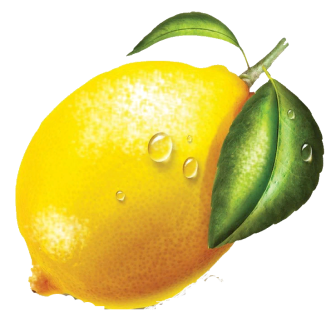 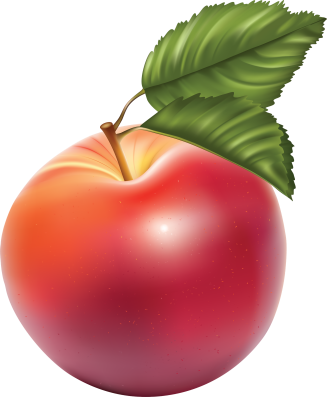 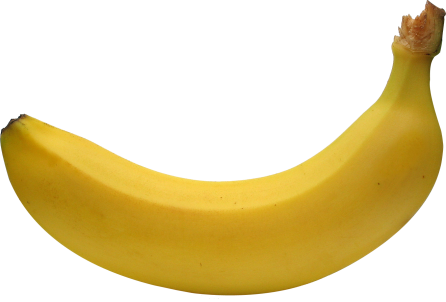 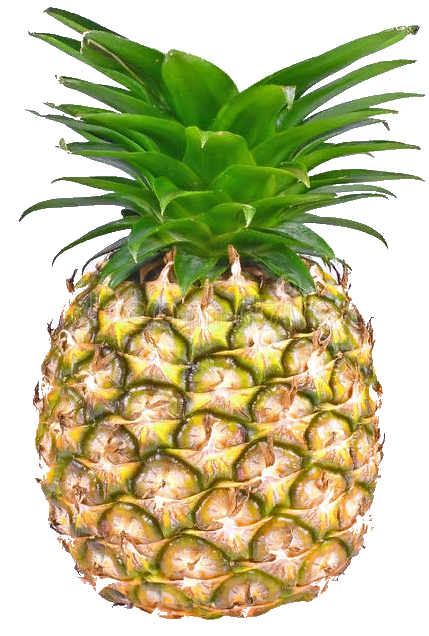 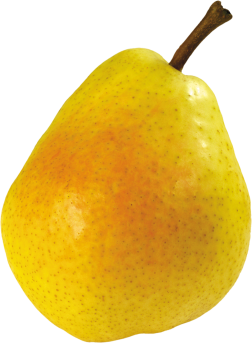 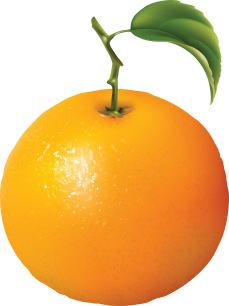 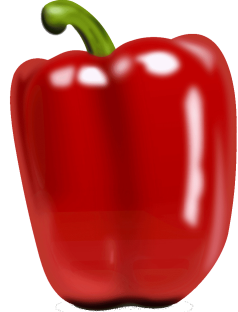 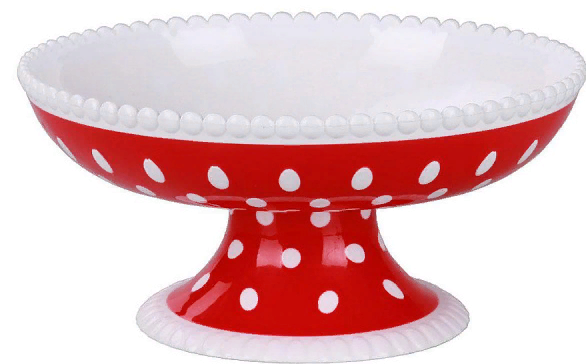 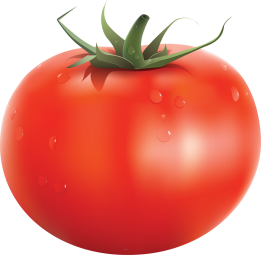 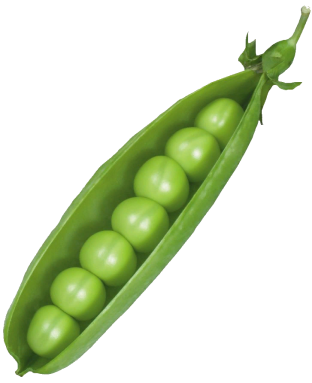 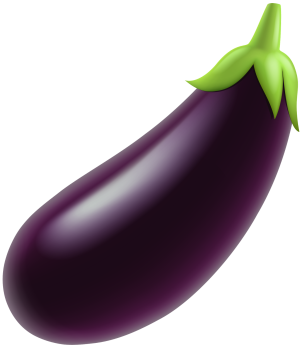 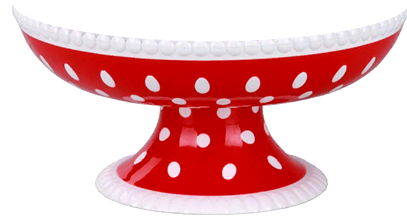 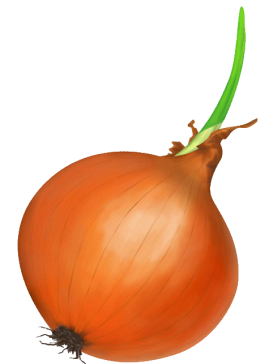 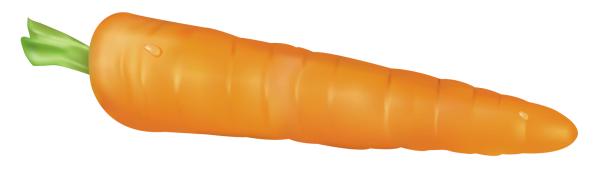 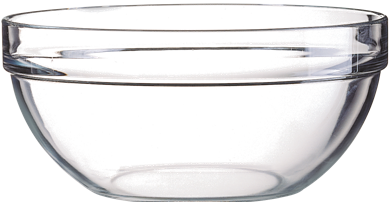 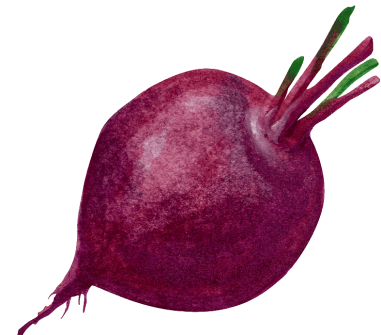 Нажимай на салатник или вазу
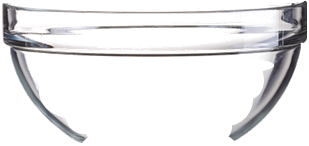 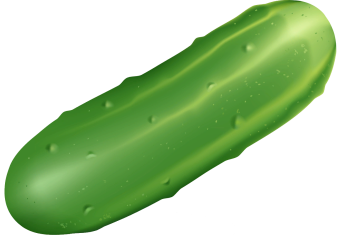